AUSTRALIA
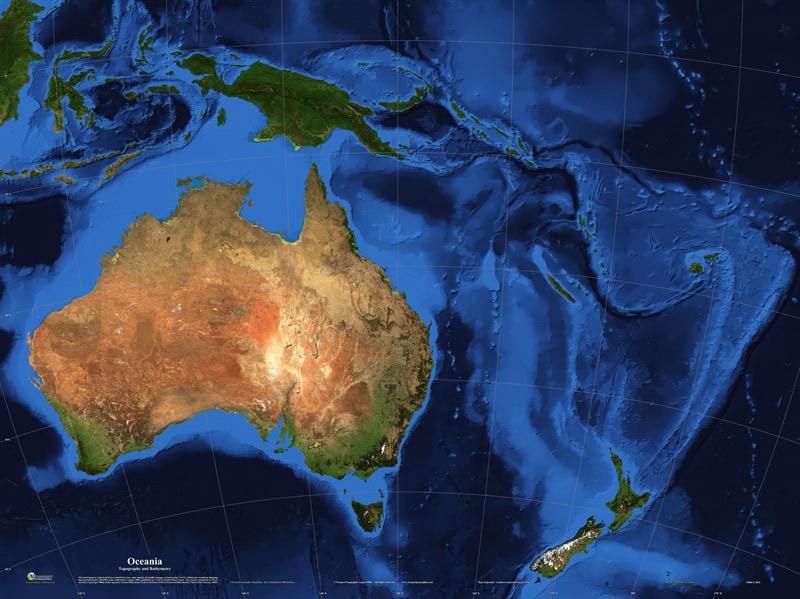 Australia
 Oceania
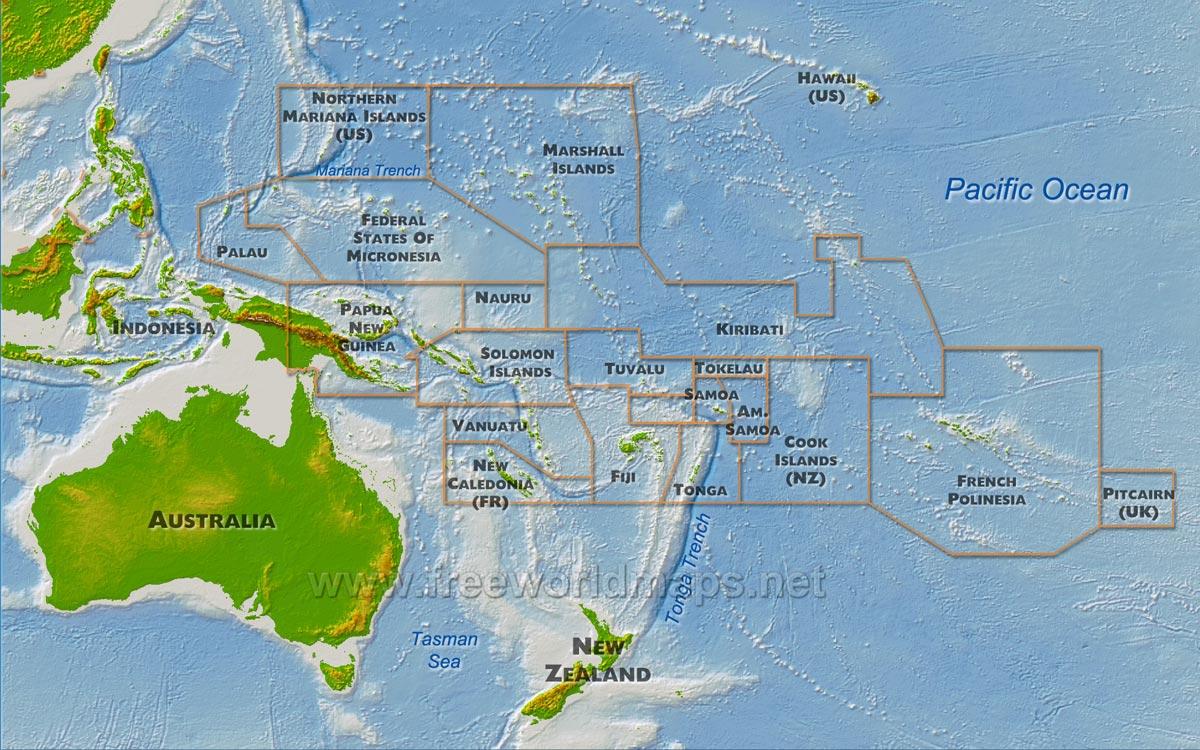 AUSTRALIA: THE MAIN CHARACTERISTICS
terra australis incognita – southern unknown land
 the smallest continent: 7,692,024 km2 - ¾ of Europe´s area but 25 million people (2018); very low population density = 3,2 /km2
The most arid (dry) continent
Continent with  the smallest vertical variability (Mt. Kosciuszko 2228 m)
 Capital city: Canberra
 Largest city: Sydney
 National language: English
 head is Elizabeth II, Queen of Australia
Constitutional monarchy; Part of the Commonwealth
AUSTRALIA: THE MAIN CHARACTERISTICS
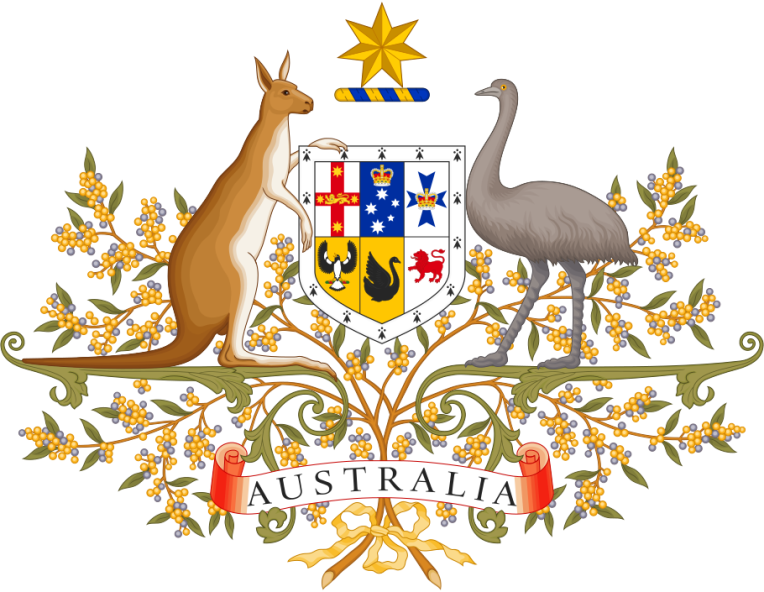 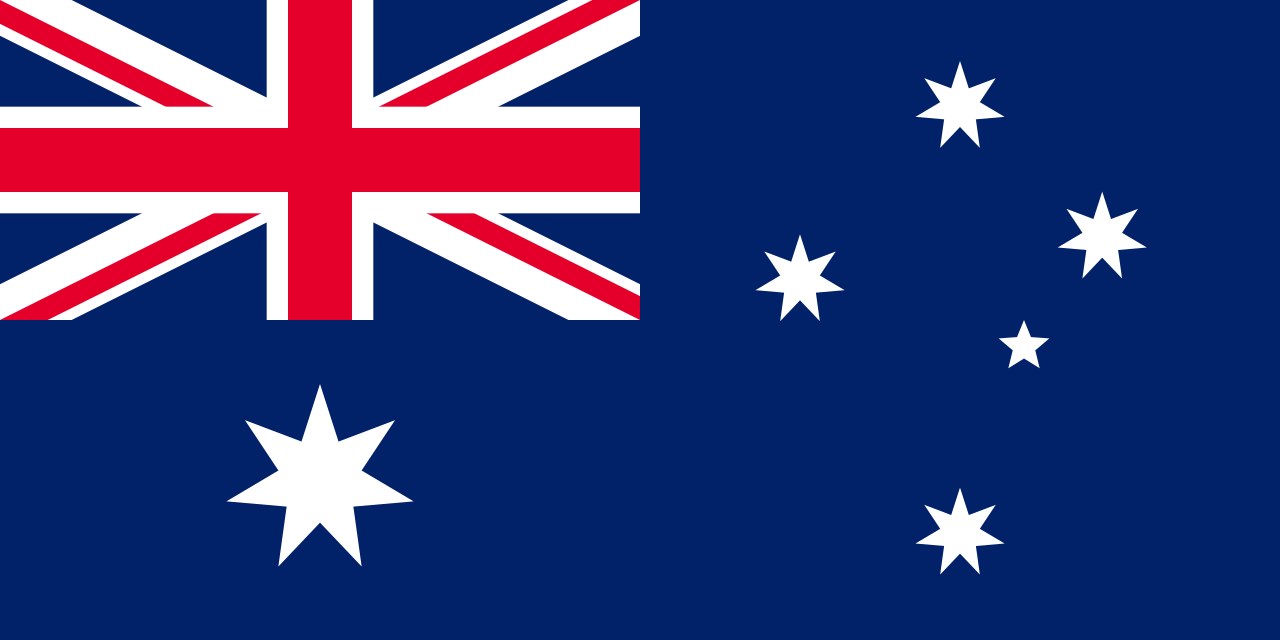 The flag and the coat of arms of Australia
AUSTRALIA: THE MAIN CHARACTERISTICS
Economy:12th largest economy in the world
 68 % of GDP is generated by service
 Important role of mining industry 8 % (2010) – gold, oil
 Agriculture 12 % of GDP – sheep and cattle
Write names into the blank map:
States: Western Australia, Northern Territory, South Australia, Queensland, New South Wales, Victoria, Capital Territory, Tasmania
Relief: Great dividing range, Central lowlands, Western plateau, Ayers rock, Mount Cosciuszko
Rivers: Murray, Darling, Swan river
Lakes: Lake Eyre
Cities: Canberra, Sydney, Hobart, Darwin, Melbourne, Brisbane
Islands, peninsulas etc: Gulfs of Carpentaria, Great Australian bight, Bass straight, Cape York
Zakresli do mapy
Státy: Západní Austrálie, Severní teritorium, Jižní Austrálie, Queensland, Nový Jižní Wales, Victoria, Capital Territory, Tasmánie
Relief: Velké předělové pohoří, Simpsonova poušť, Velká písečná poušť, Gibbsonova poušť, Ayers rock, Mount Kosciuszko
Horizontální členitost: Karpentarský záliv, Velká australský záliv, Bassův průliv, Yorský poloostrov, 
Moře, oceány: Timorské moře, Indický Oceán, Tasmanovo moře, Tichý oceán
Řeky: Murray, Darling,
Jezera: jezero Eyre
Města: Canberra, Sydney, Hobart, Darwin, Melbourne, Brisbane, Perth
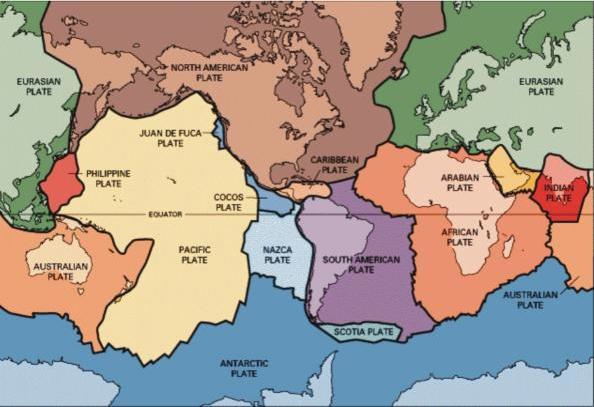 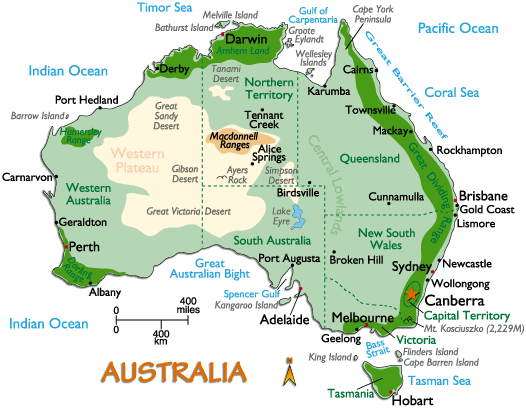 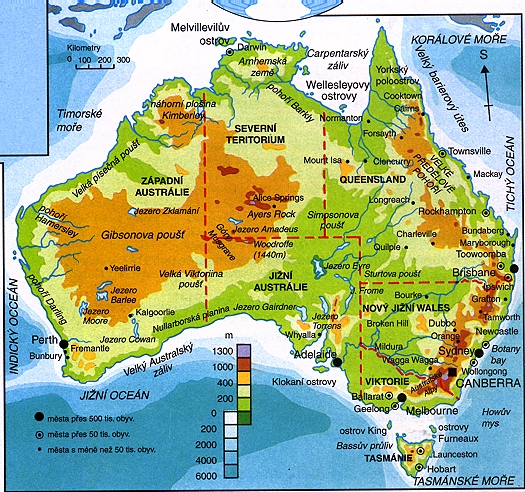 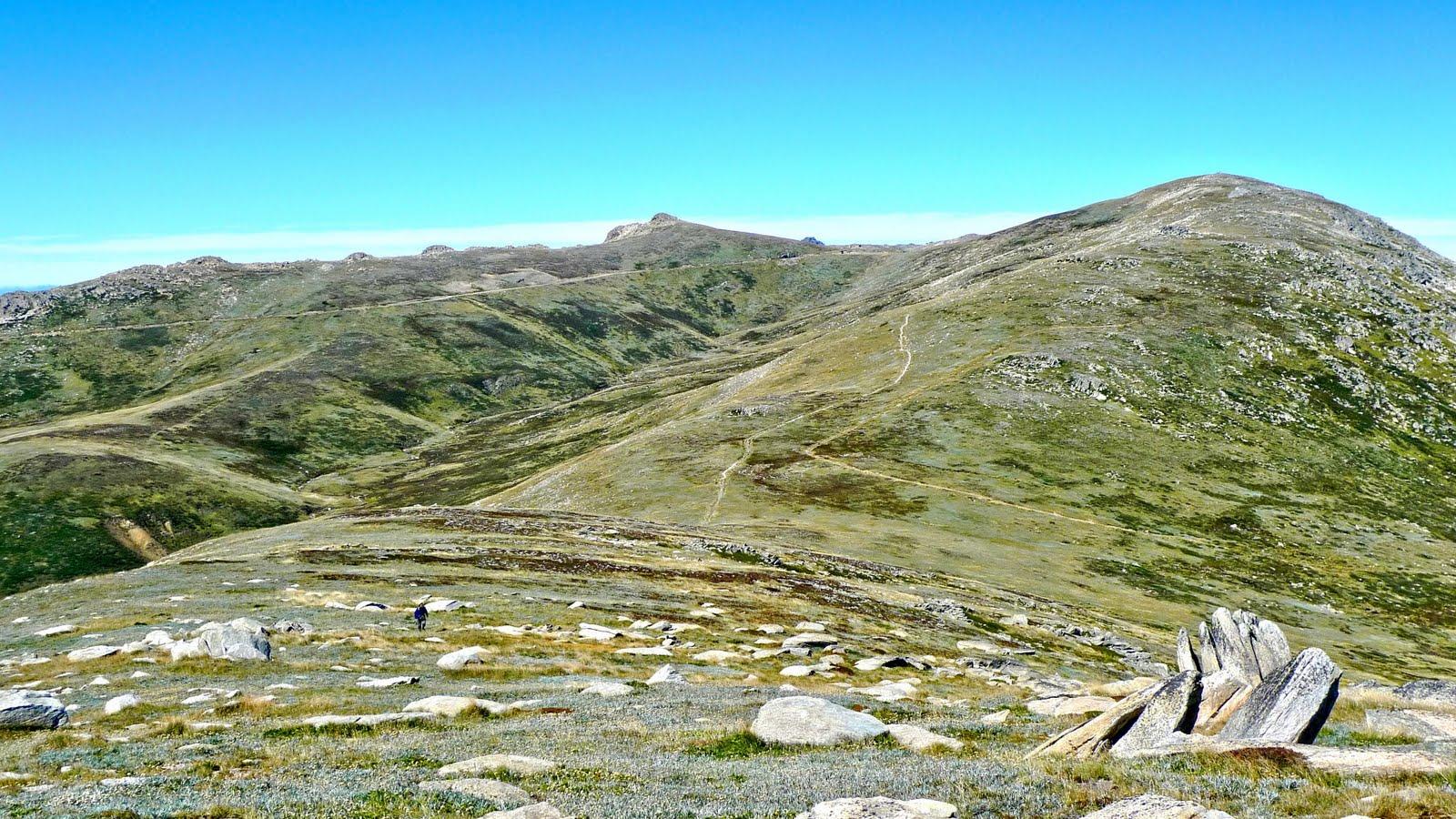 Mt. Kosciuszko [koščuško] (2228 m)
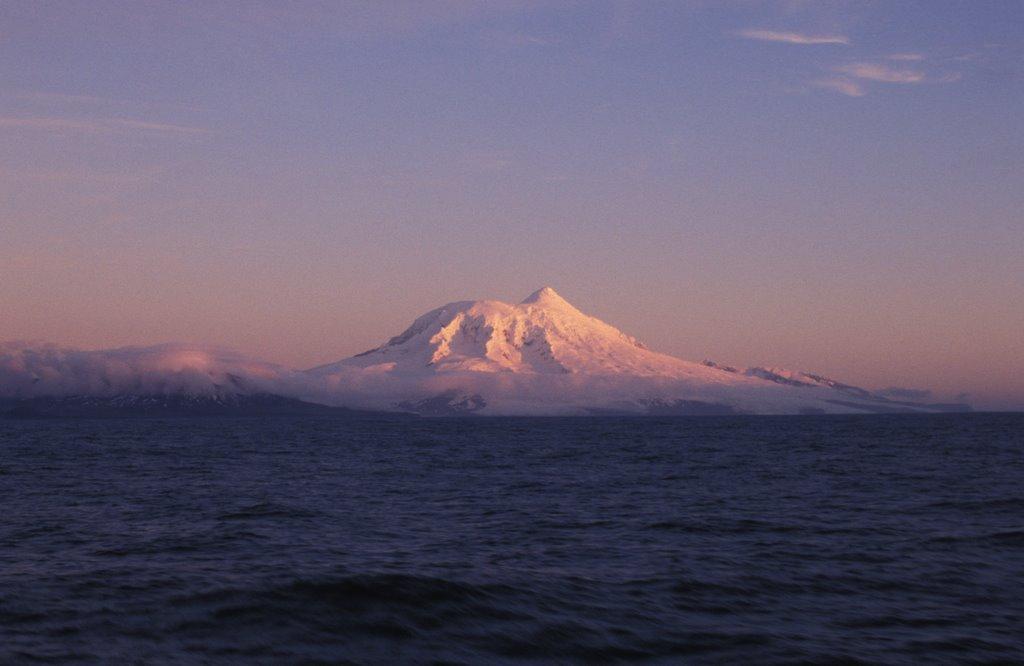 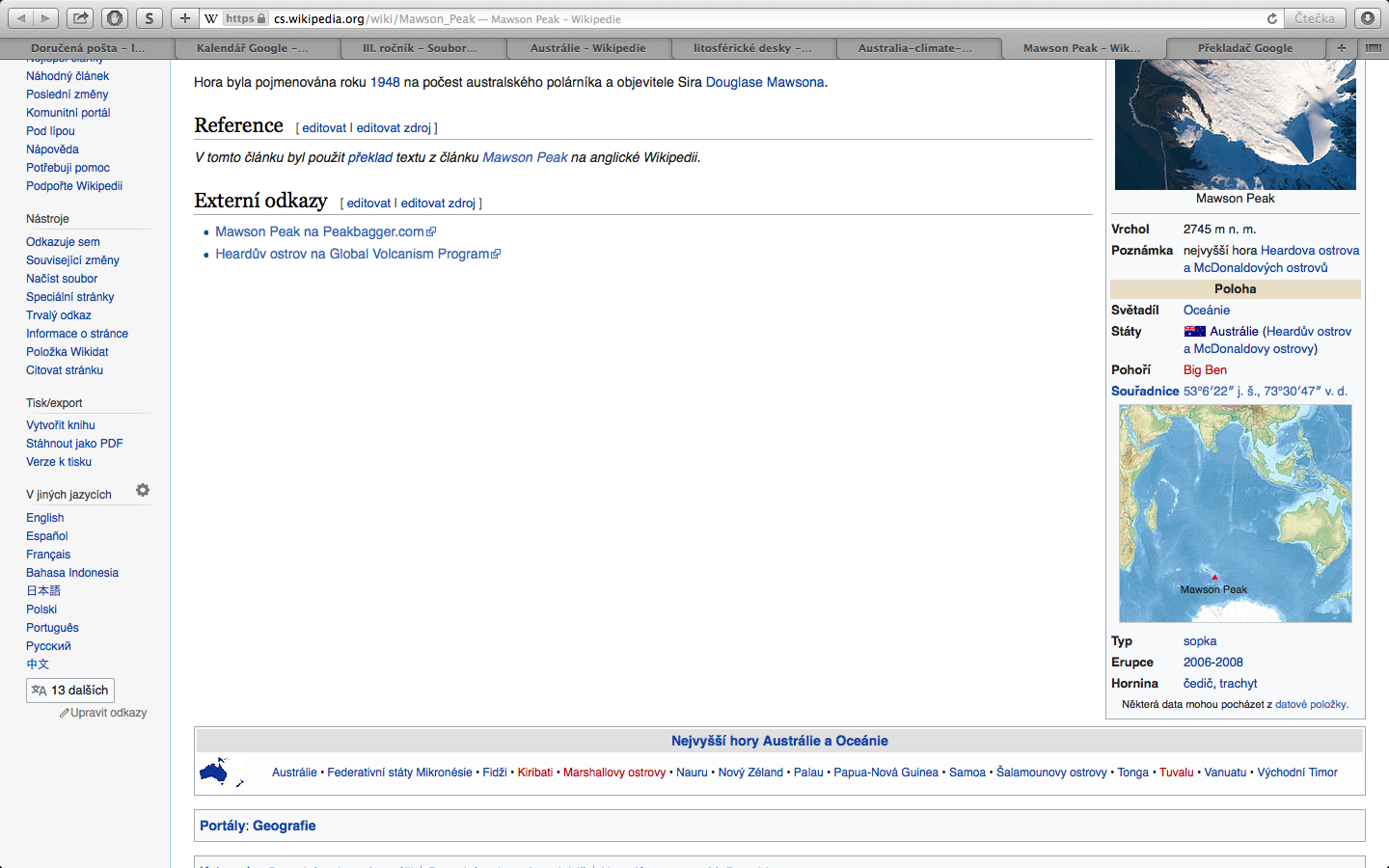 Mawson Peak, Heard Isl. (2745 m) – the highest peak of Australian Commonwealth; vulcano
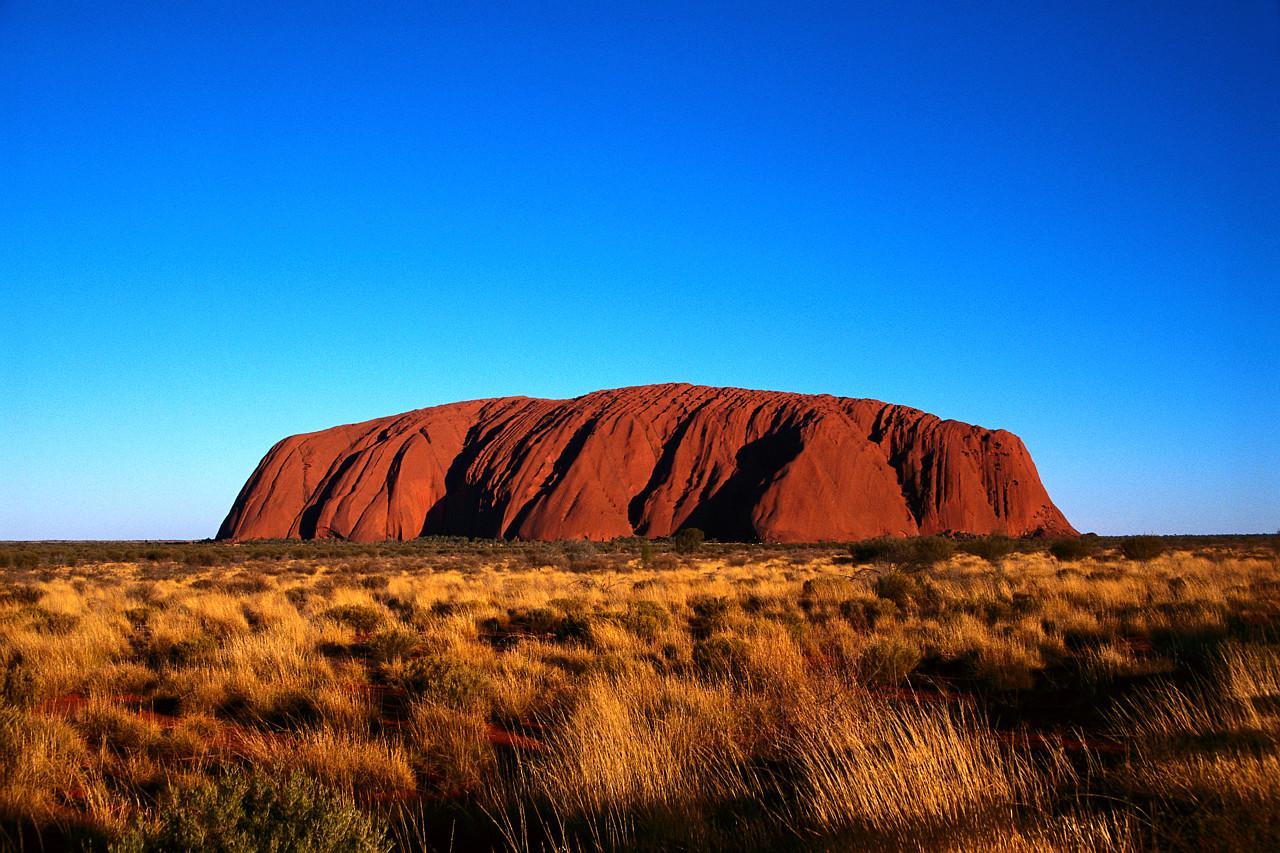 Ayers Rock (Uluru)
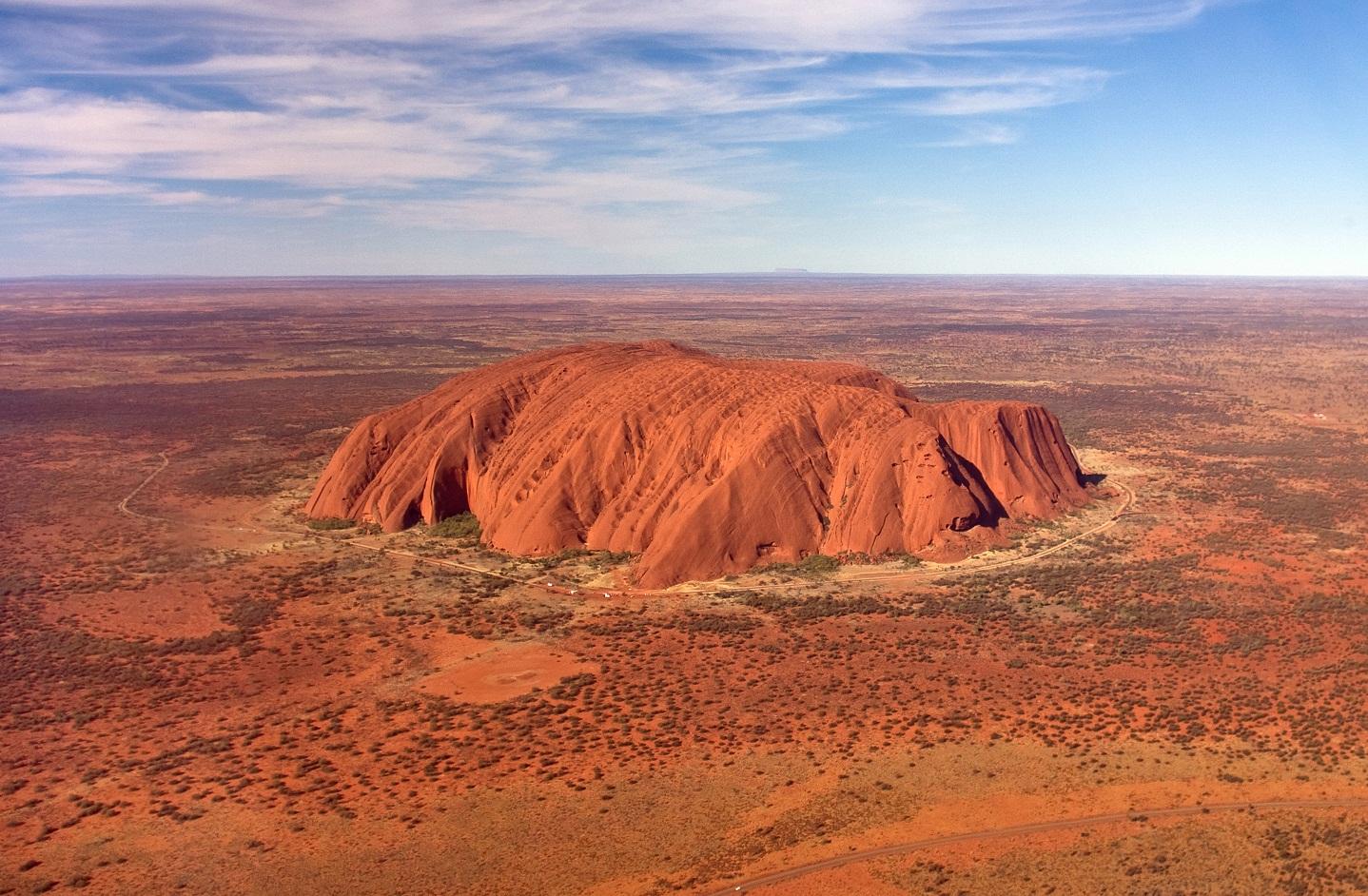 Ayers Rock (Uluru)
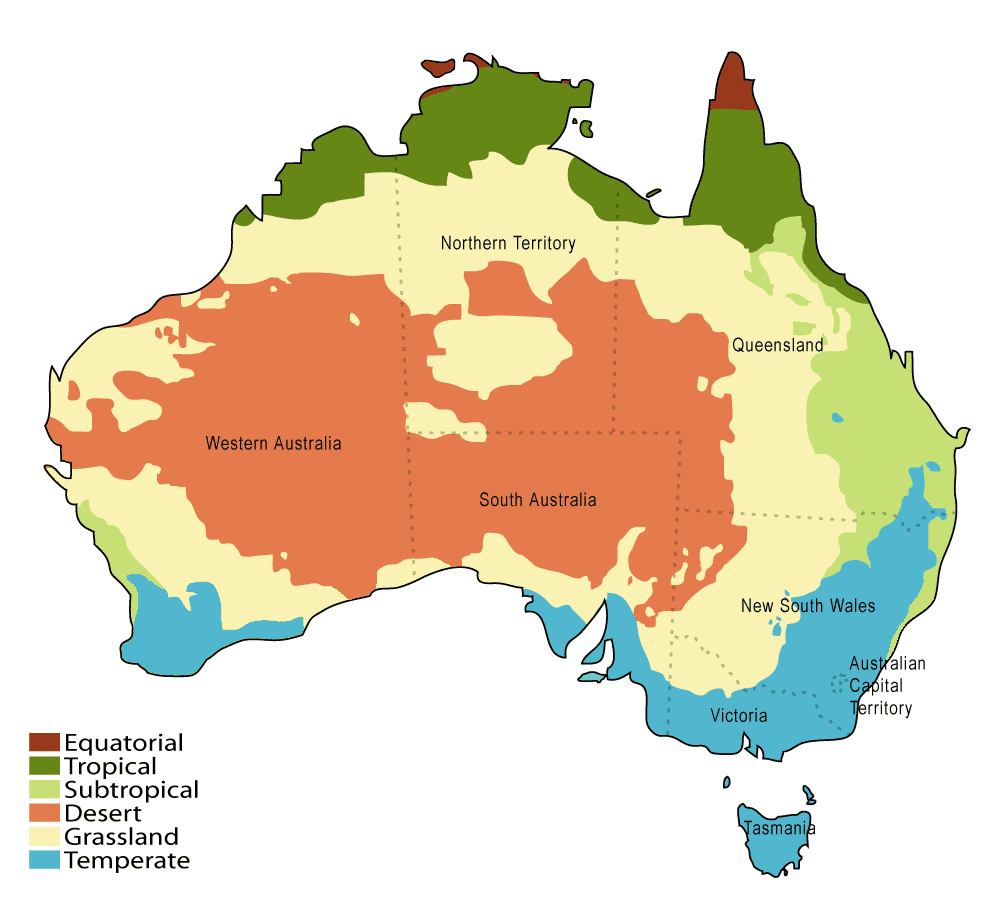 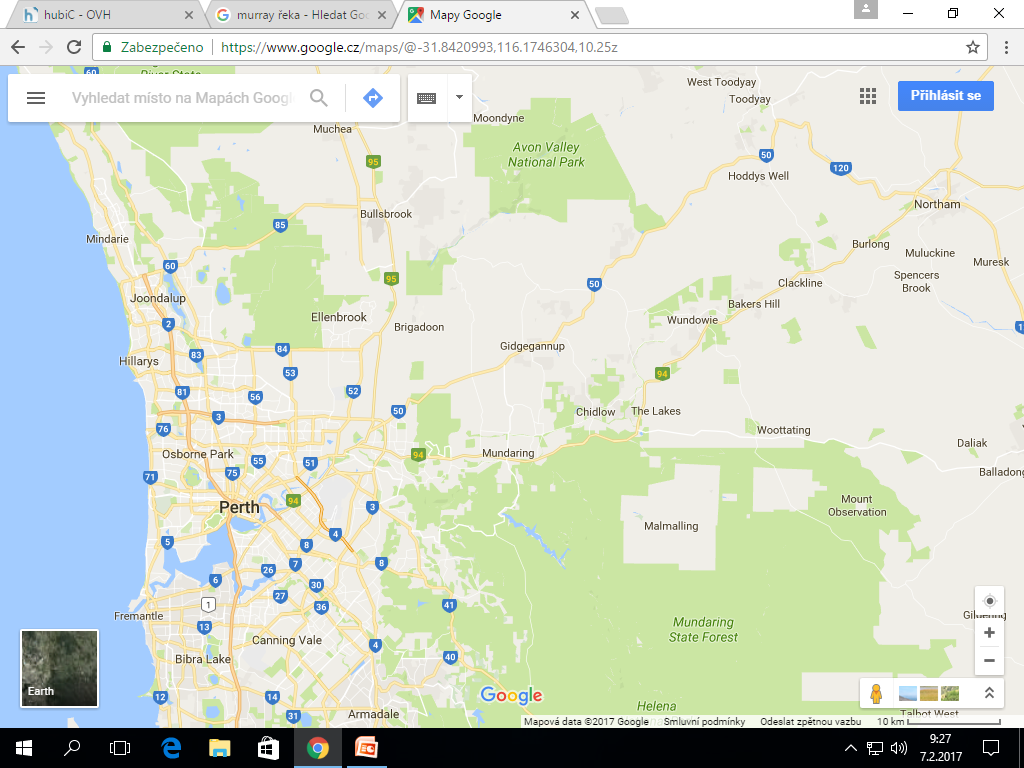 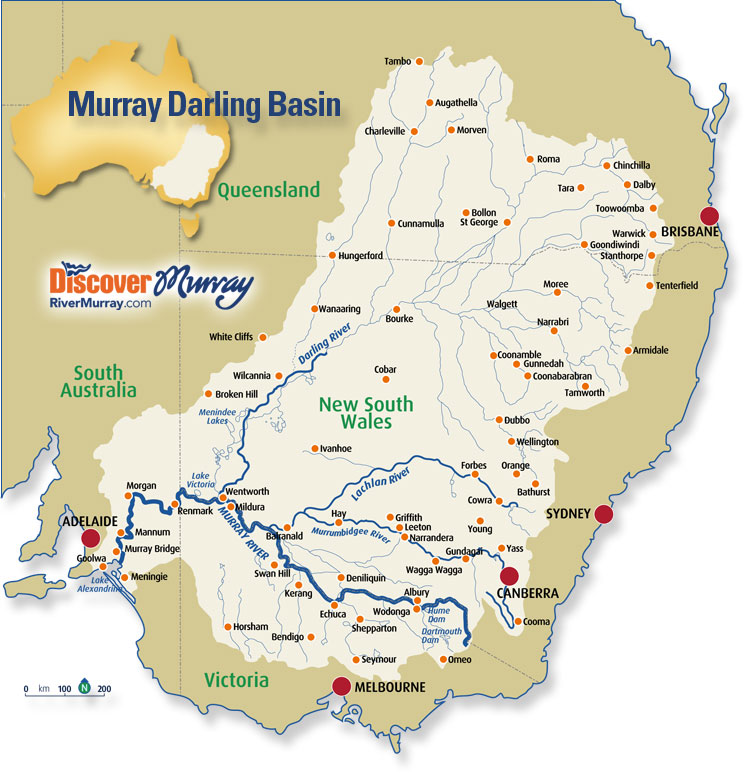 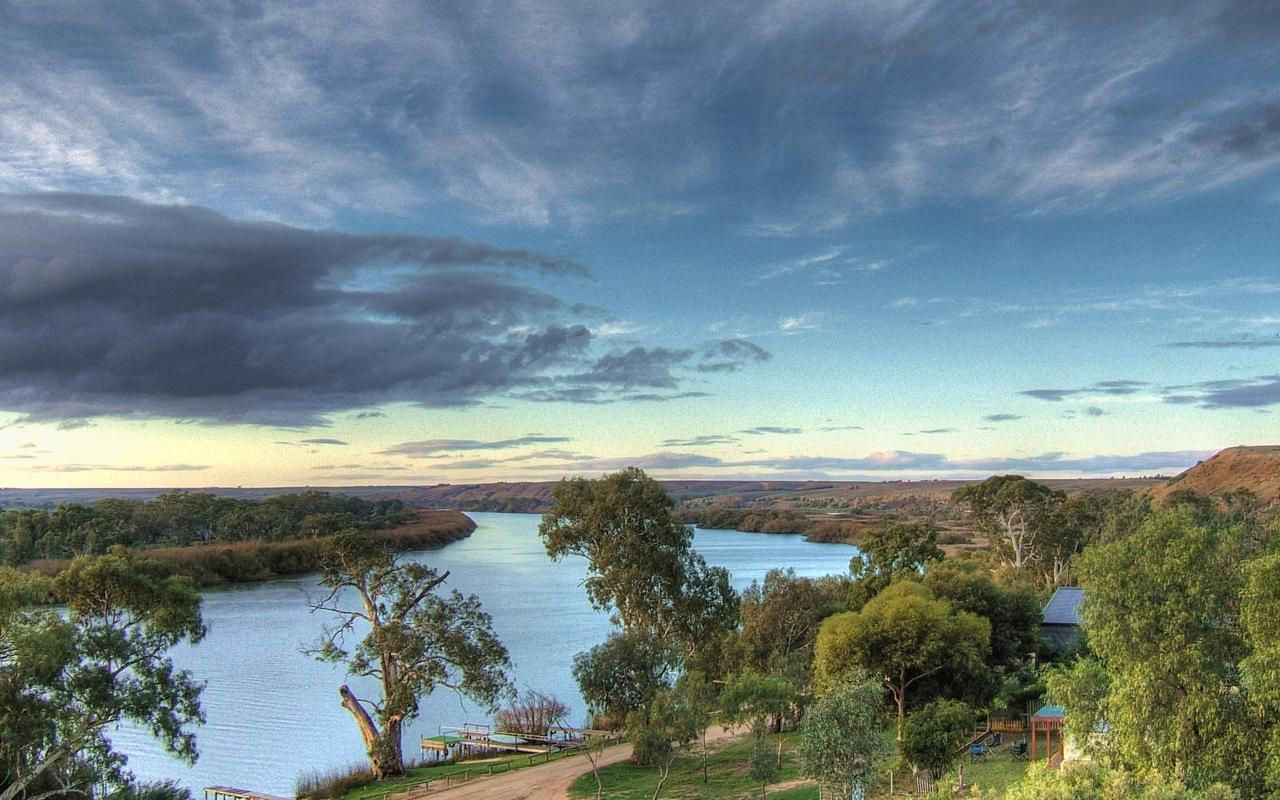 Murray
endorheic basins -bezodtoké oblasti
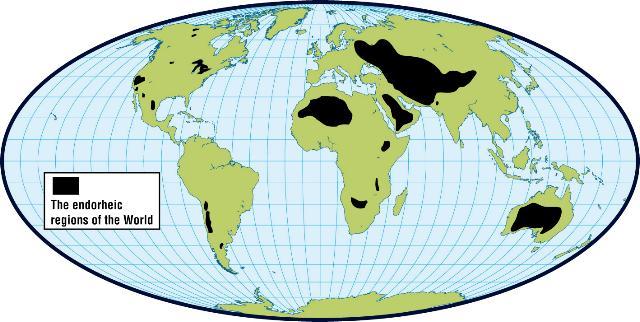 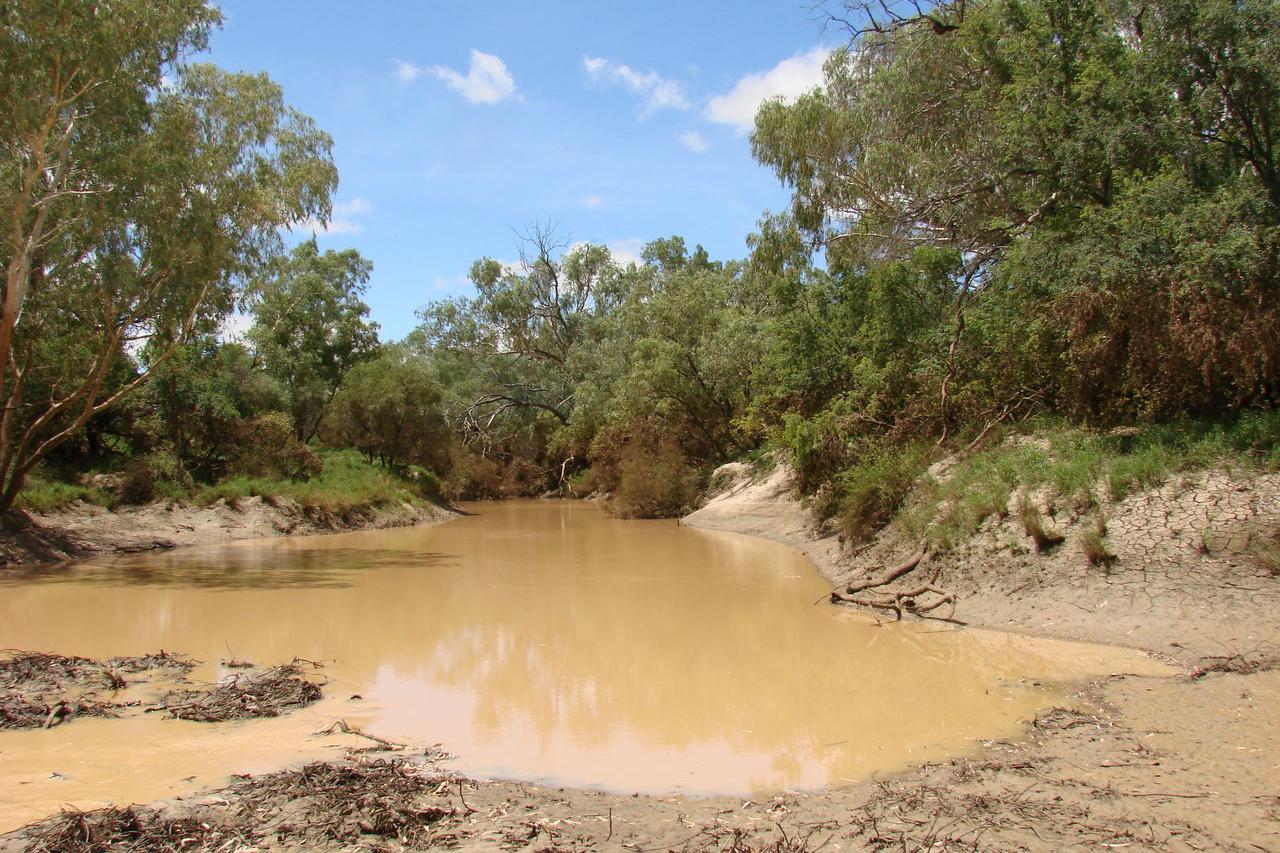 creek
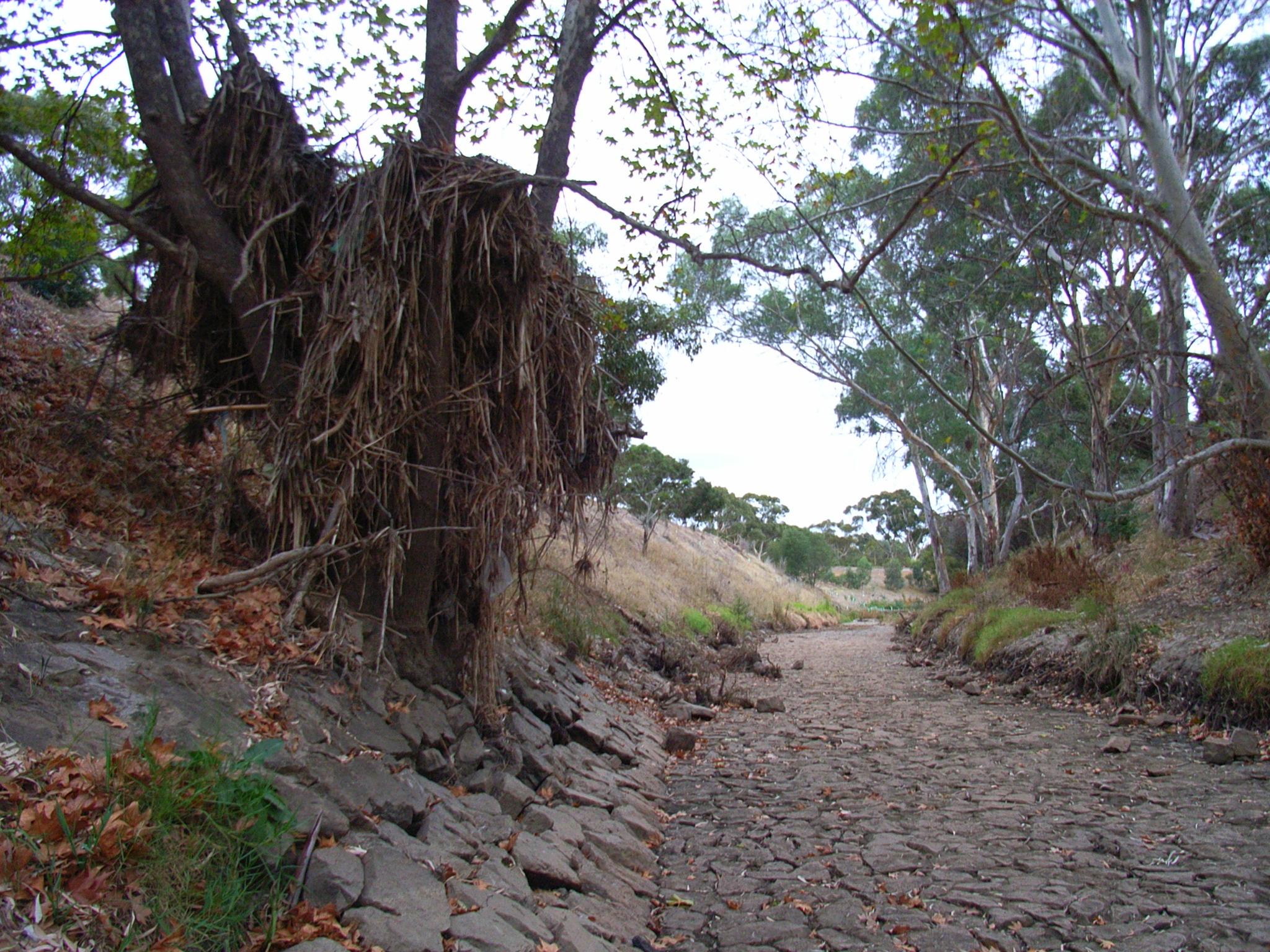 creek
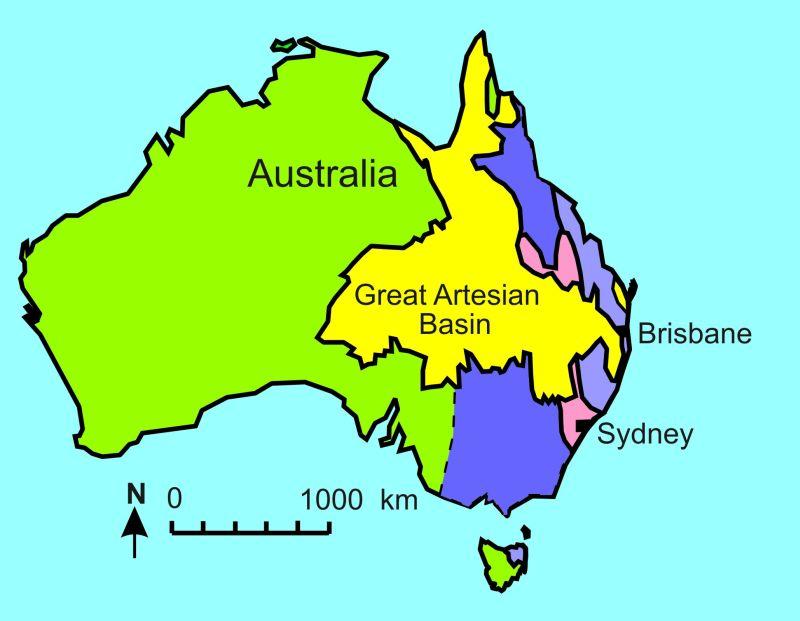 artézské studně
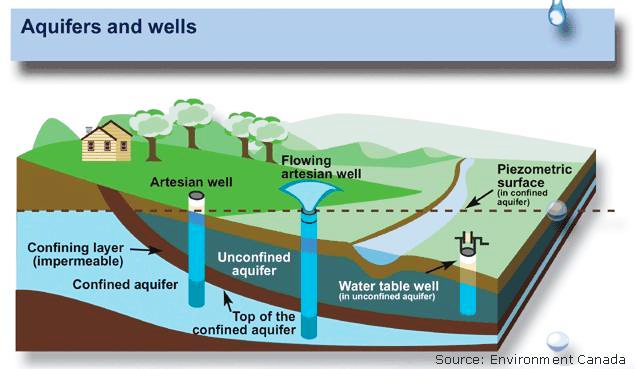 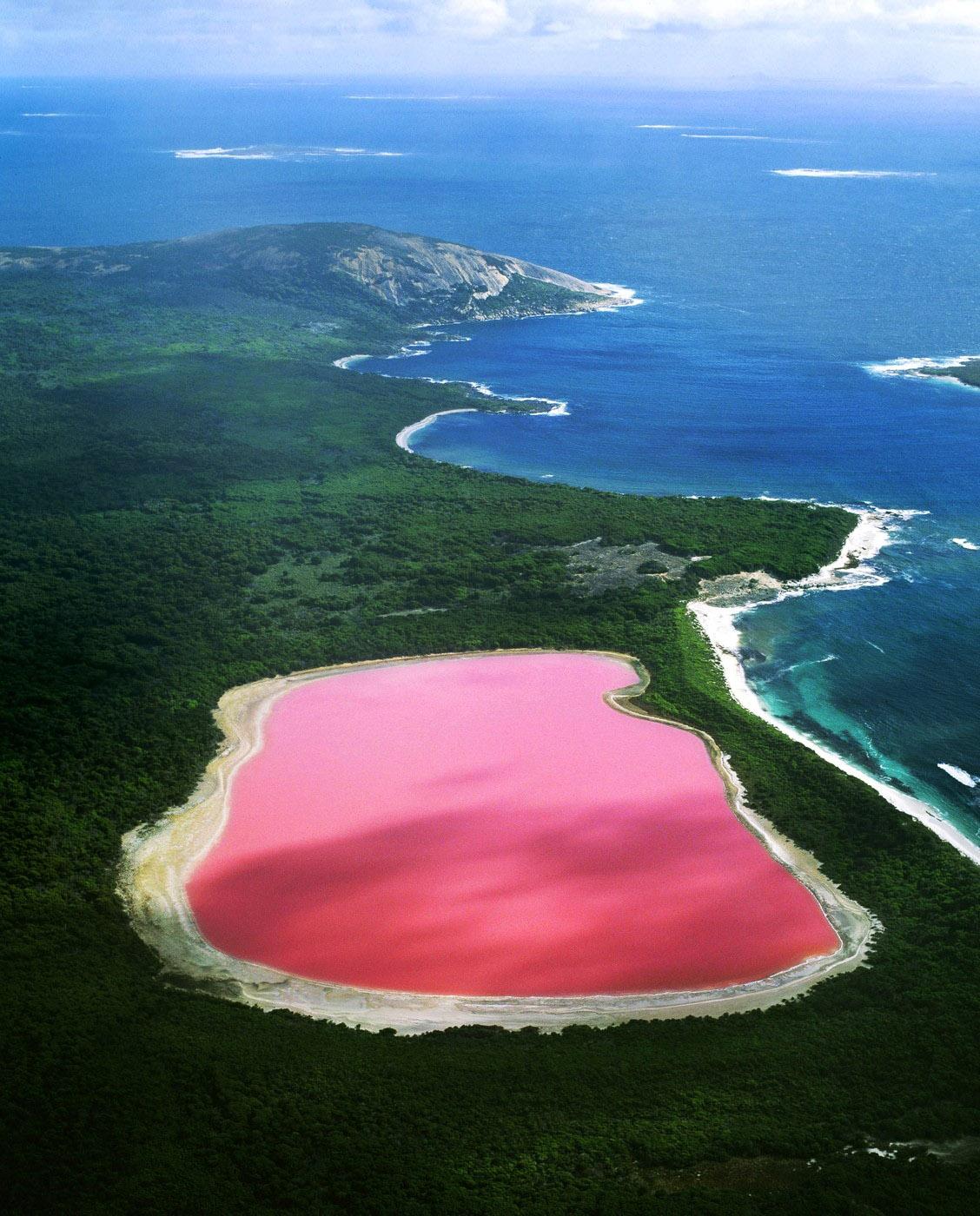 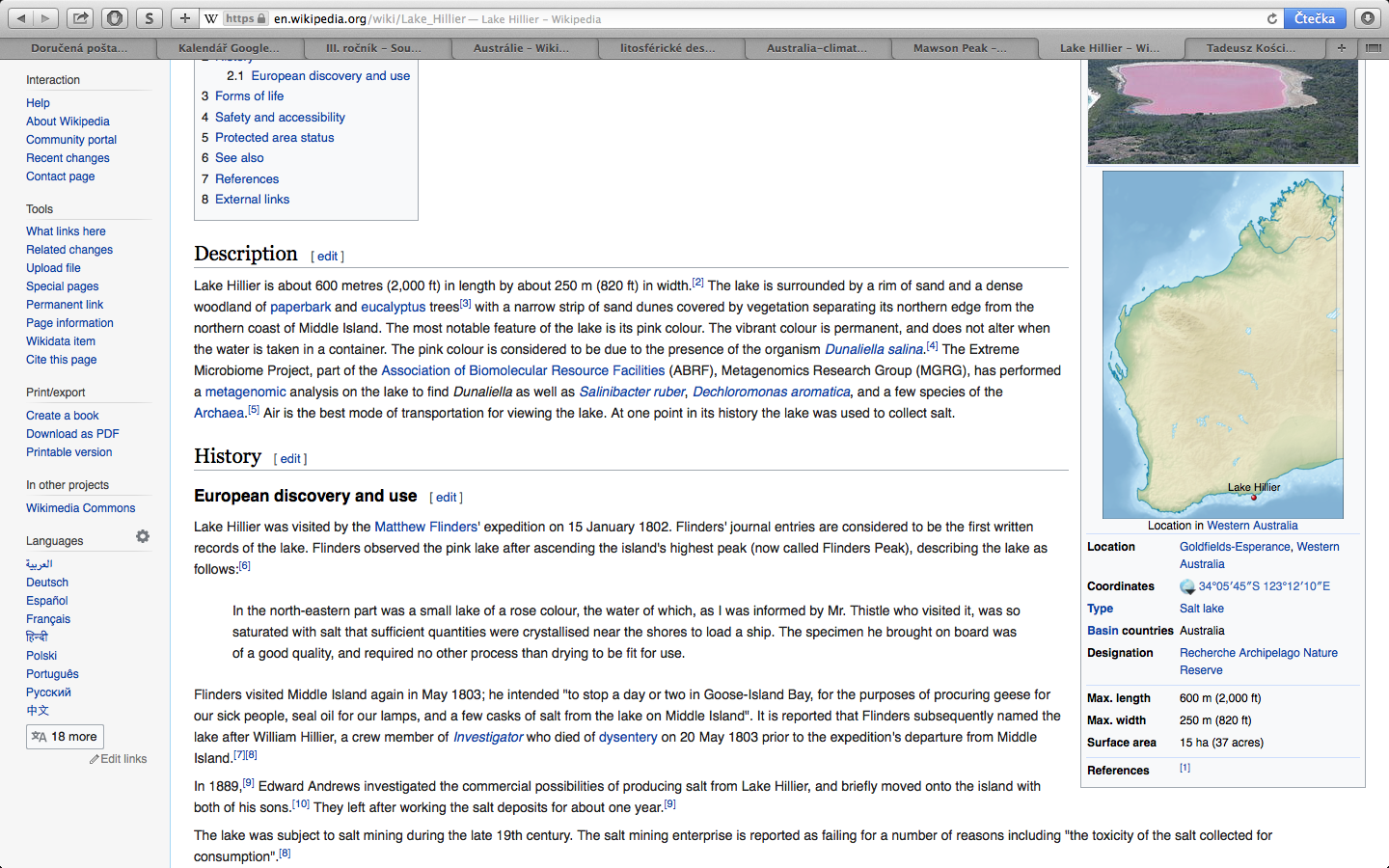 Lake Hillier, pink colour is caused by the presence of the organism „Dunaliella salina“
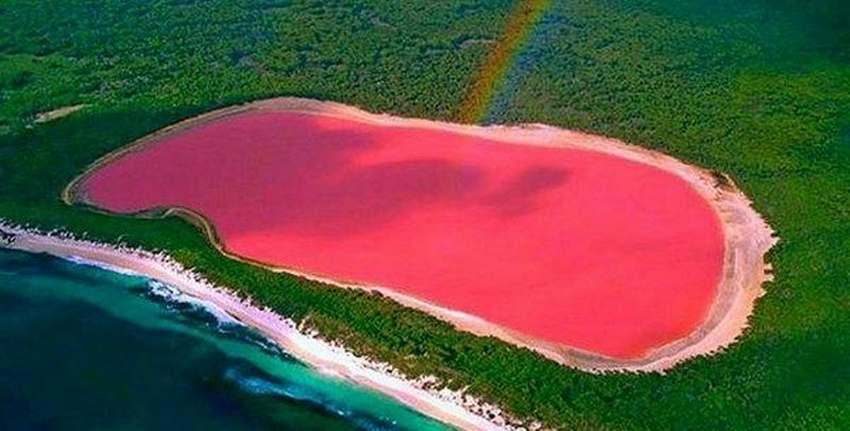 Lake Hillier
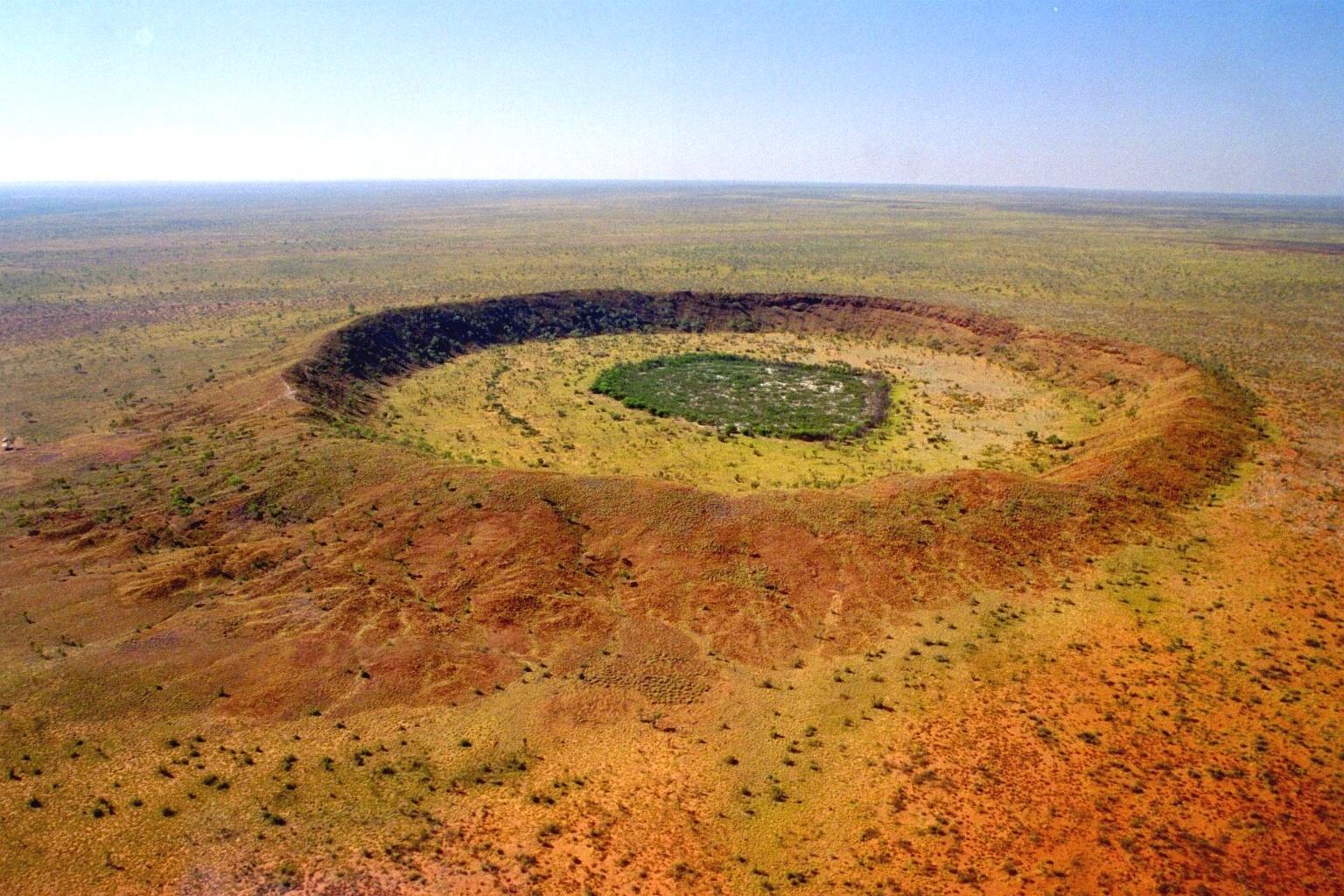 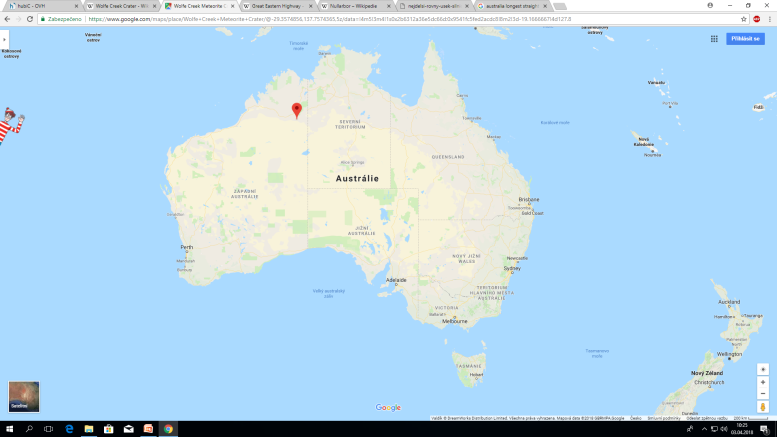 Wolfe Creek meteor Crater
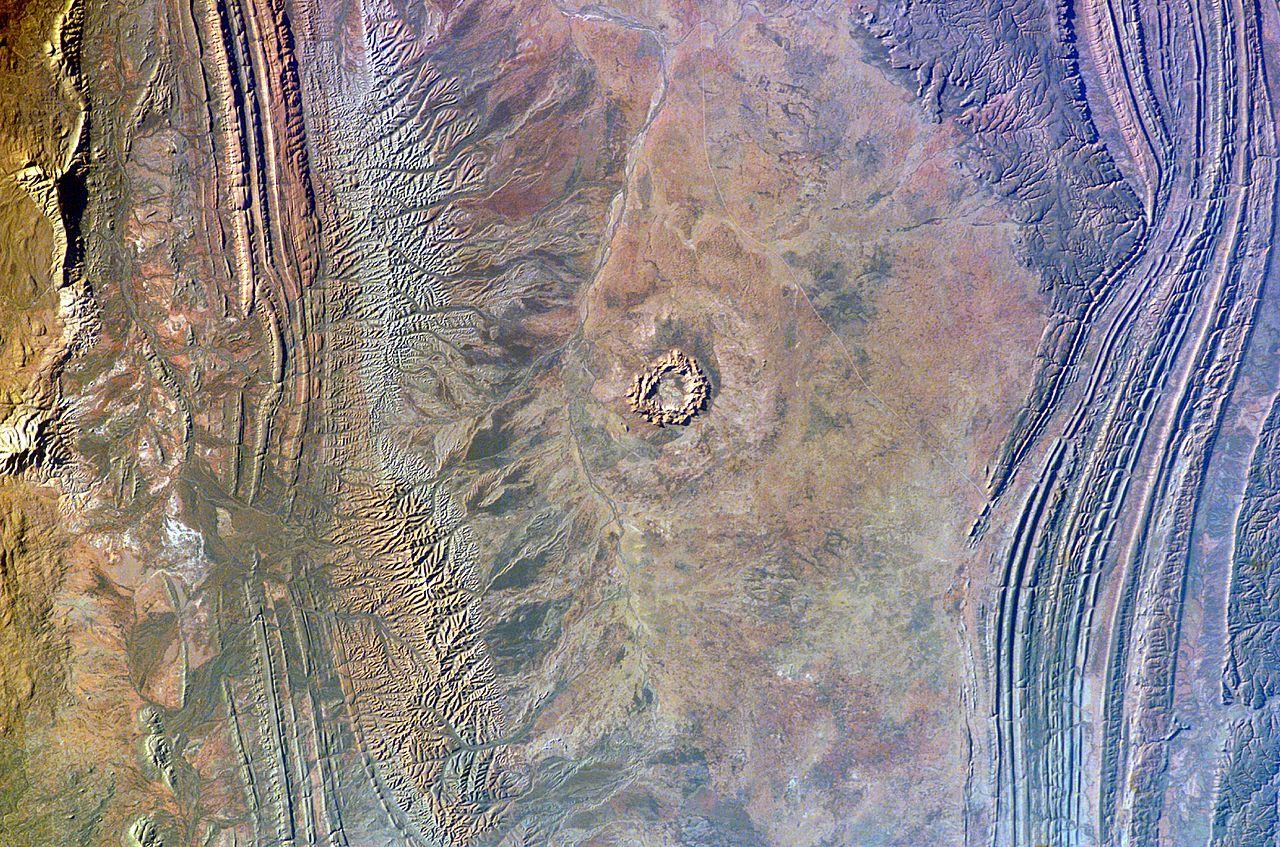 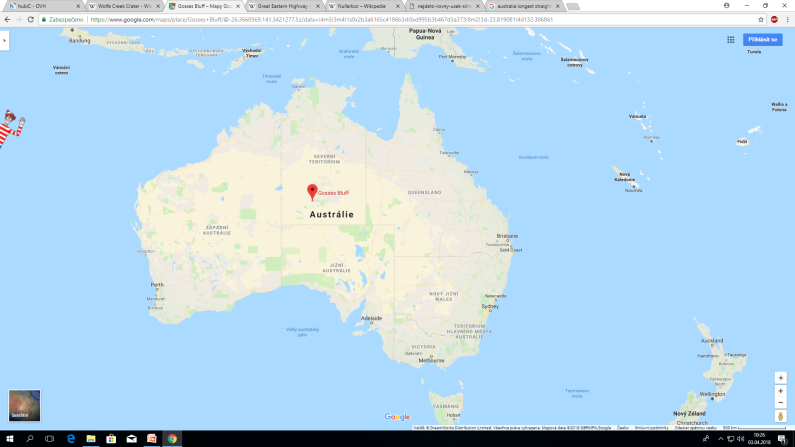 Gosses Bluff Crater
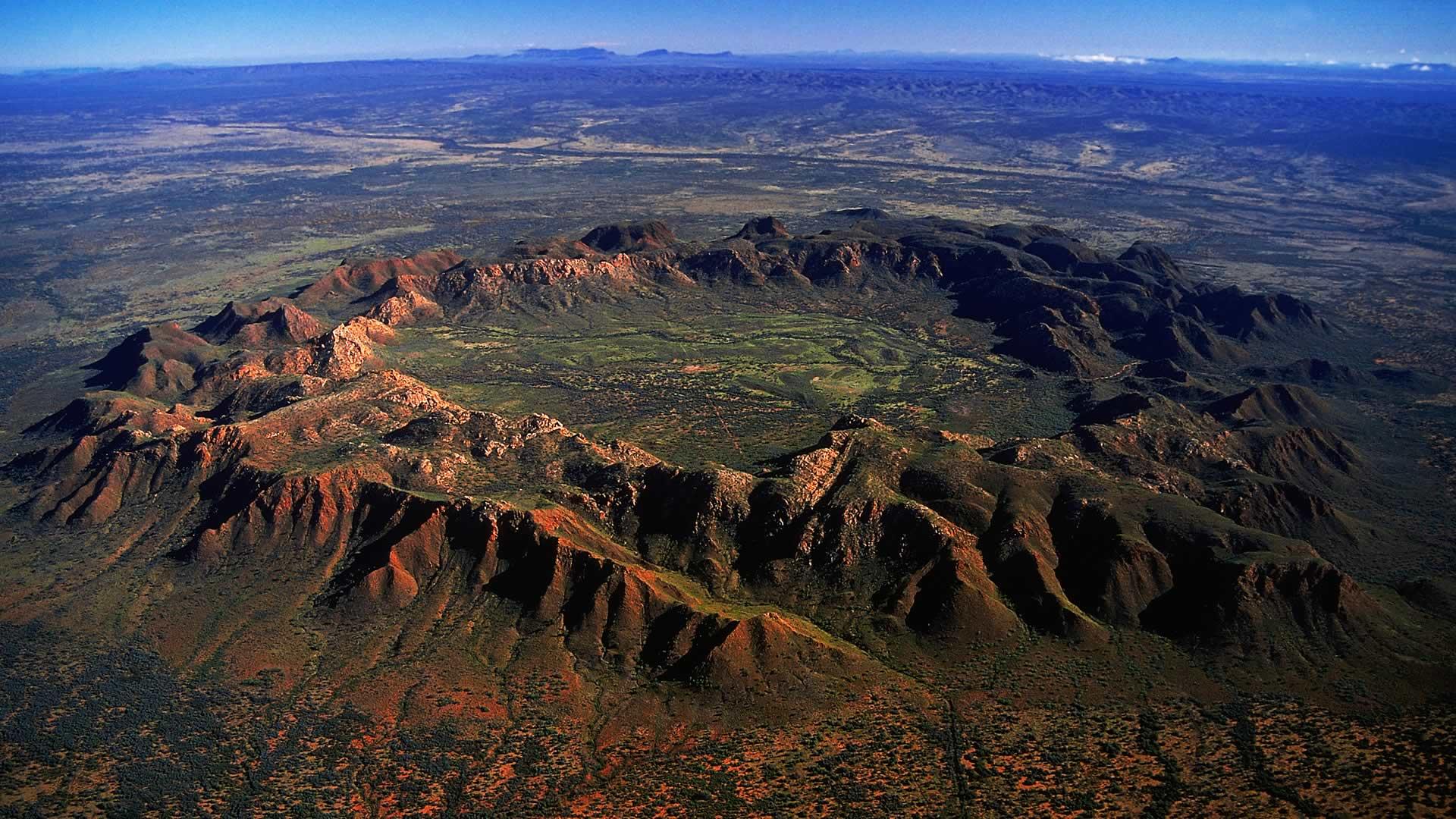 Gosses Bluff Crater
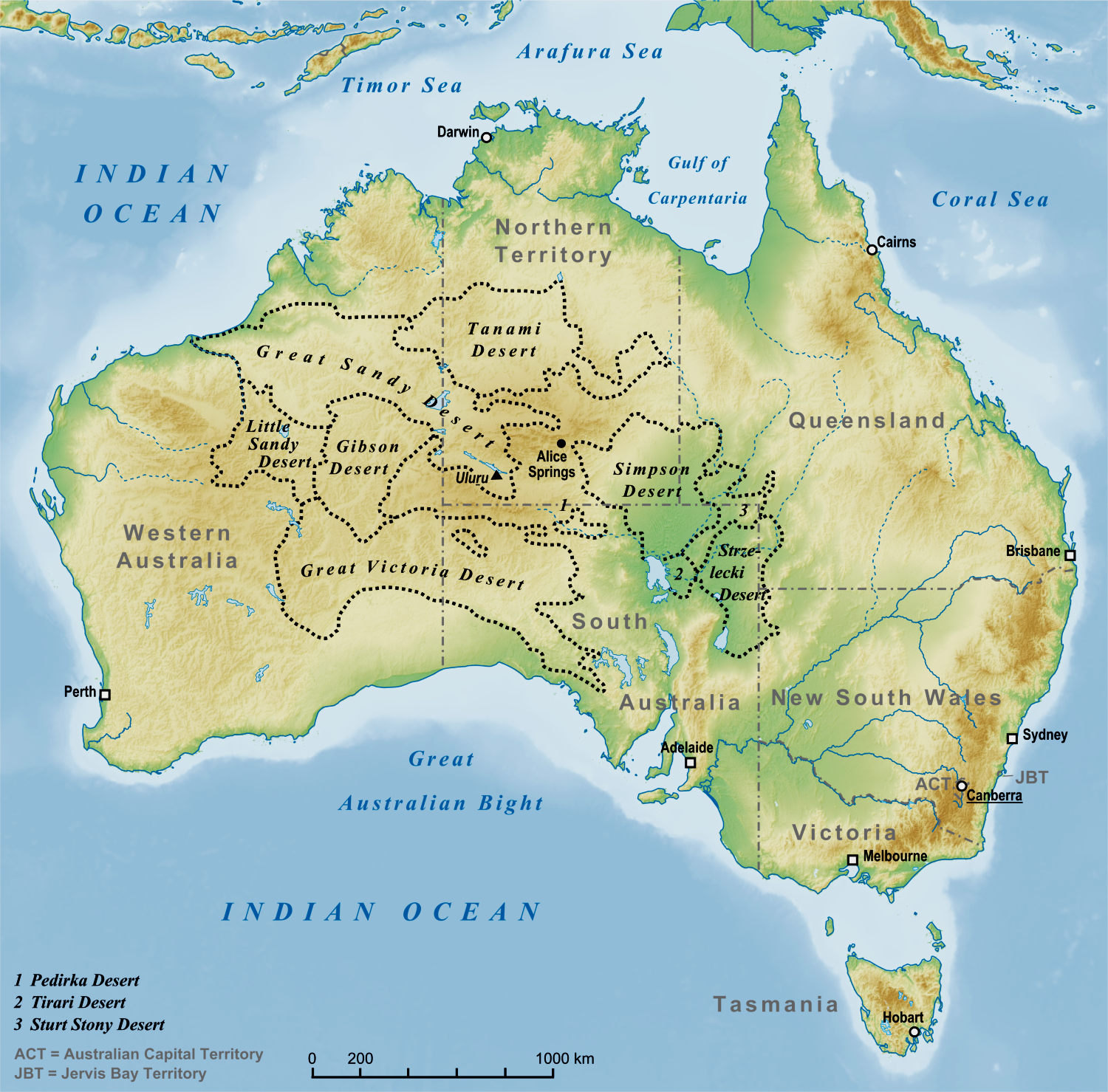 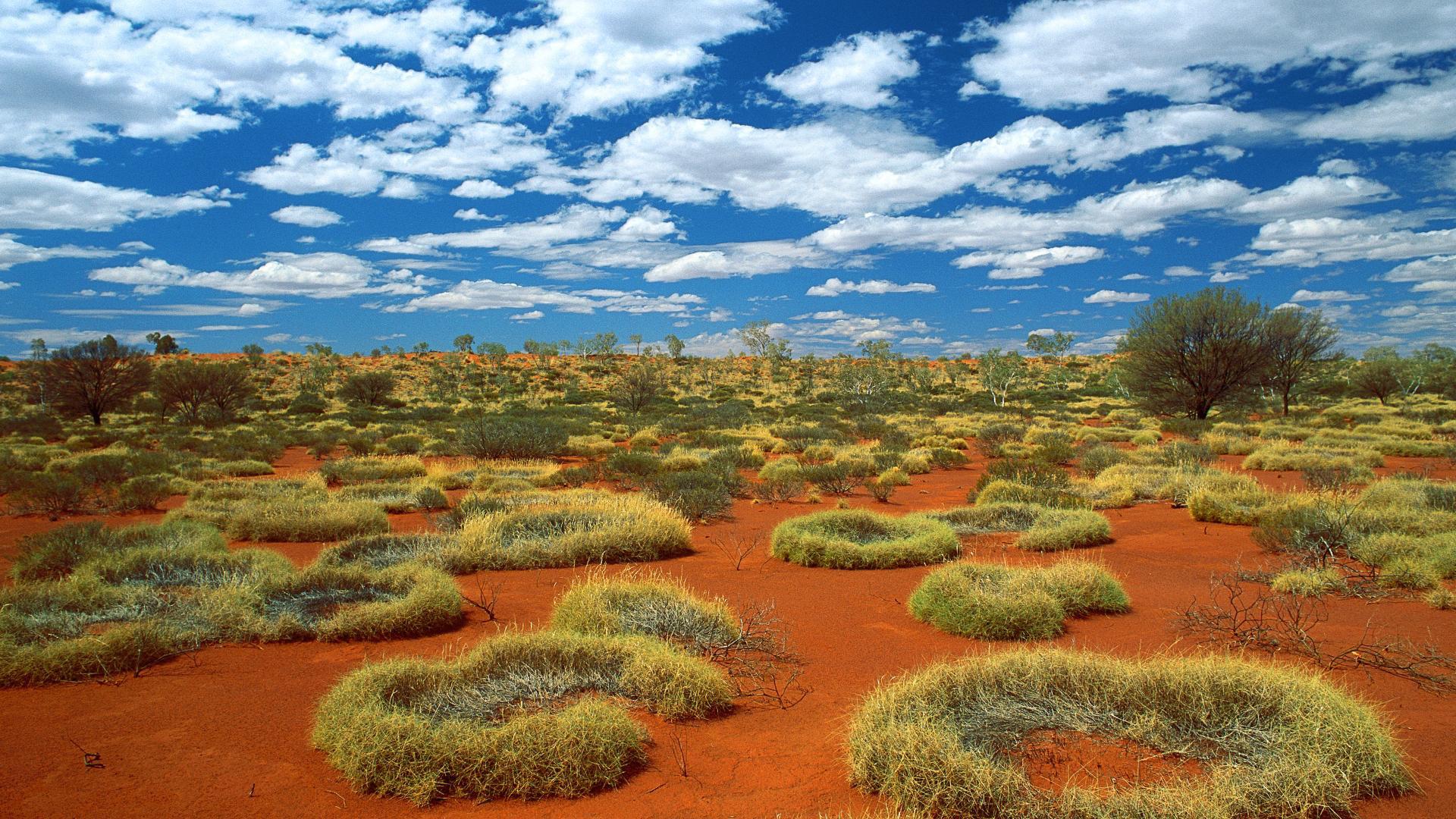 Velká solná poušť
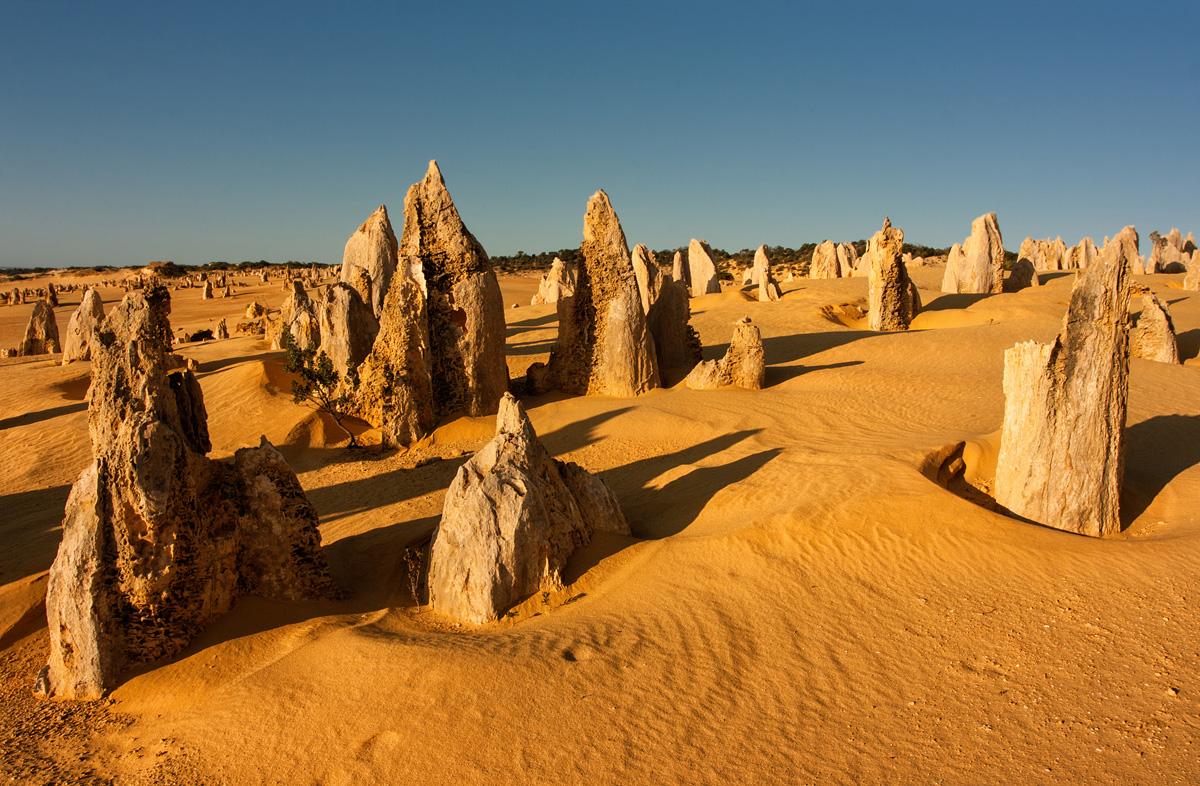 Pinnacles
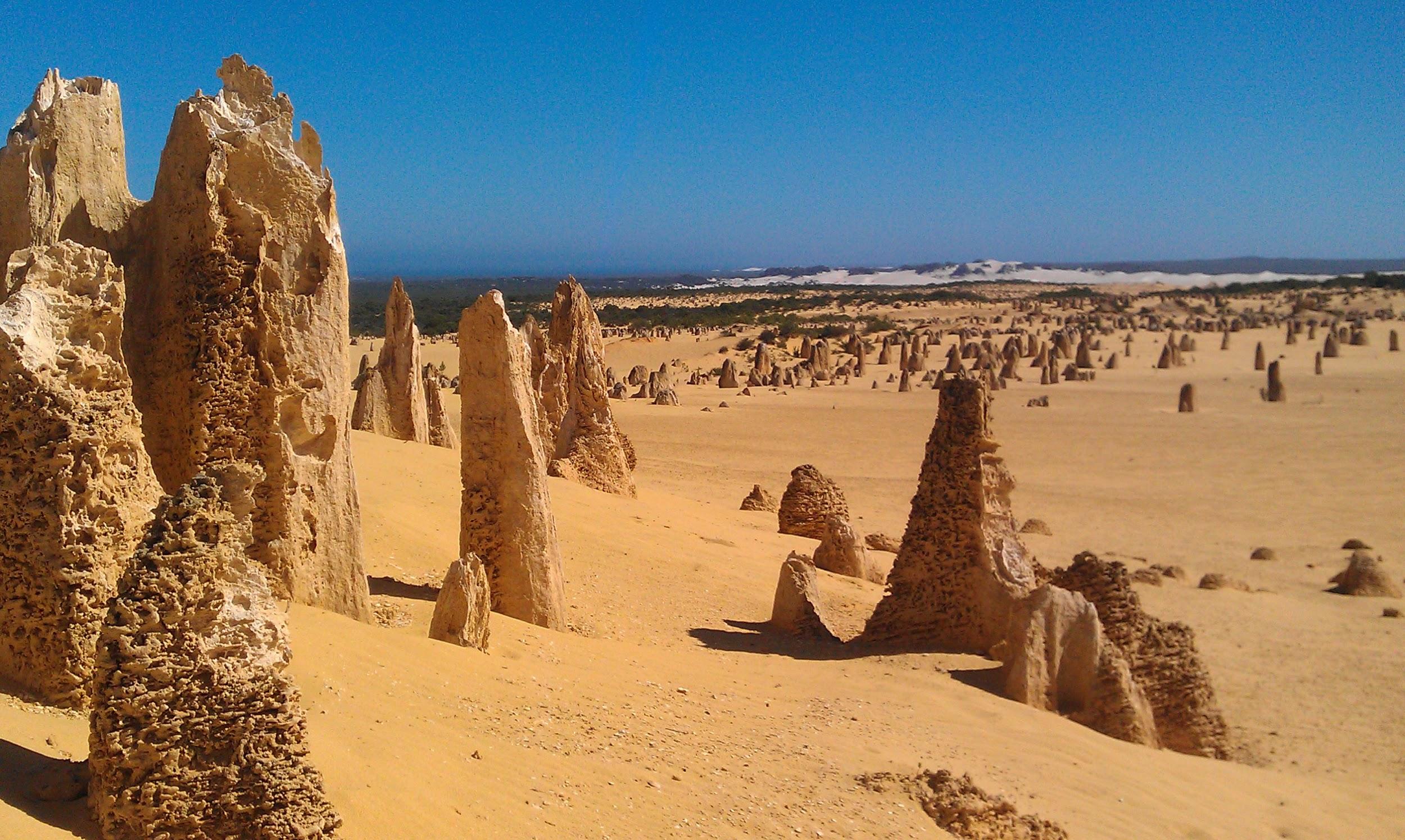 Pinnacles
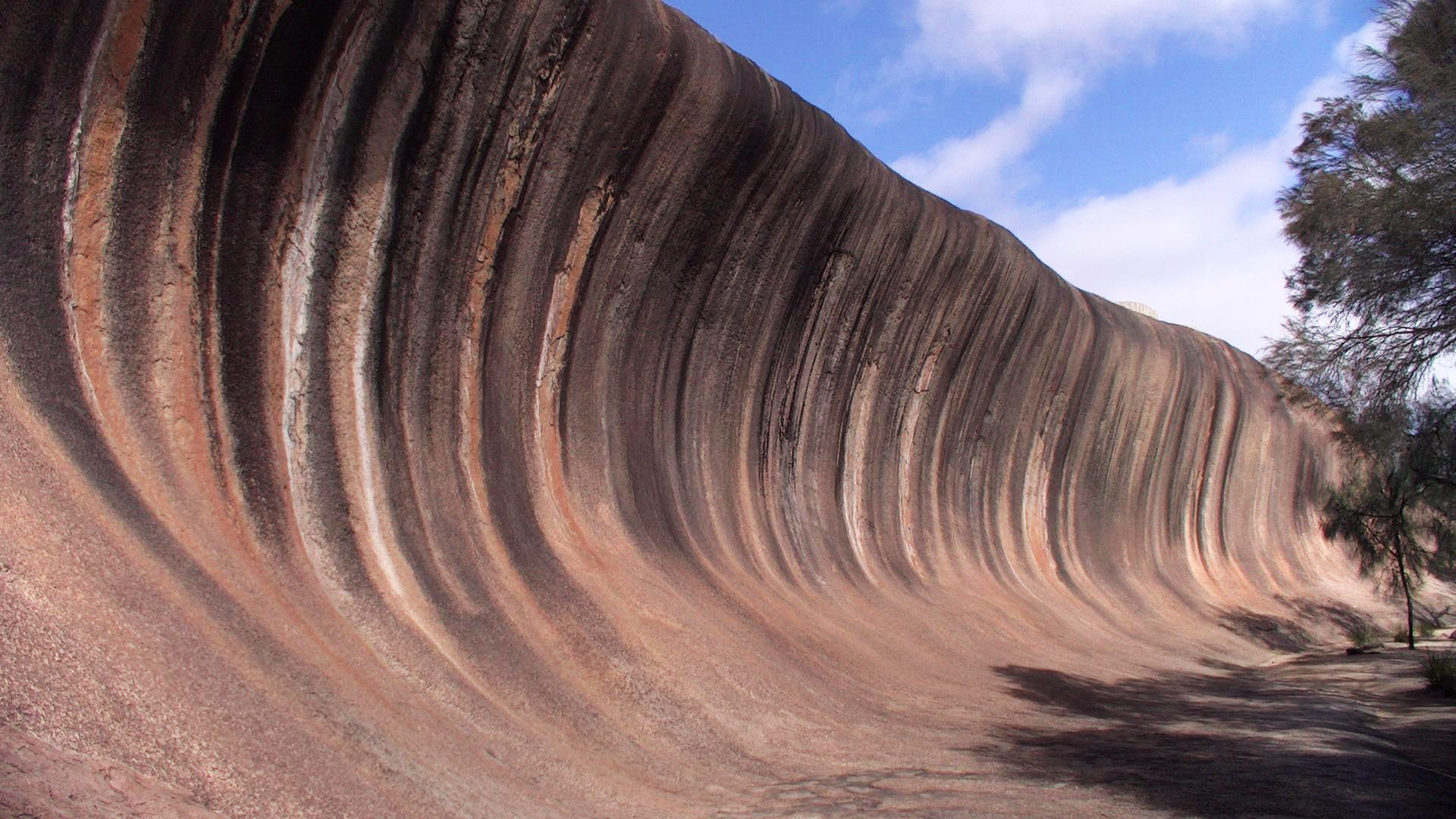 Wave Rock
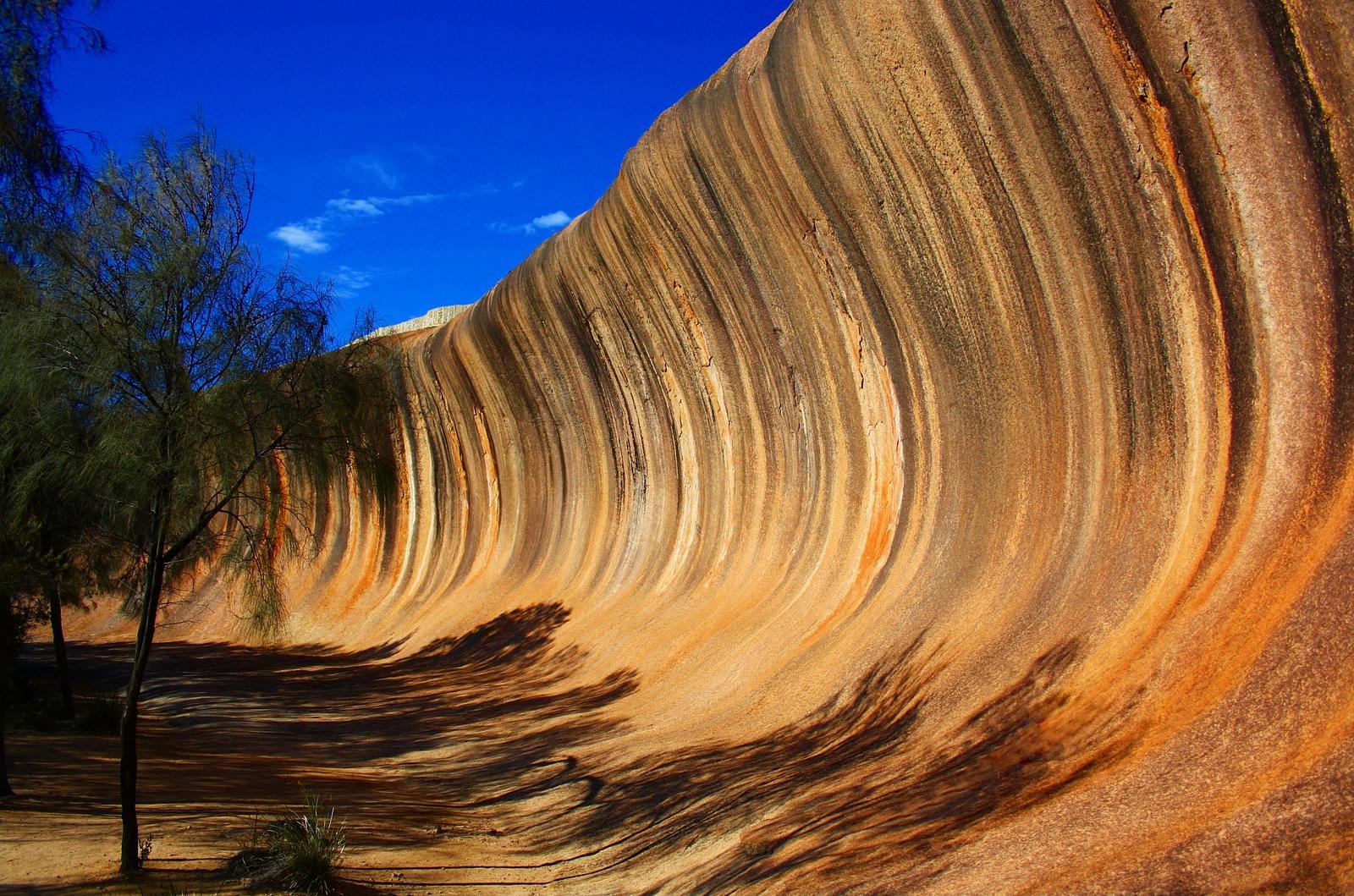 Wave Rock
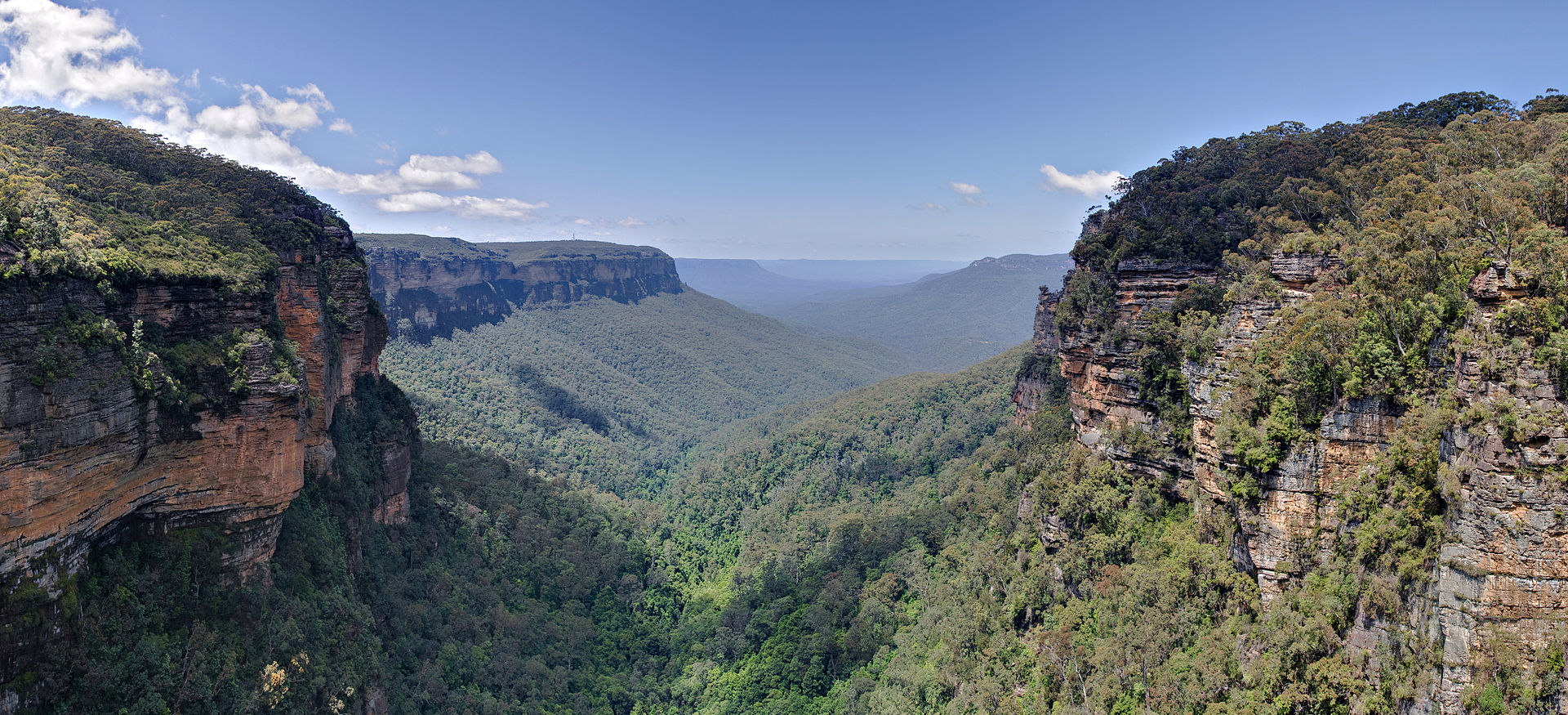 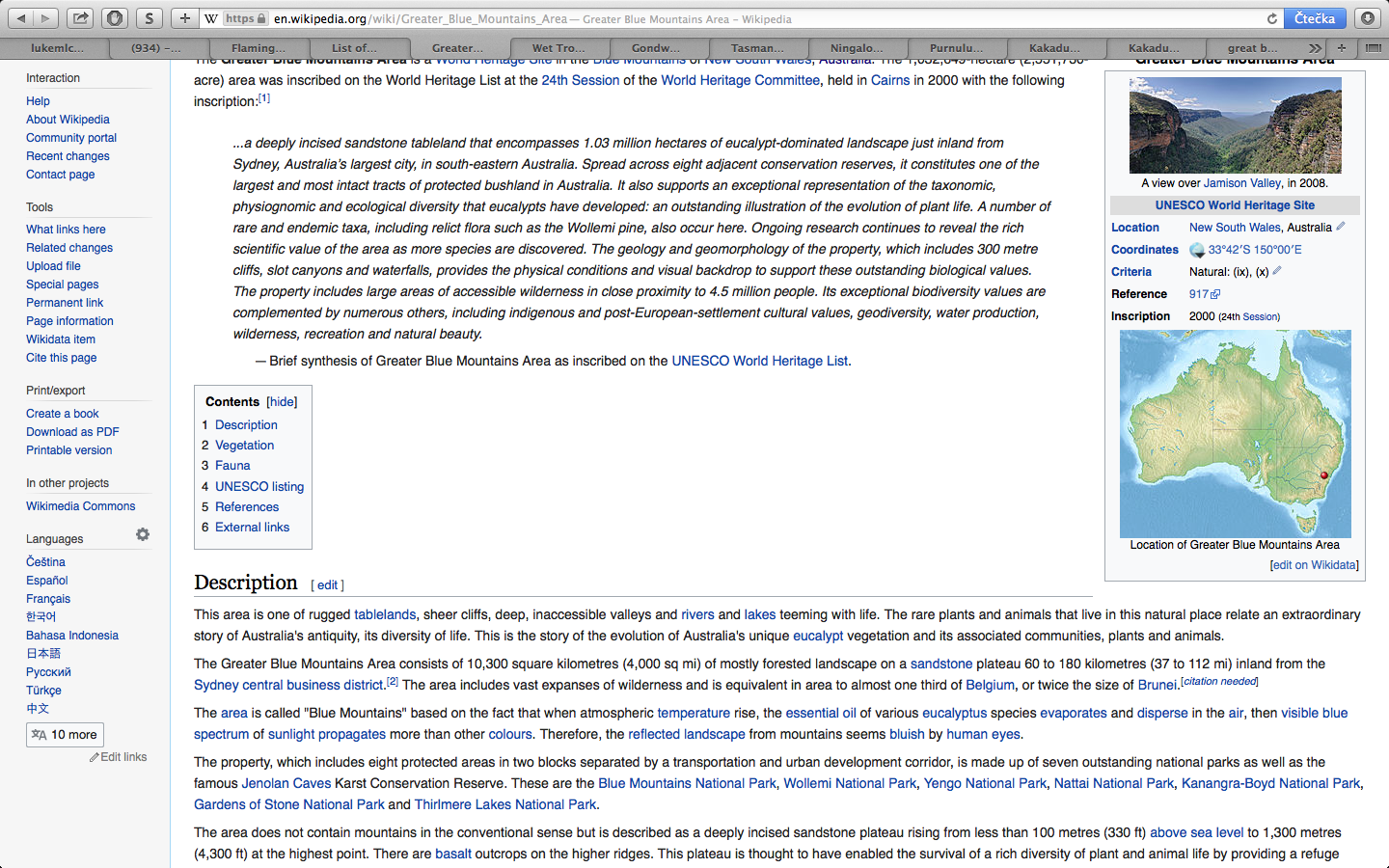 Jamison Valley, Blue Mountains
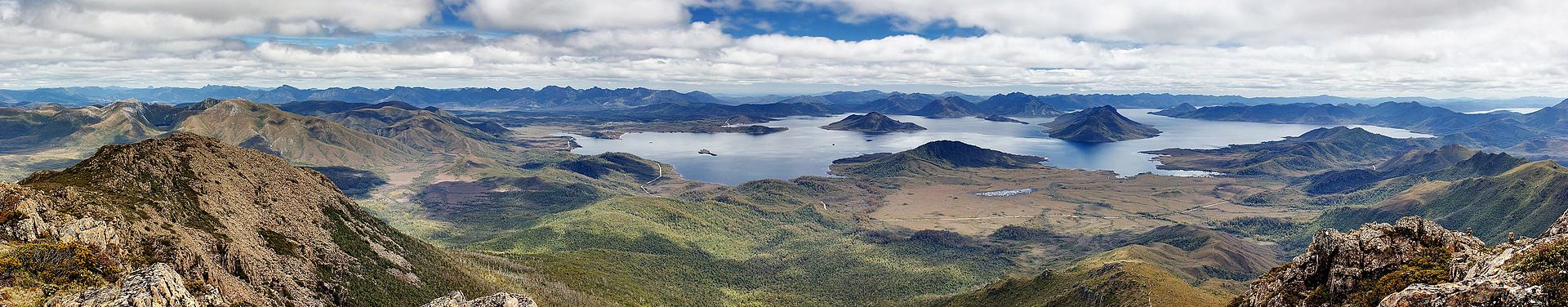 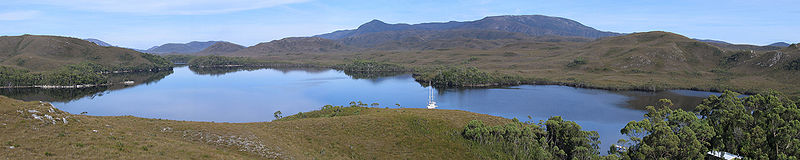 pár pohledů z Tasmánie: jezero Pedder z vrcholu Mount Eliza (nahoře) a část přístavu Bathurst
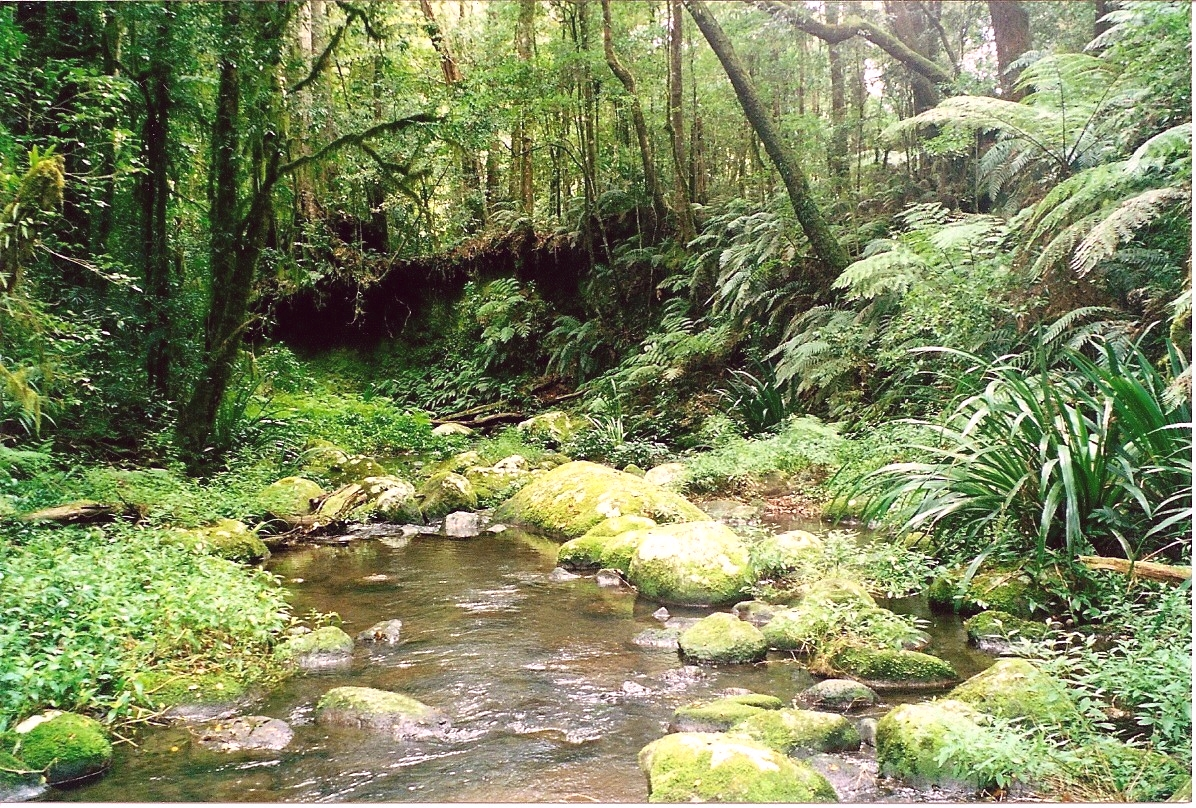 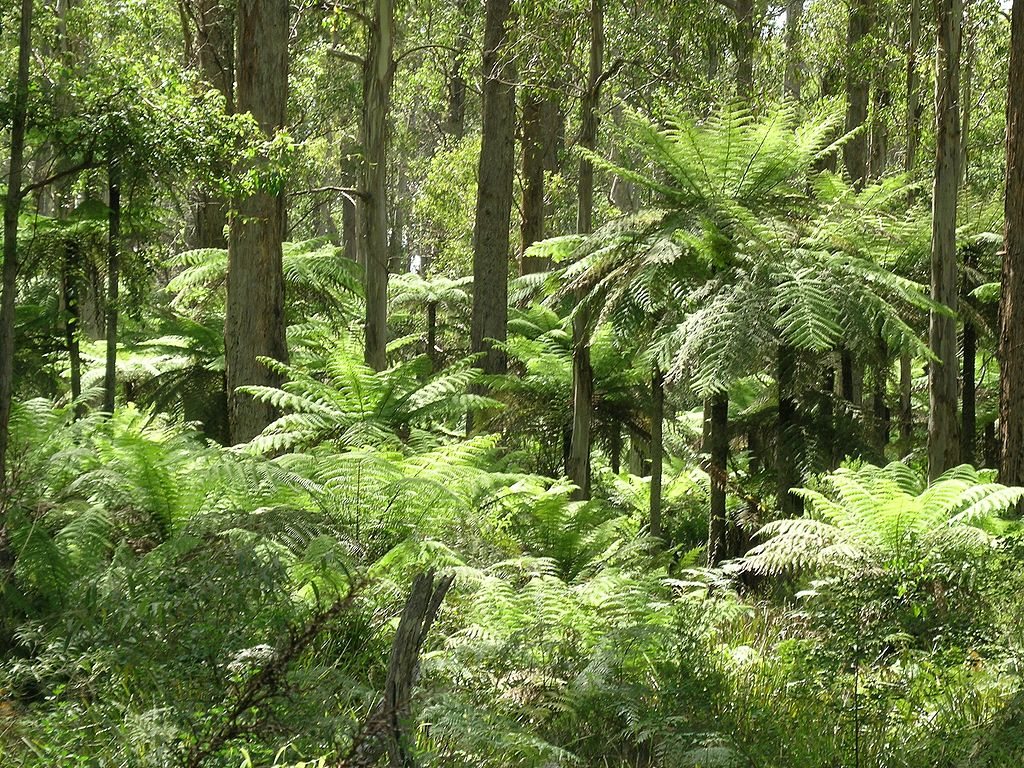 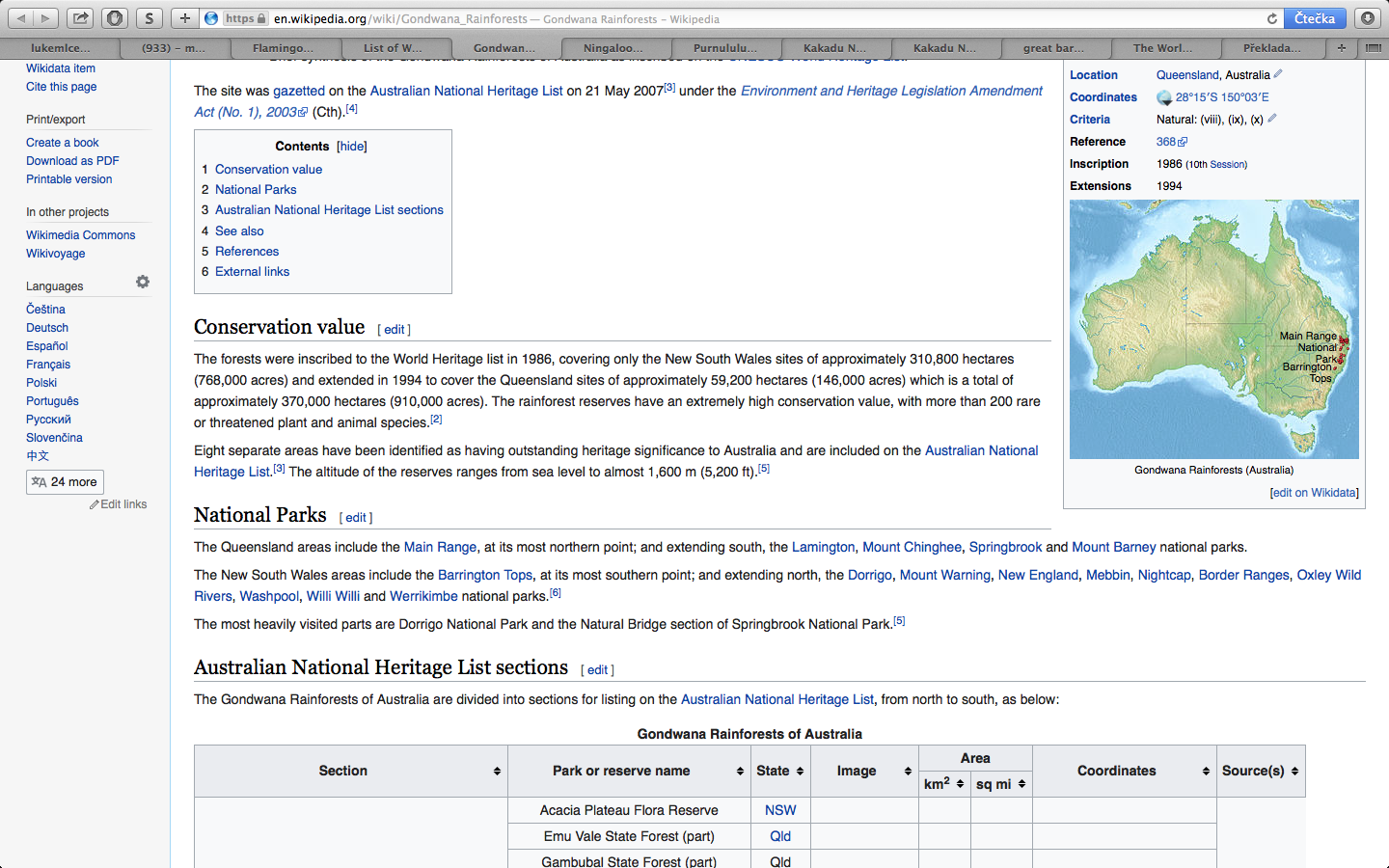 Gondwanské deštné pralesy – nejrozsáhlejší komplex subtropických pralesů na Zemi, množství archaických druhů živočichů a rostlin: Brindle Creek, národní park Border Ranges (vlevo) NP Werrikimbe (vpravo)
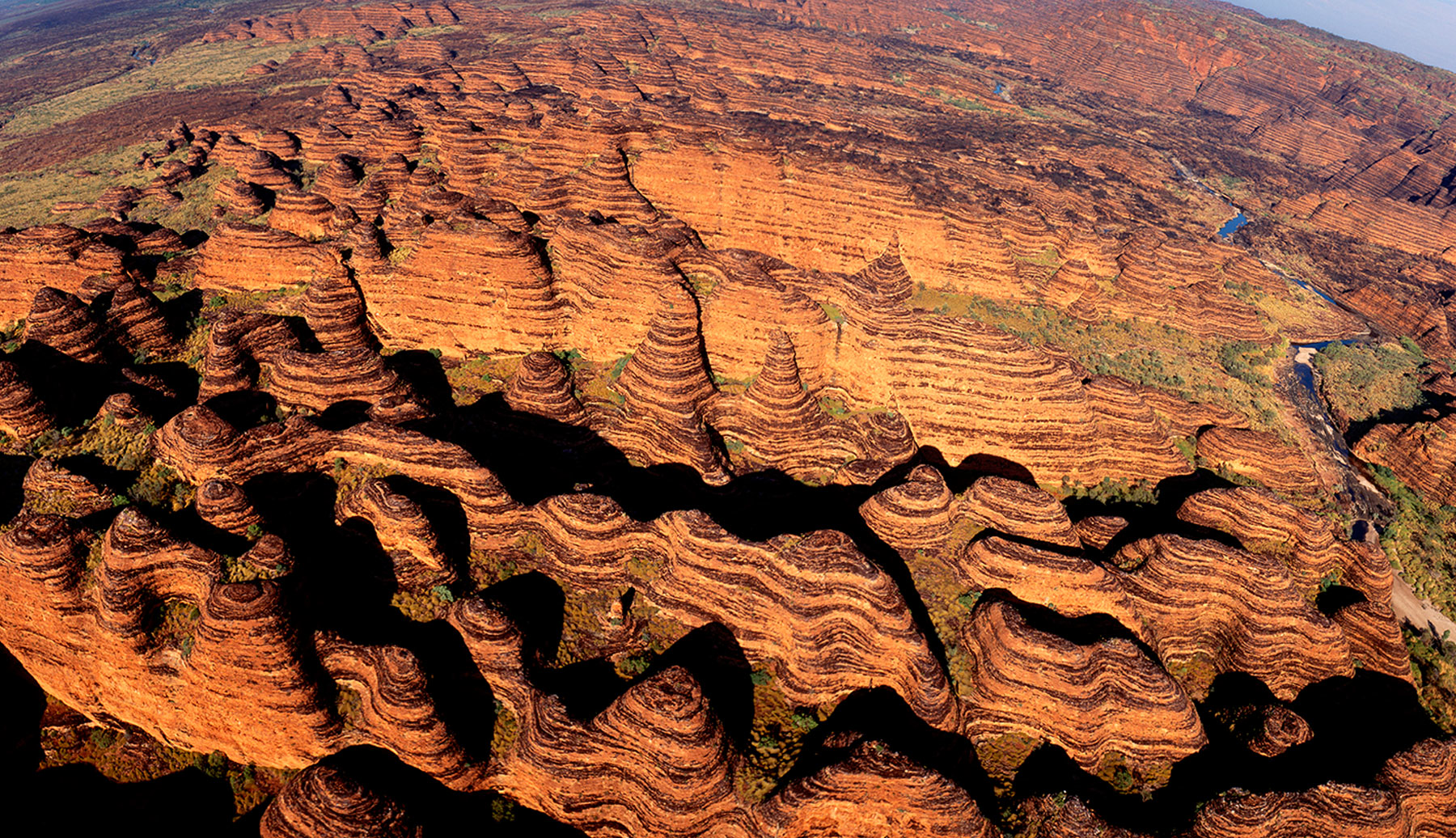 pohoří Bungle Bungle
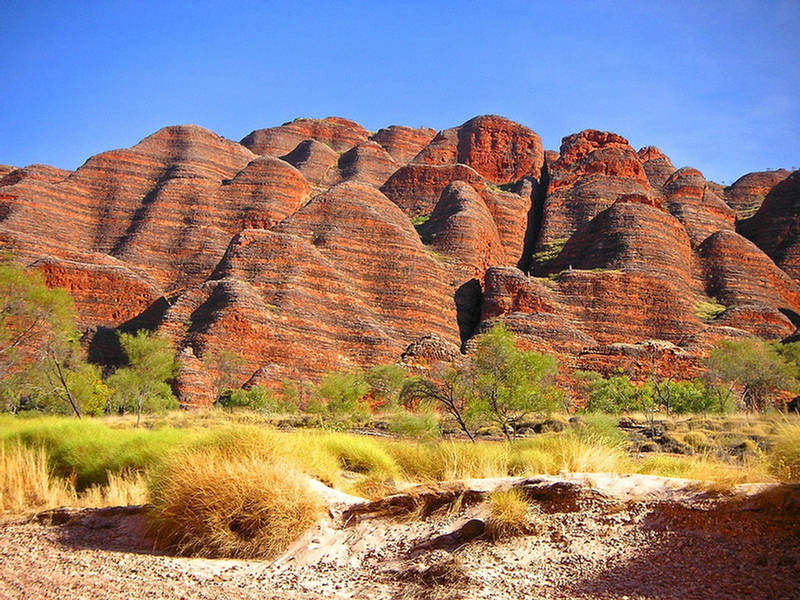 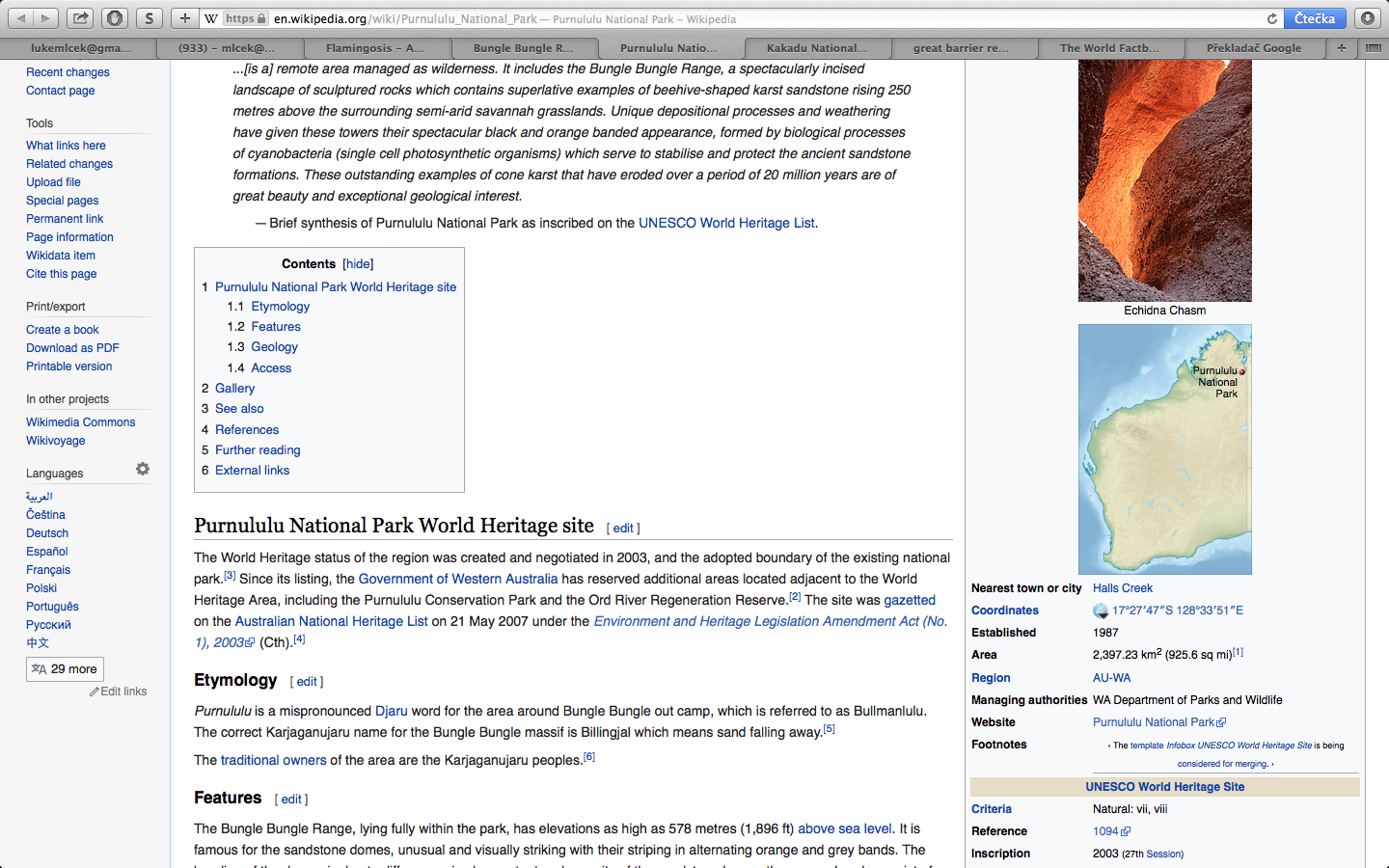 pohoří Bungle Bungle (pískovec + slepenec; vodní + teplotní eroze)
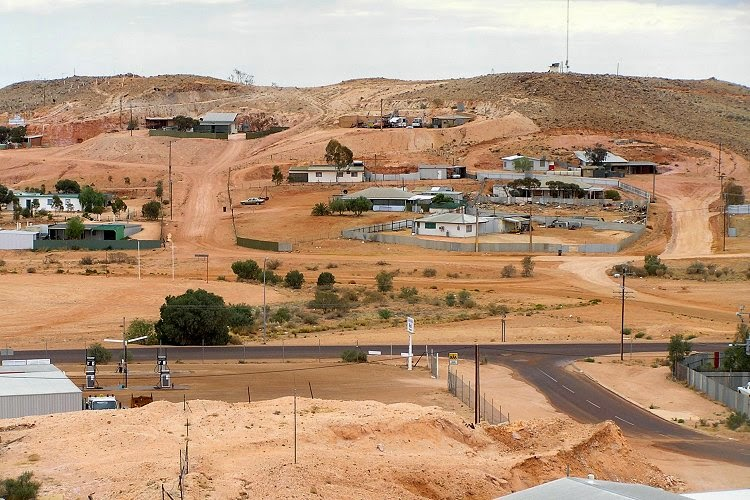 Coober pedy (Jižní Austrálie)
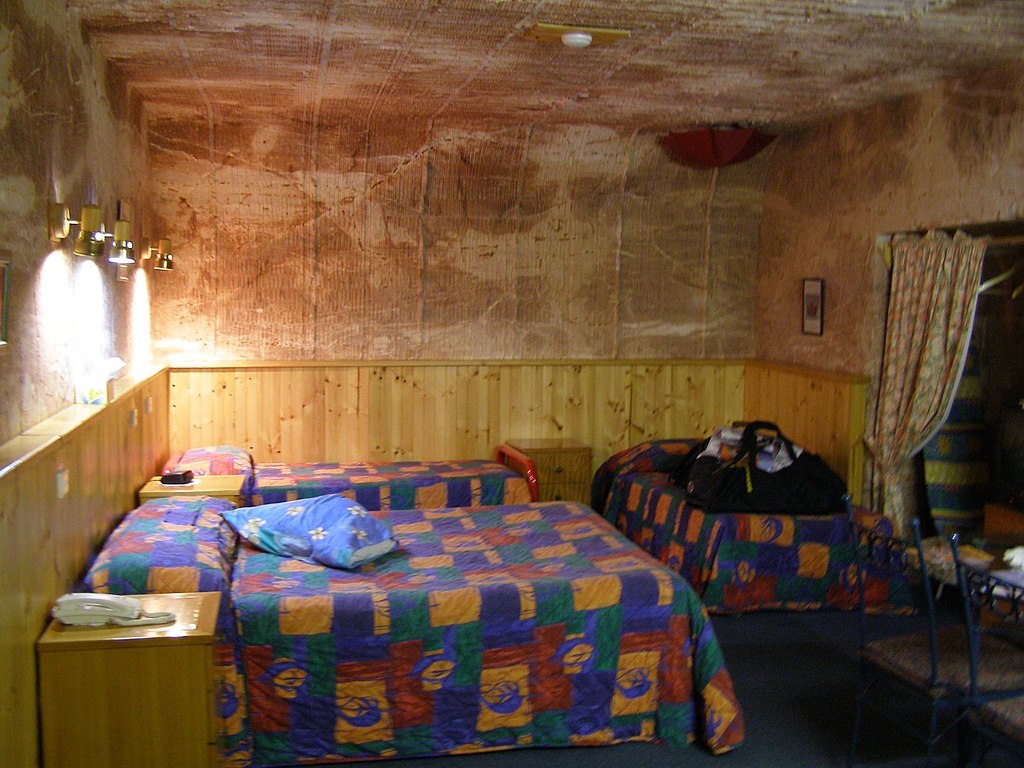 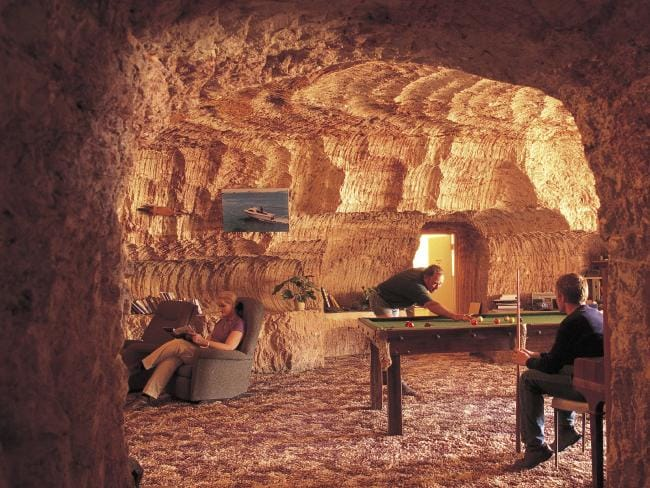 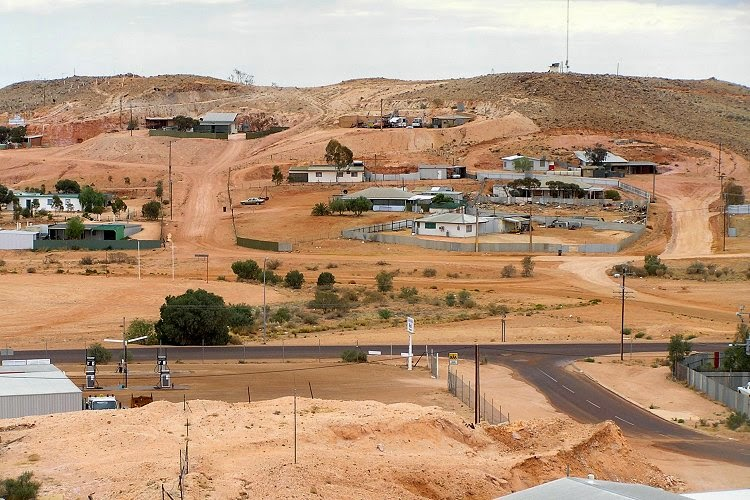 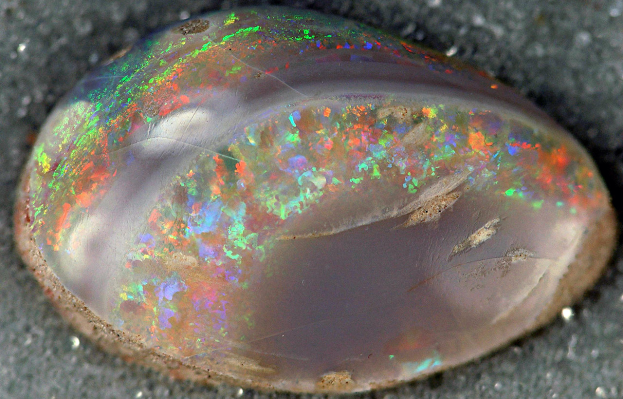 Coober pedy (Jižní Austrálie) – „podzemní“ městečko opálů (vznik opalizací měkkýšů)
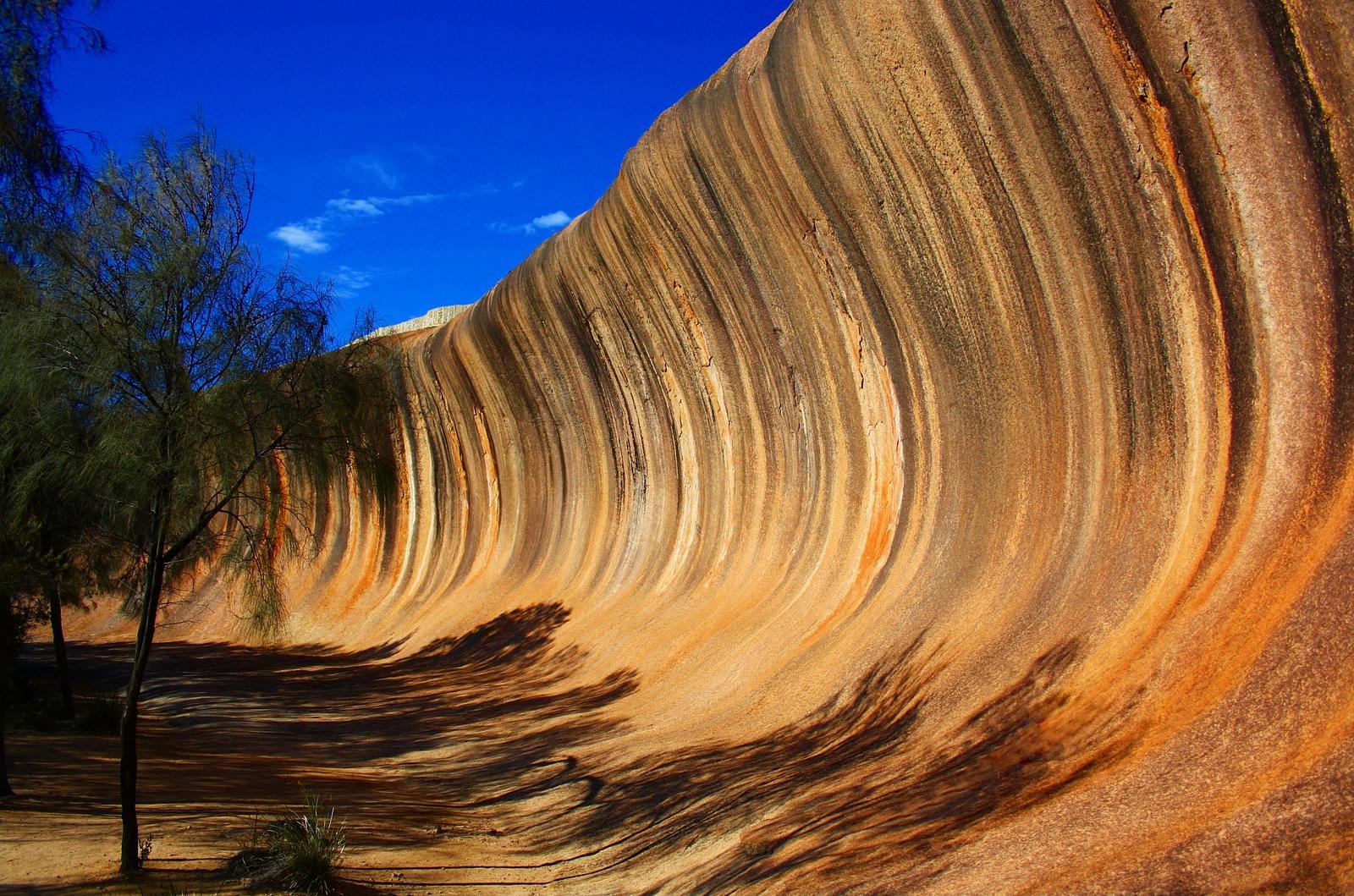 Wave Rock
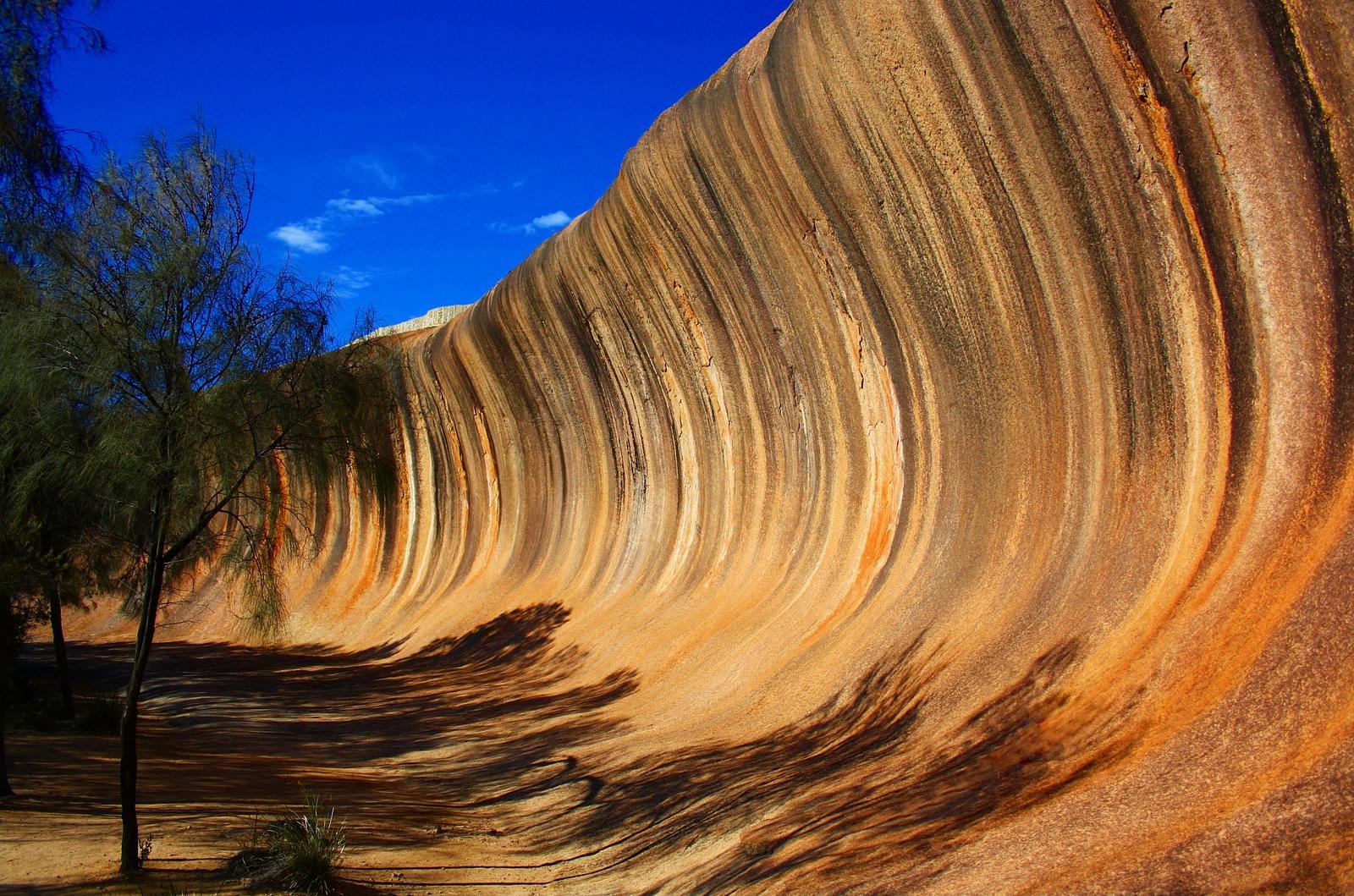 Wave Rock
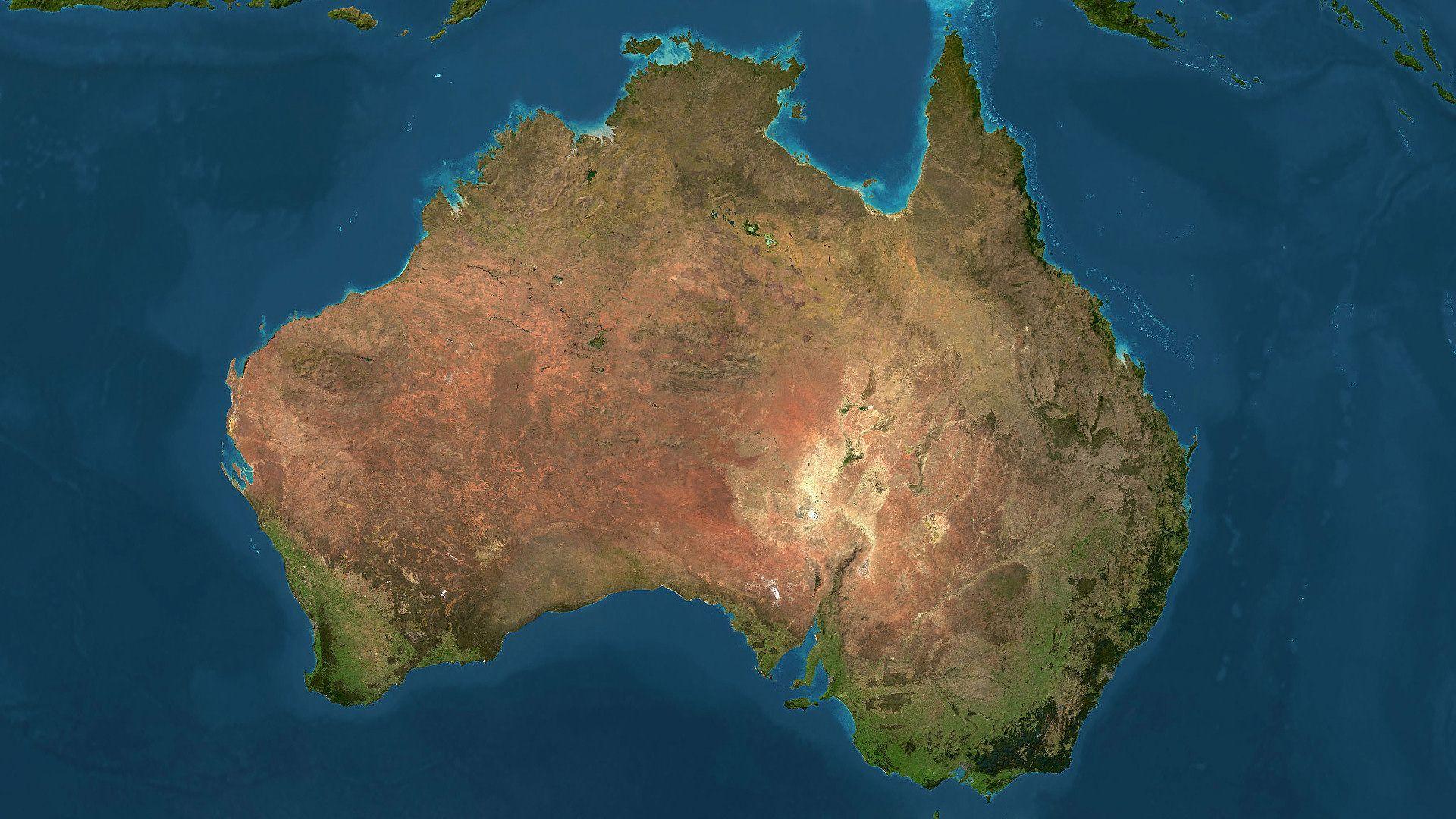 AUSTRÁLIE: ŽIVOČICHOVÉ
Continet full of endemites – tell why?
Ze savců se zde vyskytují vačnatci: 
koala medvídkovitý, klokan rudý, ďábel medvědovitý, vombat obecný, ježura australská, ptakopysk podivný
Většina zvířat se nebojí lidí – nejsou zvyklí na predátory
Domovina člověku nebezpečných tvorů: pavouk redback (Latrodectus hasseltii), žralok bílý, pakobra pruhovaná, čtyřhranka fleckerova (medúza)
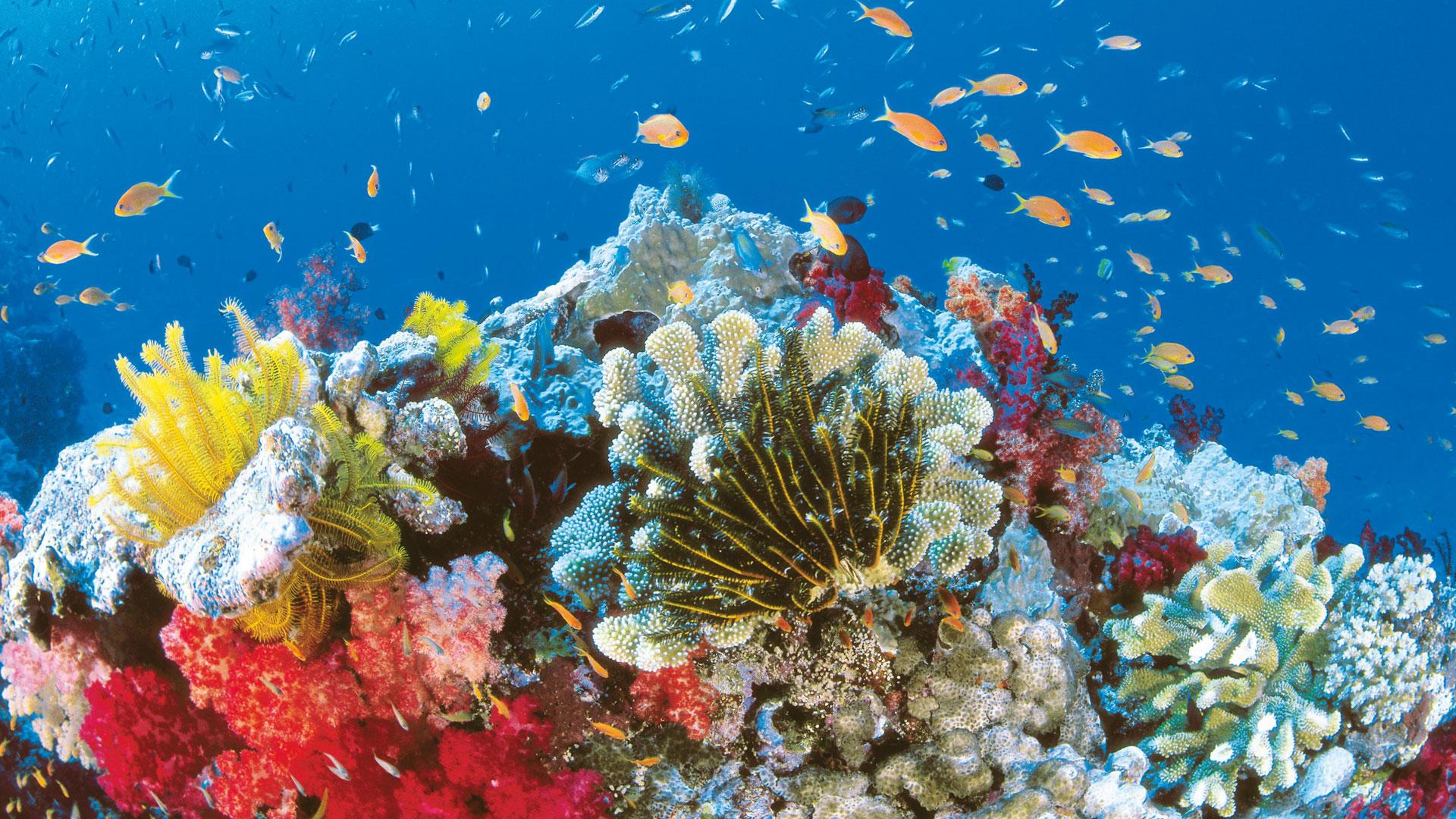 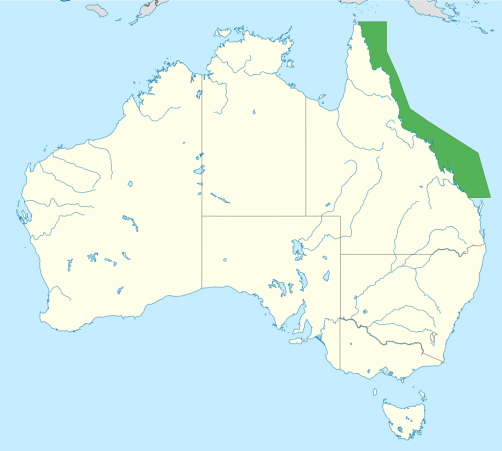 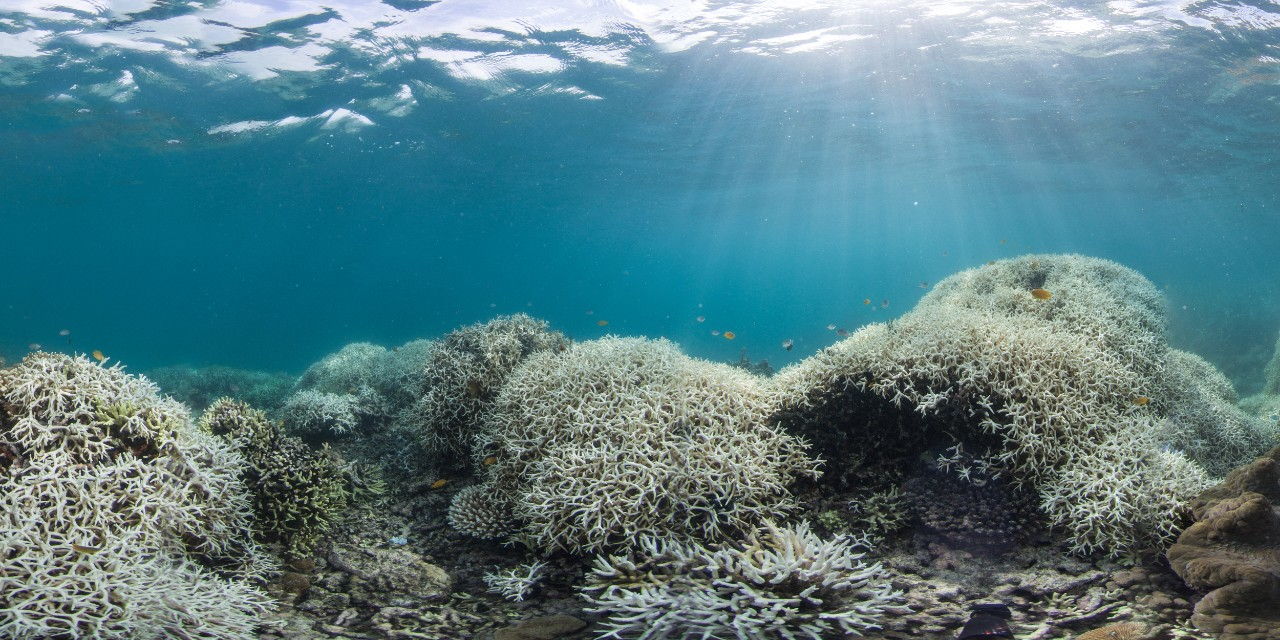 Velká útesová bariéra – největší kolonie korálů na světě
- díky oteplování oceánu a splachu chemikálií z pevniny tento ekosystém vymírá
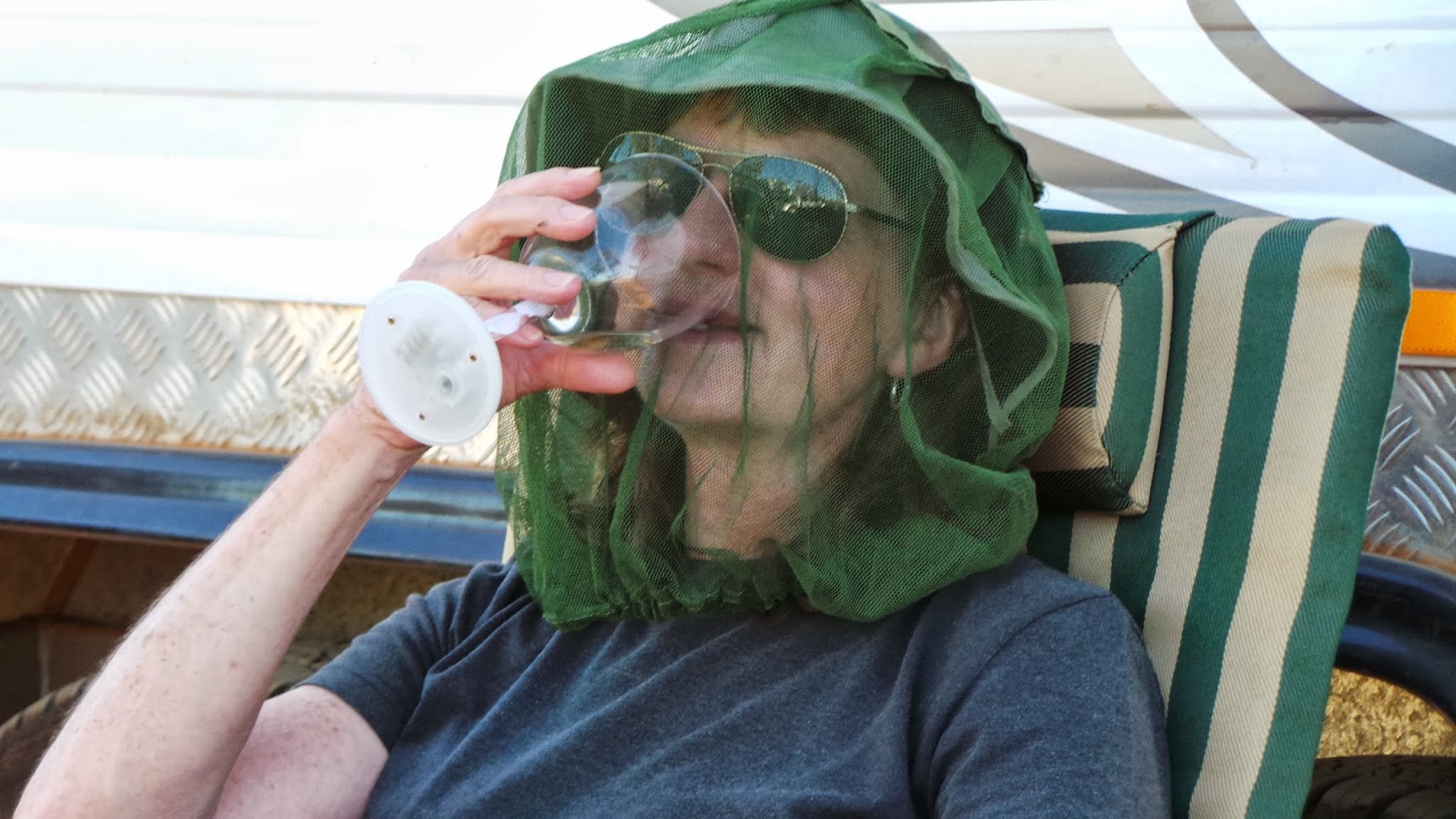 Není to zde žádné „Mouchy snězte si mě!“
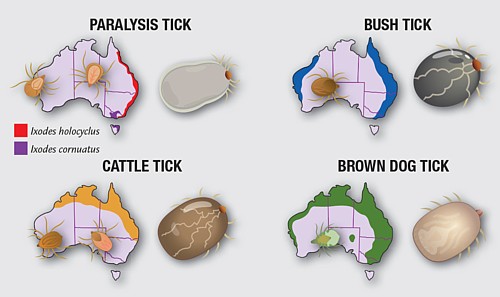 Třeba Vám i trochu krve zbyde…
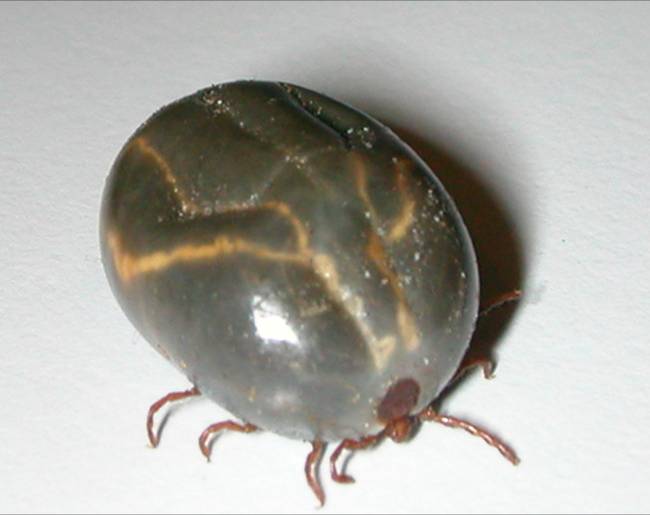 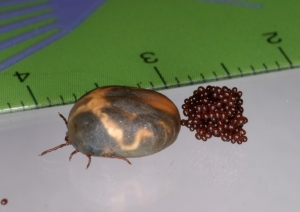 Klíšť dlouhorohý – bush tick (Haemaphysalis longicornis)
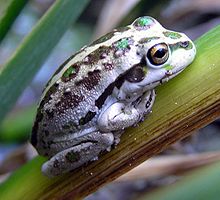 Motorbike frog (Litoria moorei)
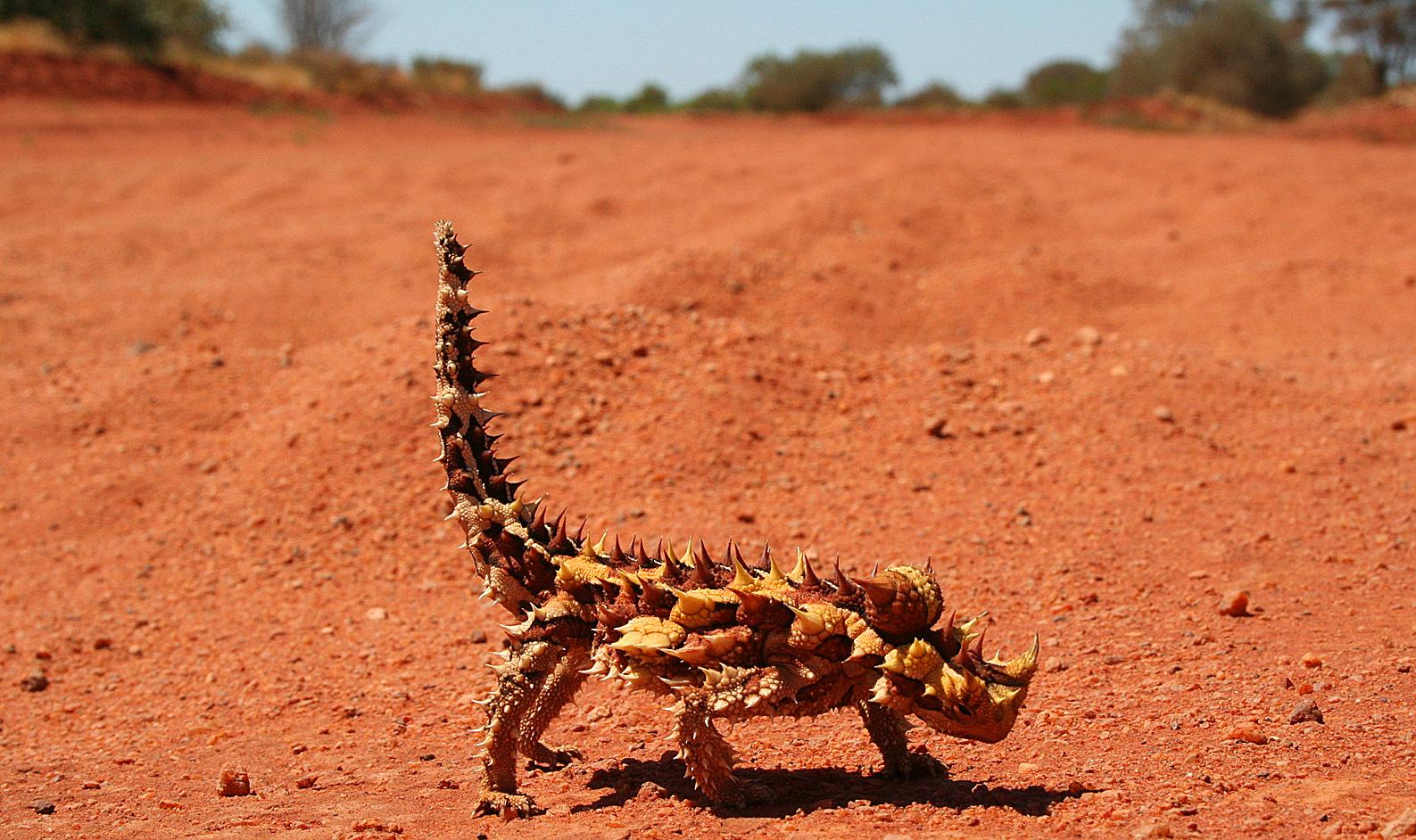 moloch ostnitý
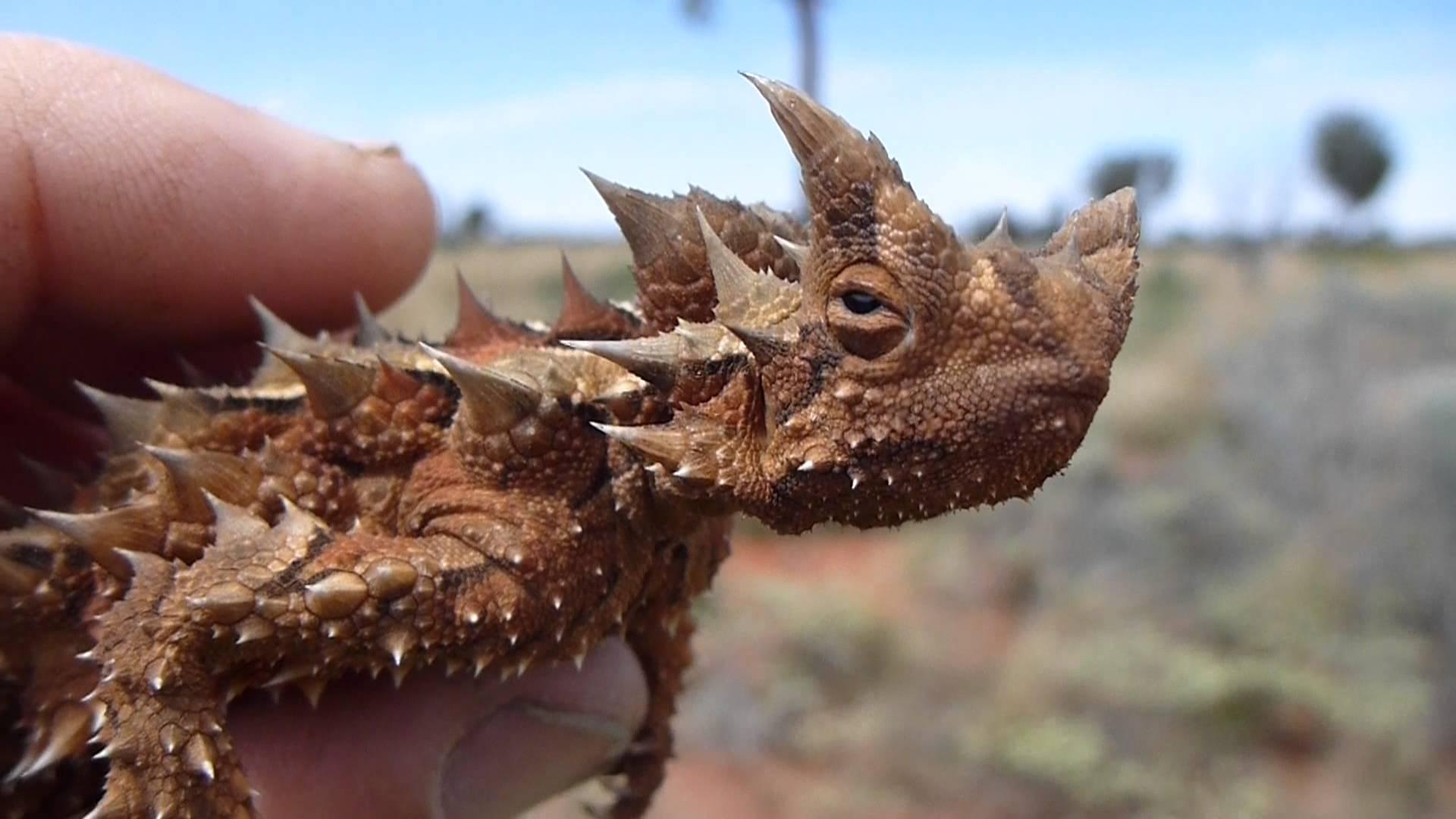 moloch ostnitý
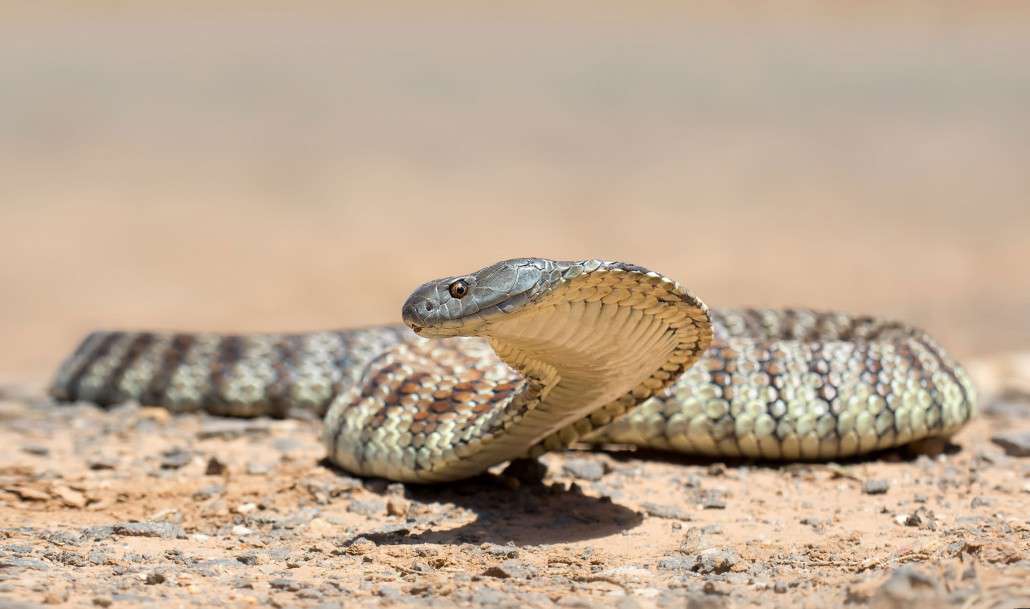 Pakobra páskovaná – Tiger snake (Notechis scutatus)
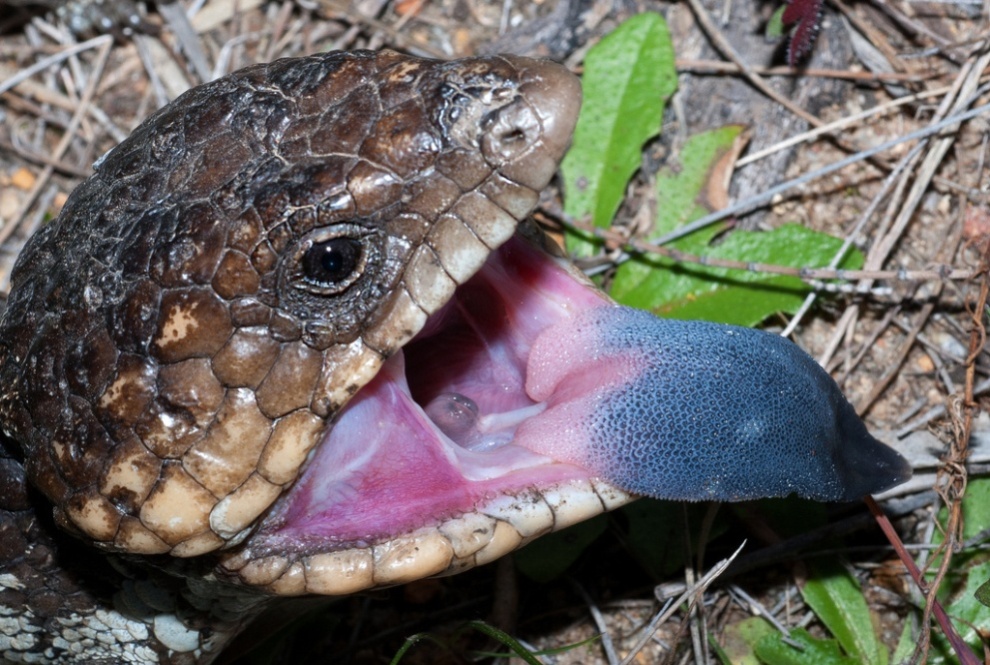 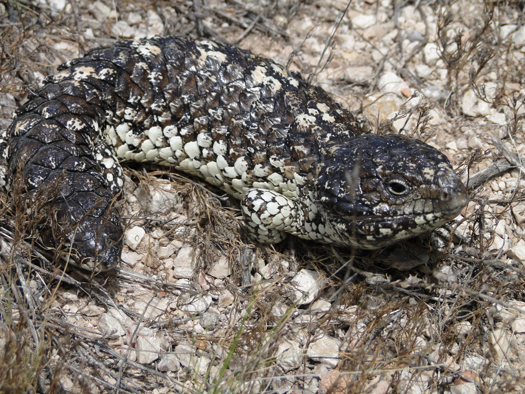 Scink uťatý– Bobtail lizzard (Tiliqua rugosa)
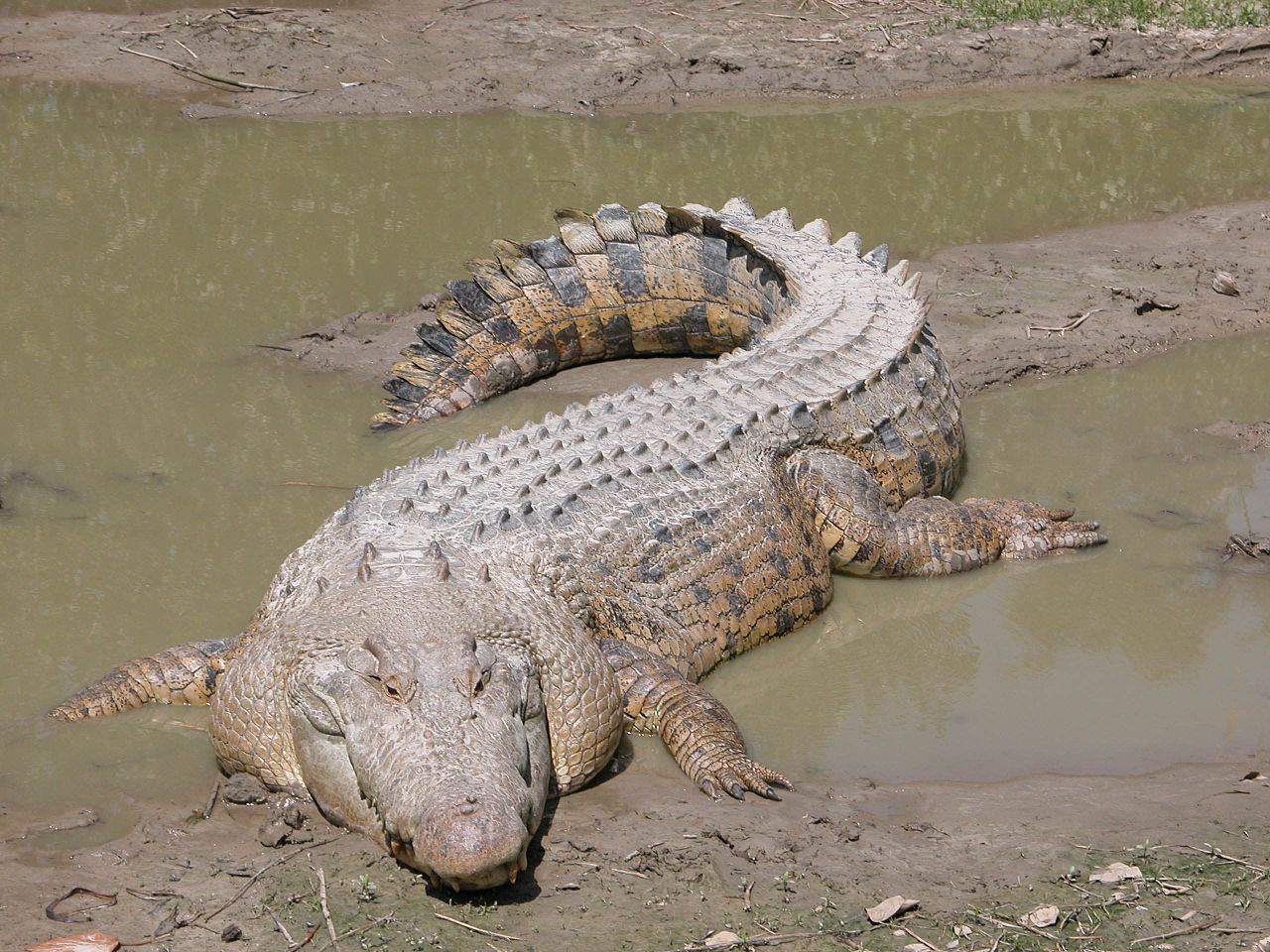 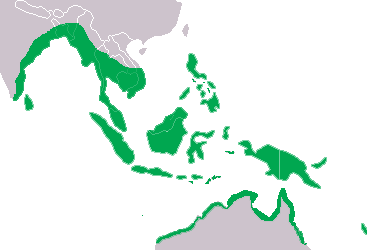 krokodýl mořský
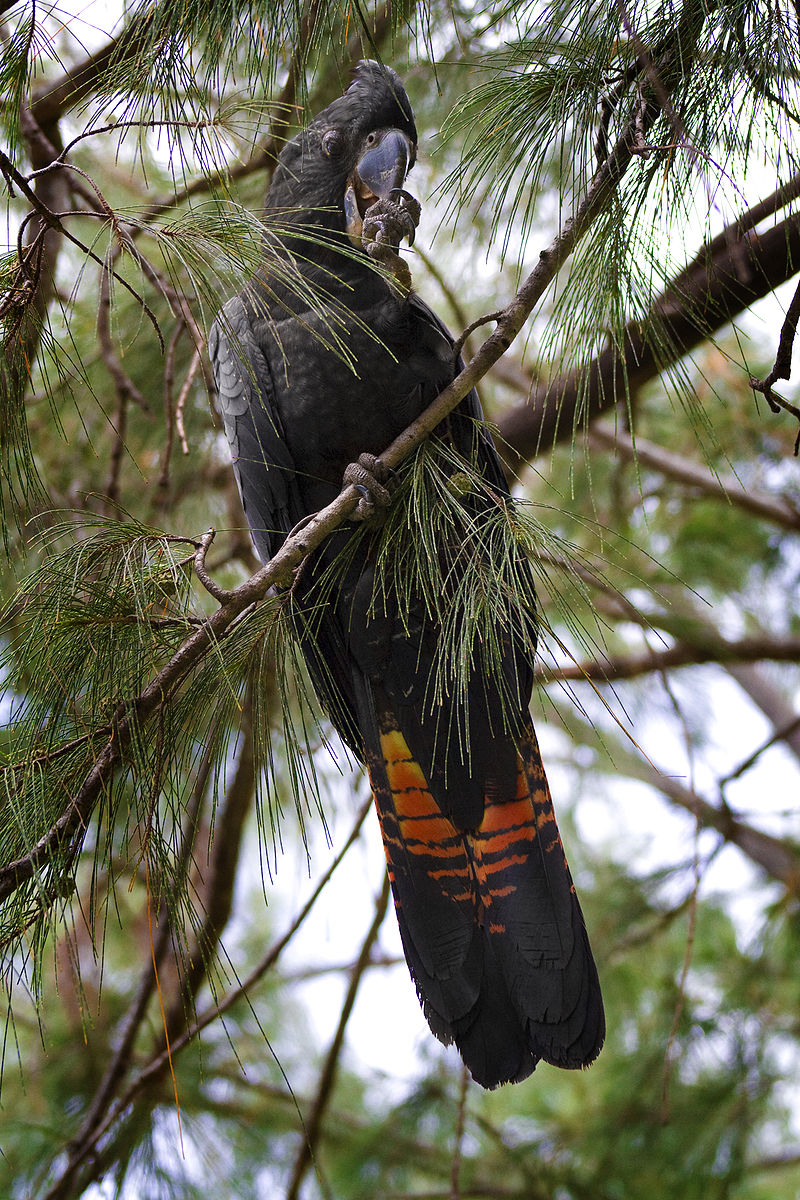 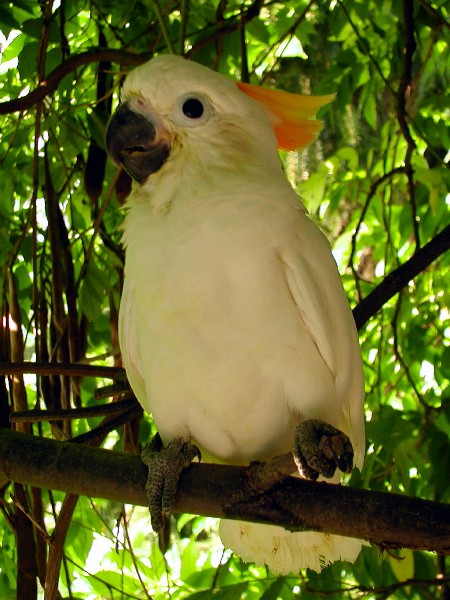 kakaduovití
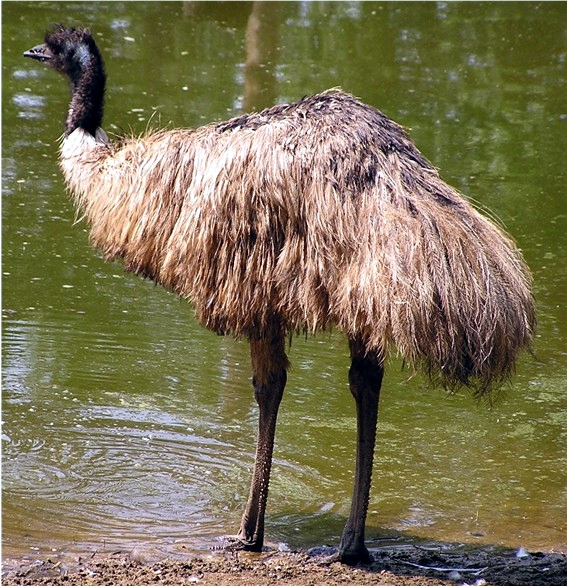 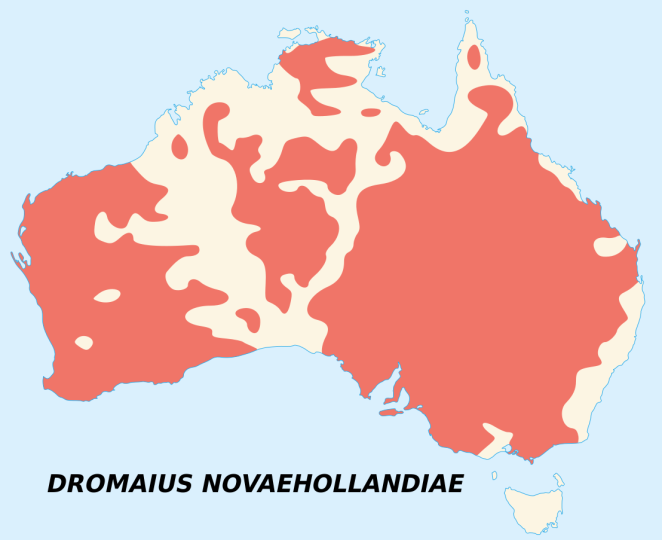 Emu hnědý
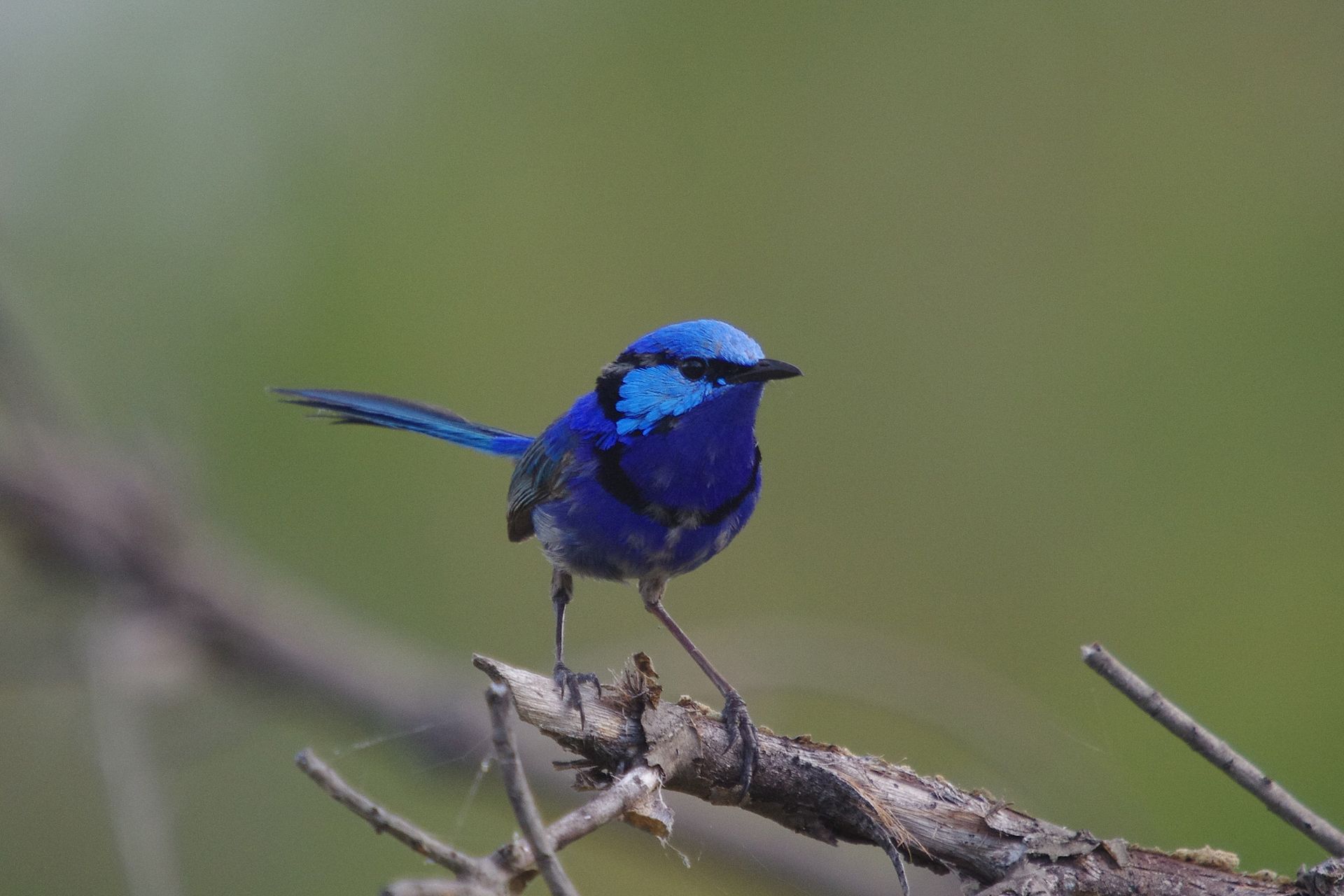 modropláštník modrofialový – blue wren (Malurus splendens)
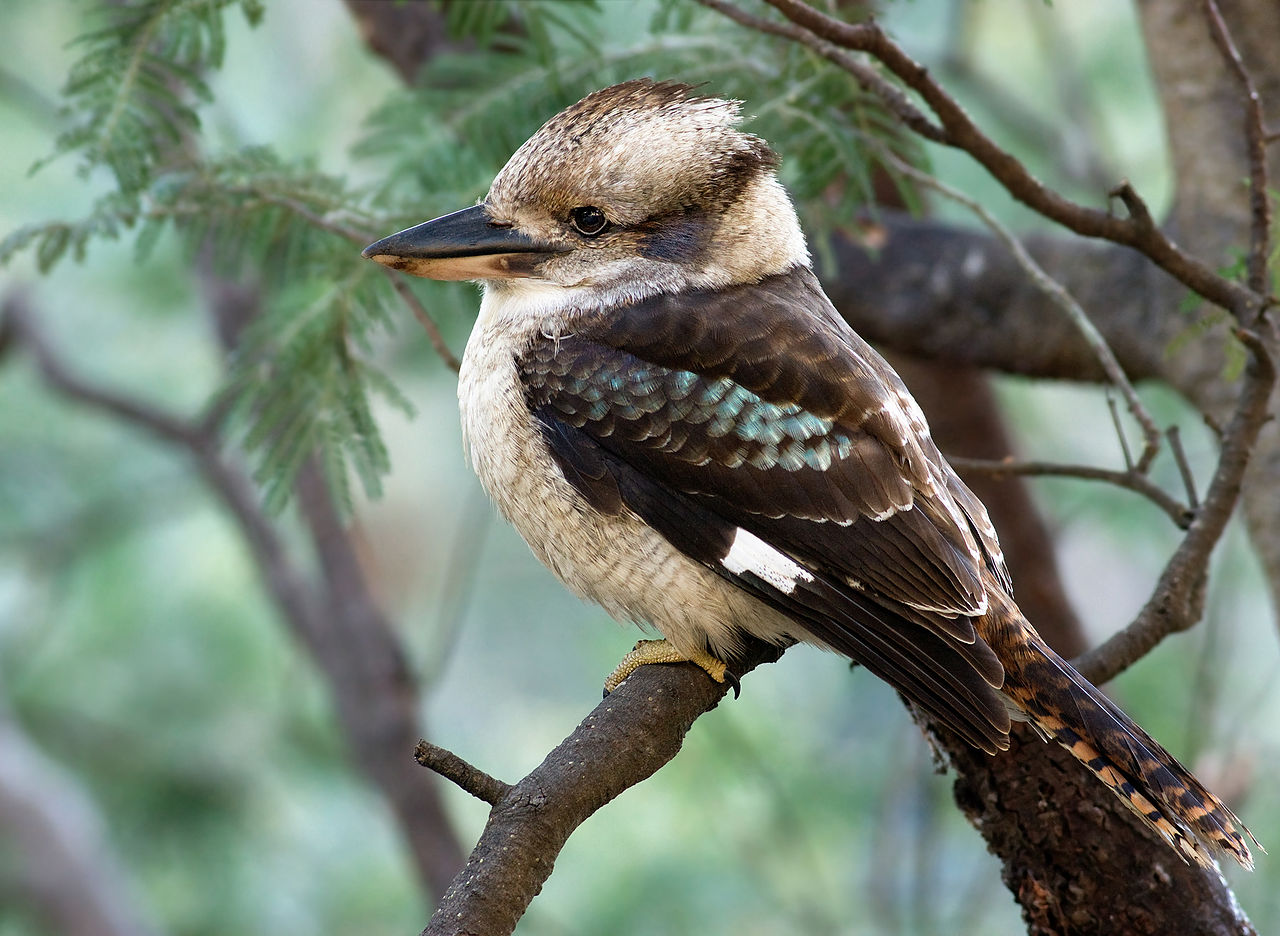 https://www.youtube.com/watch?v=UXA0-YAoo9Q
ledňák obrovský– kookaburra (Malurus splendens)
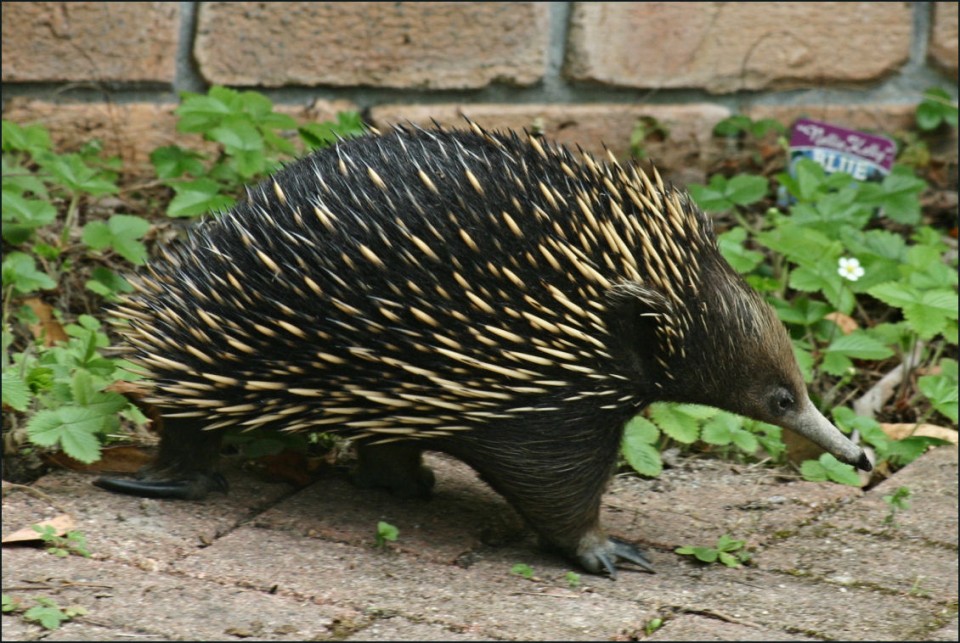 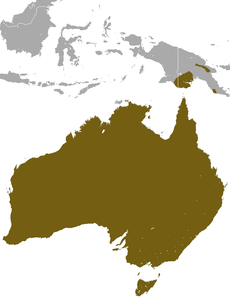 Ježura australská
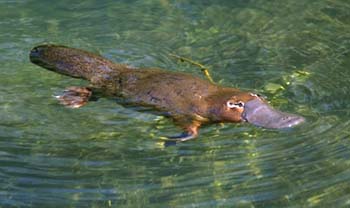 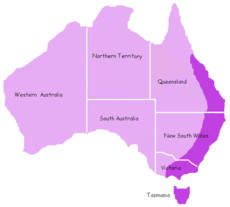 Ptakopysk podivný
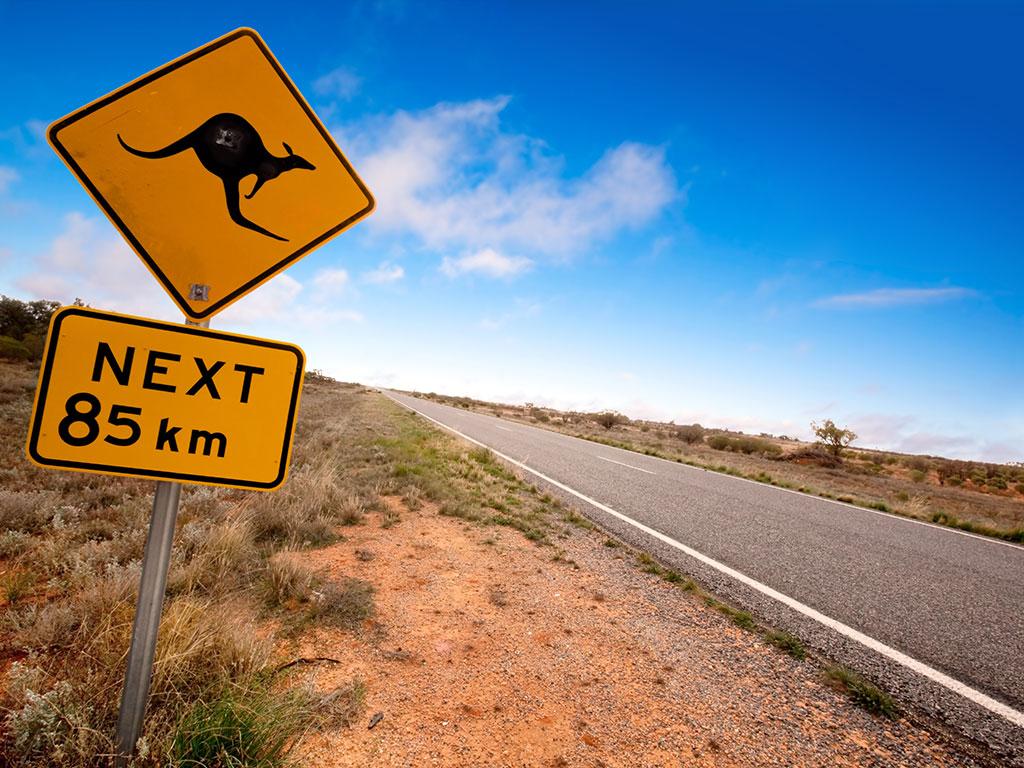 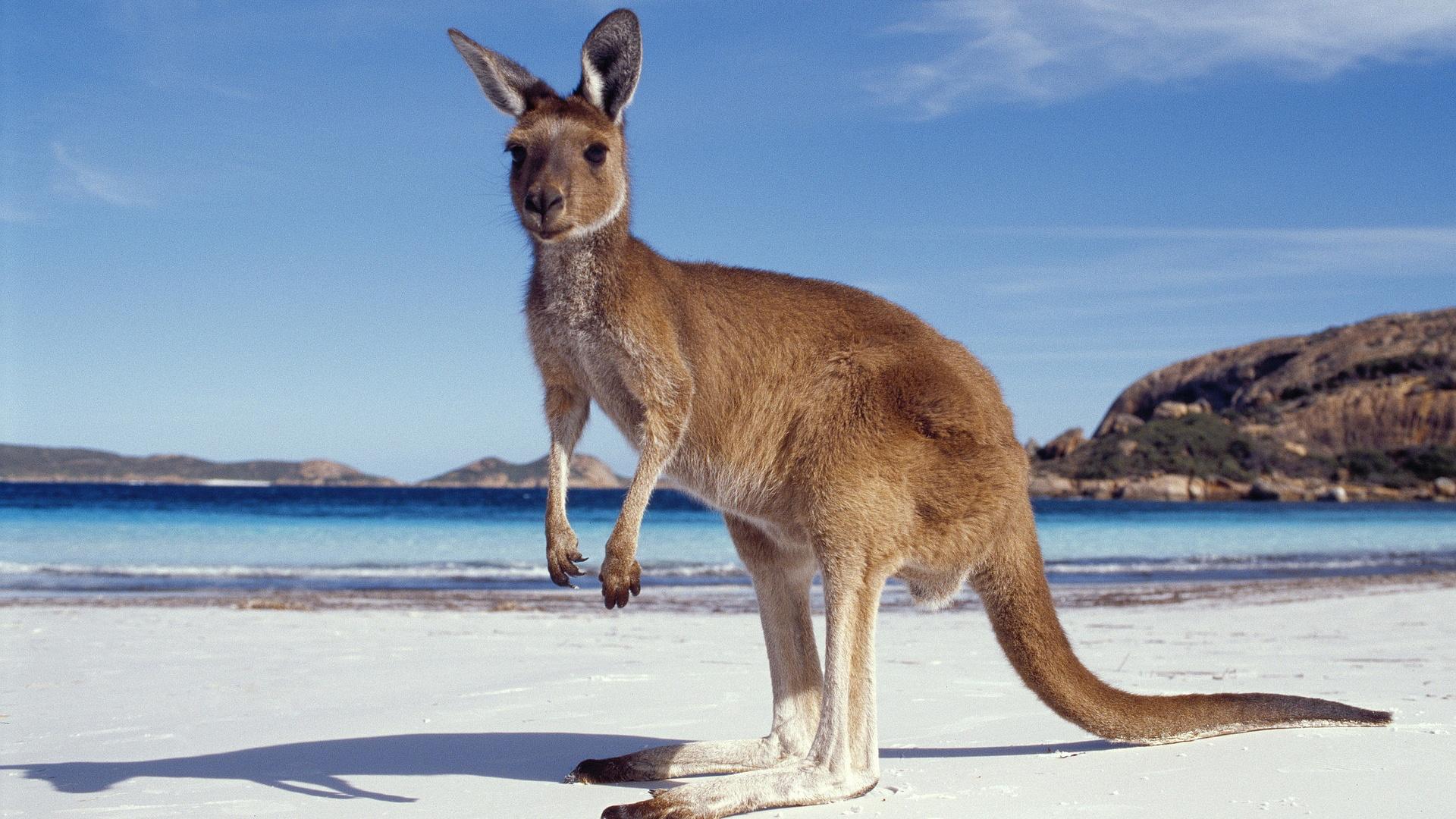 klokan
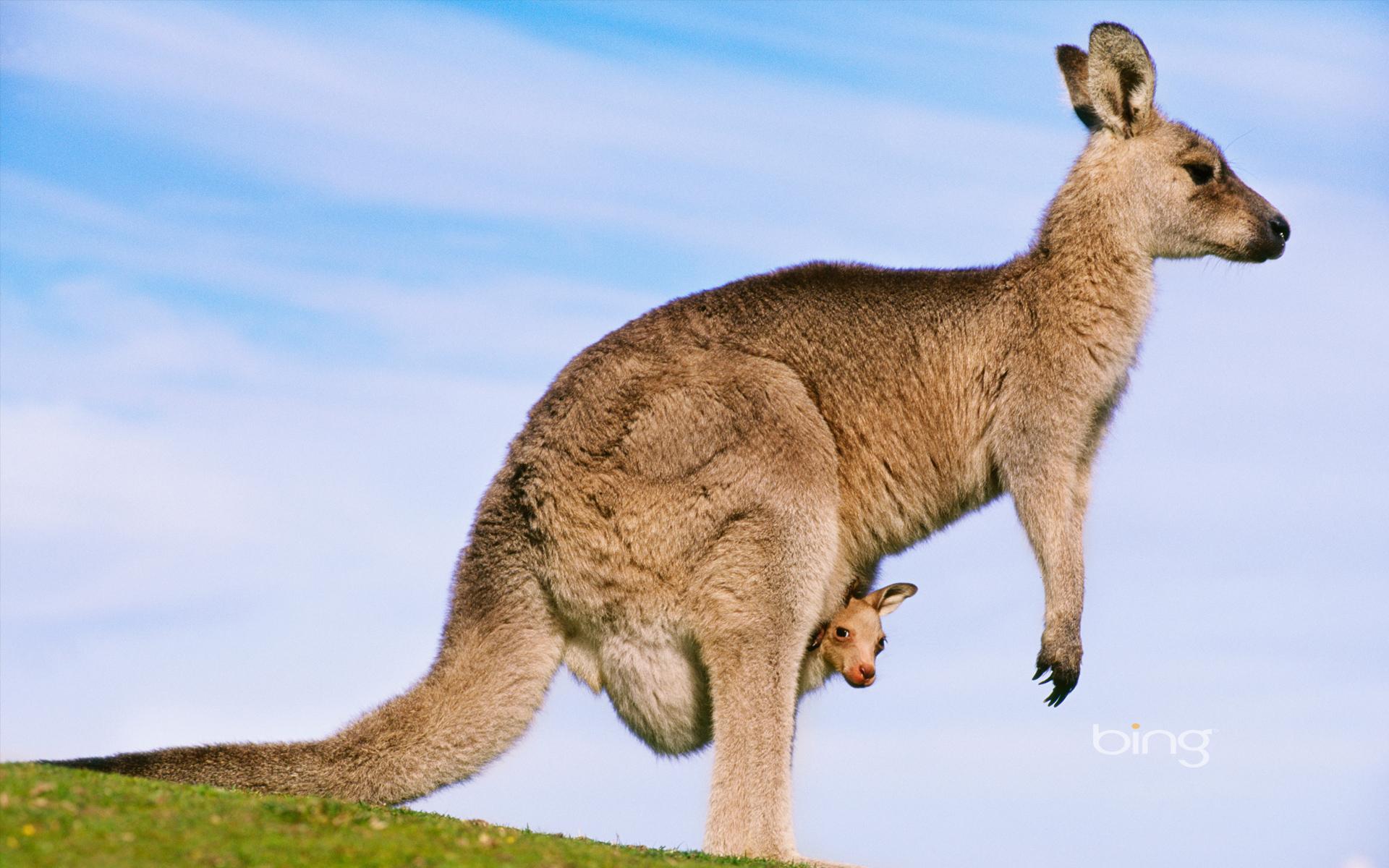 Roo bar – car protection (Kangaroos often tend to jump under the cars)
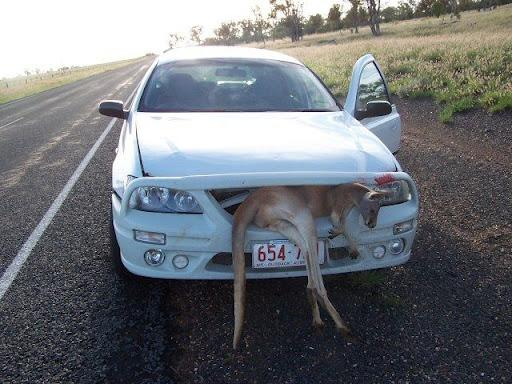 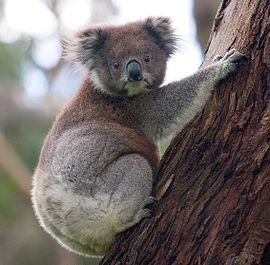 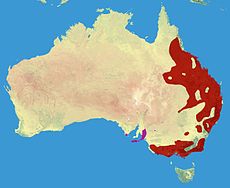 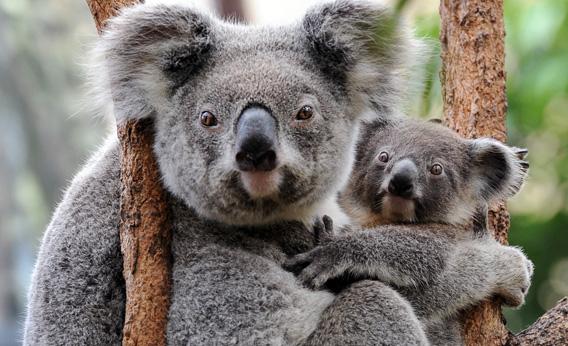 Koala medvídkovitý
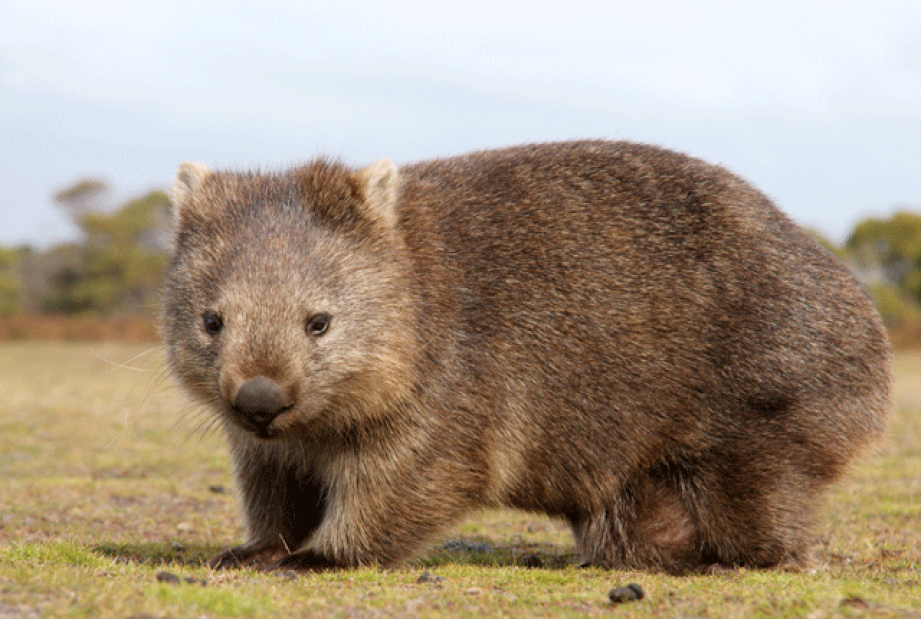 Wombat obecný
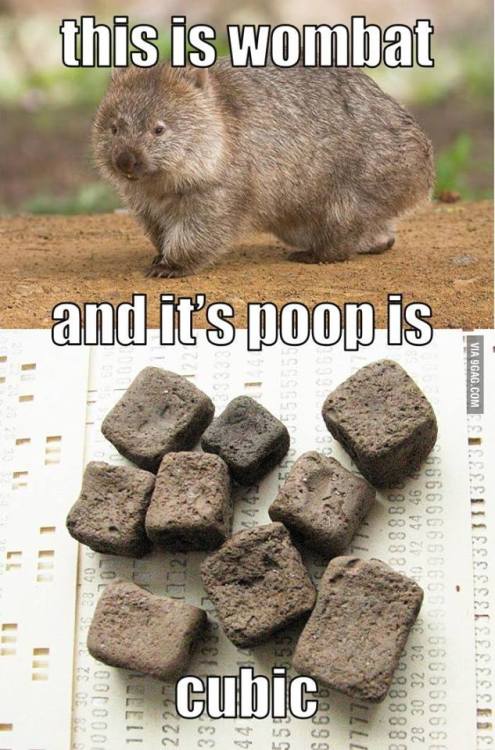 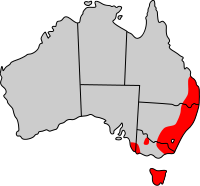 Wombat obecný
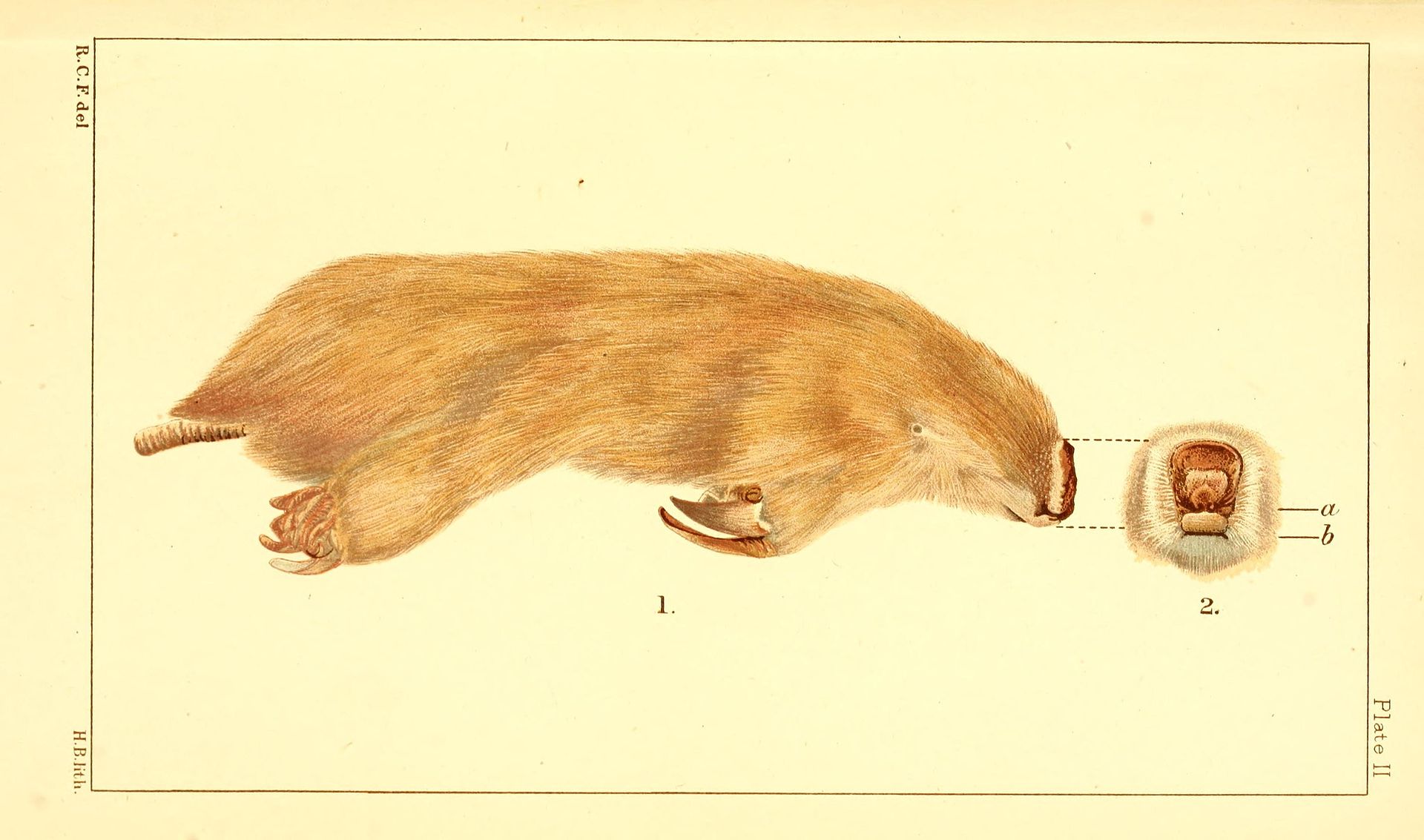 Vakokrt písečný
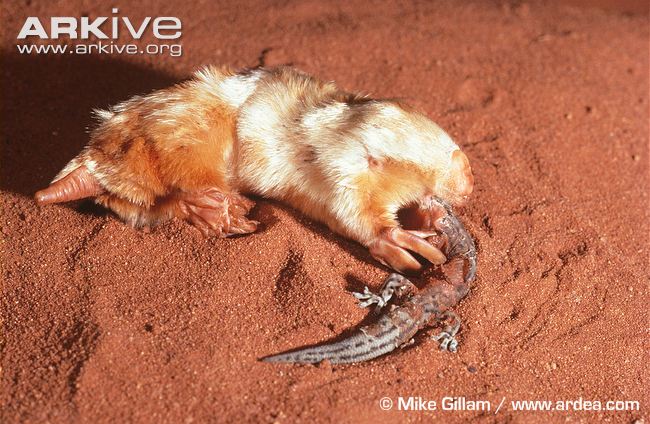 Vakokrt písečný
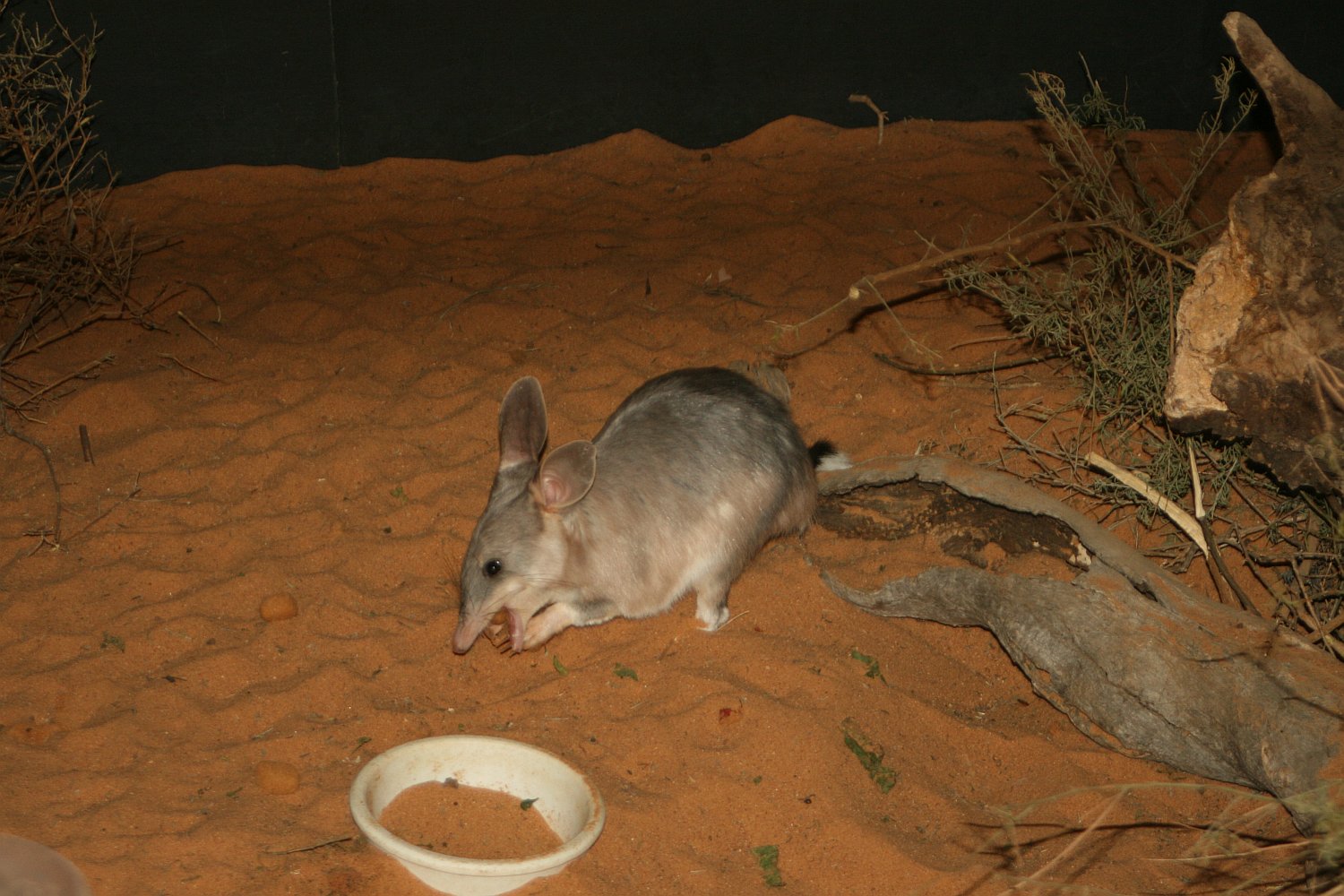 Bandikut králíkovitý
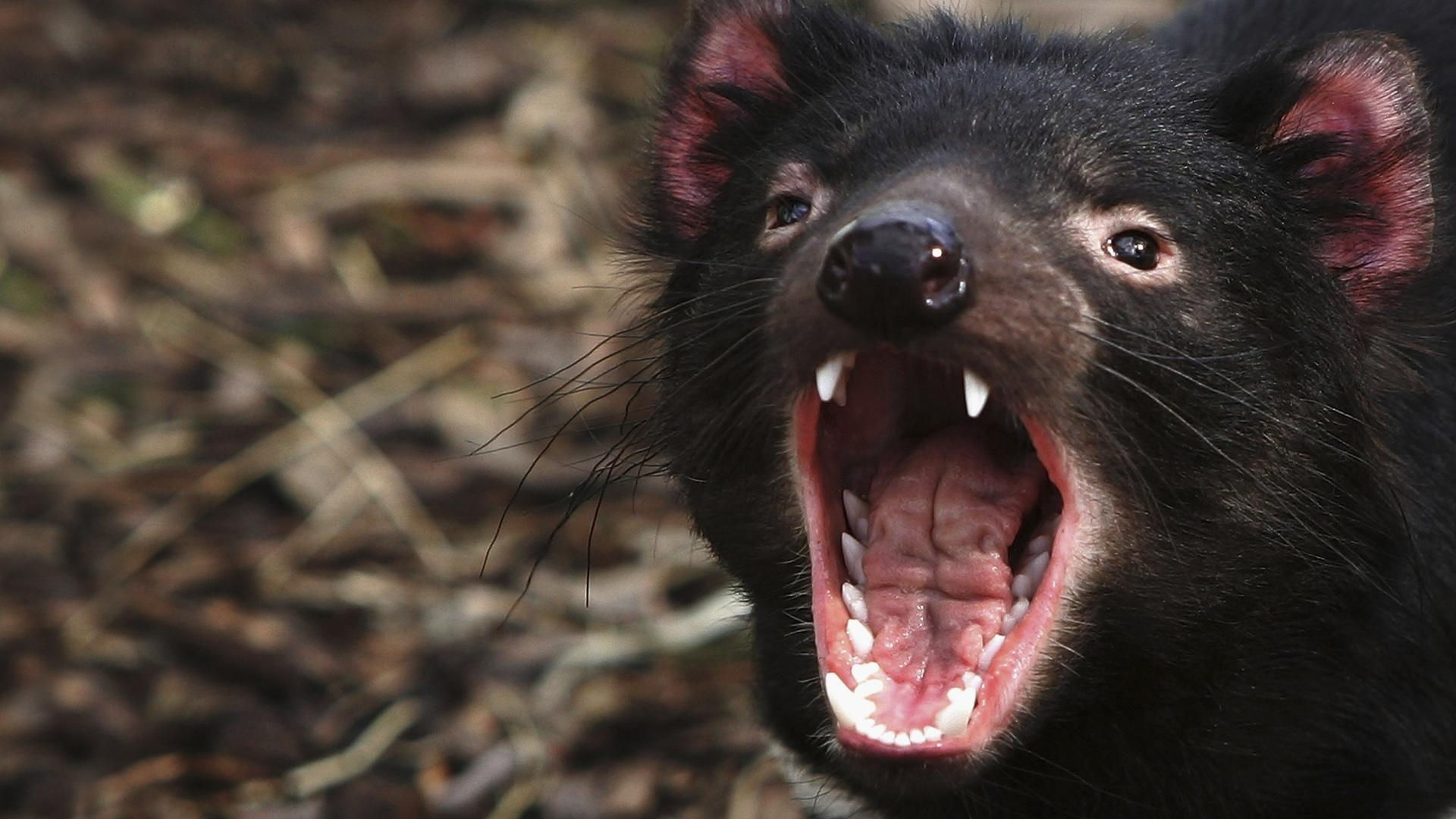 ďábel medvědovitý
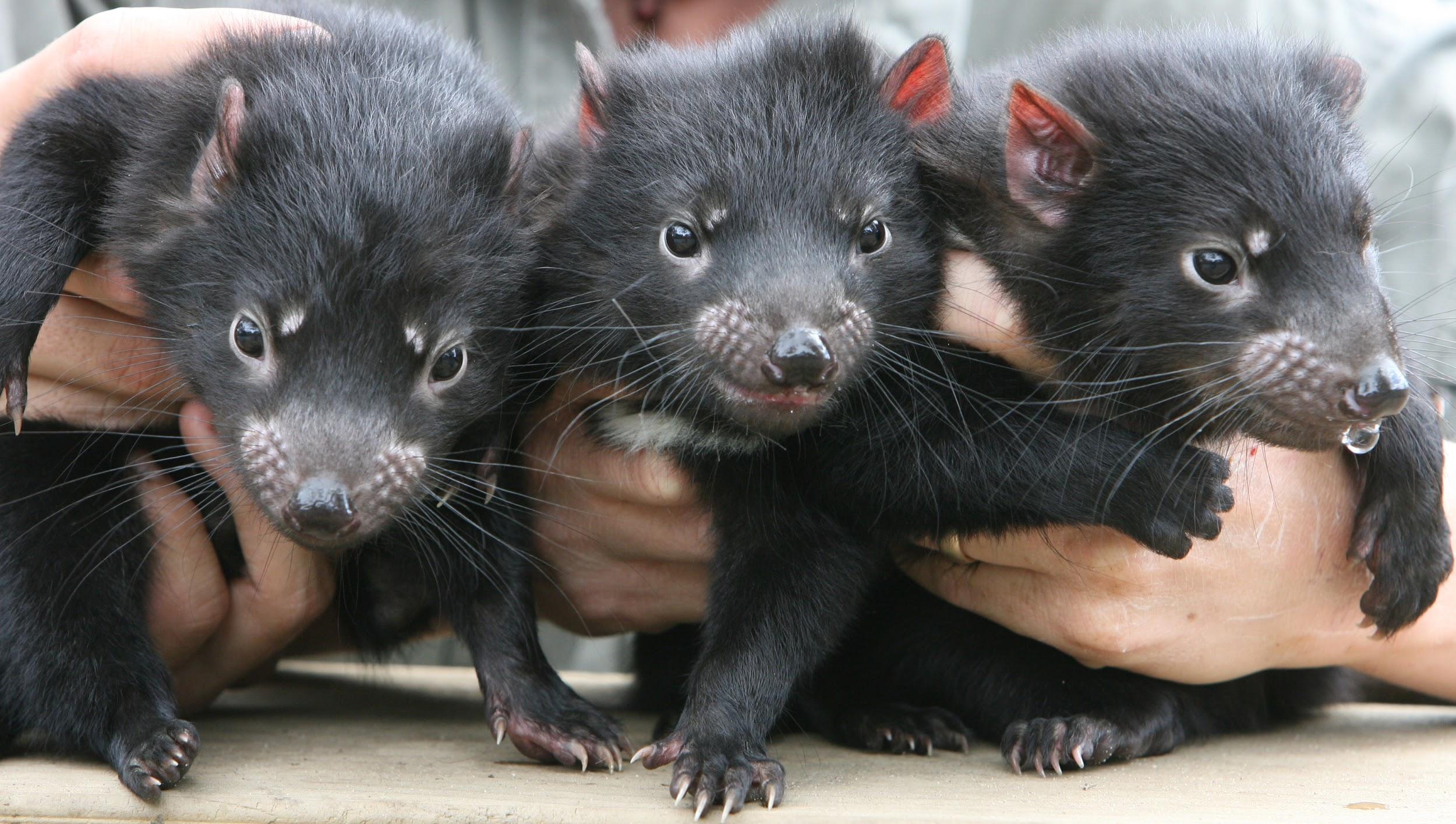 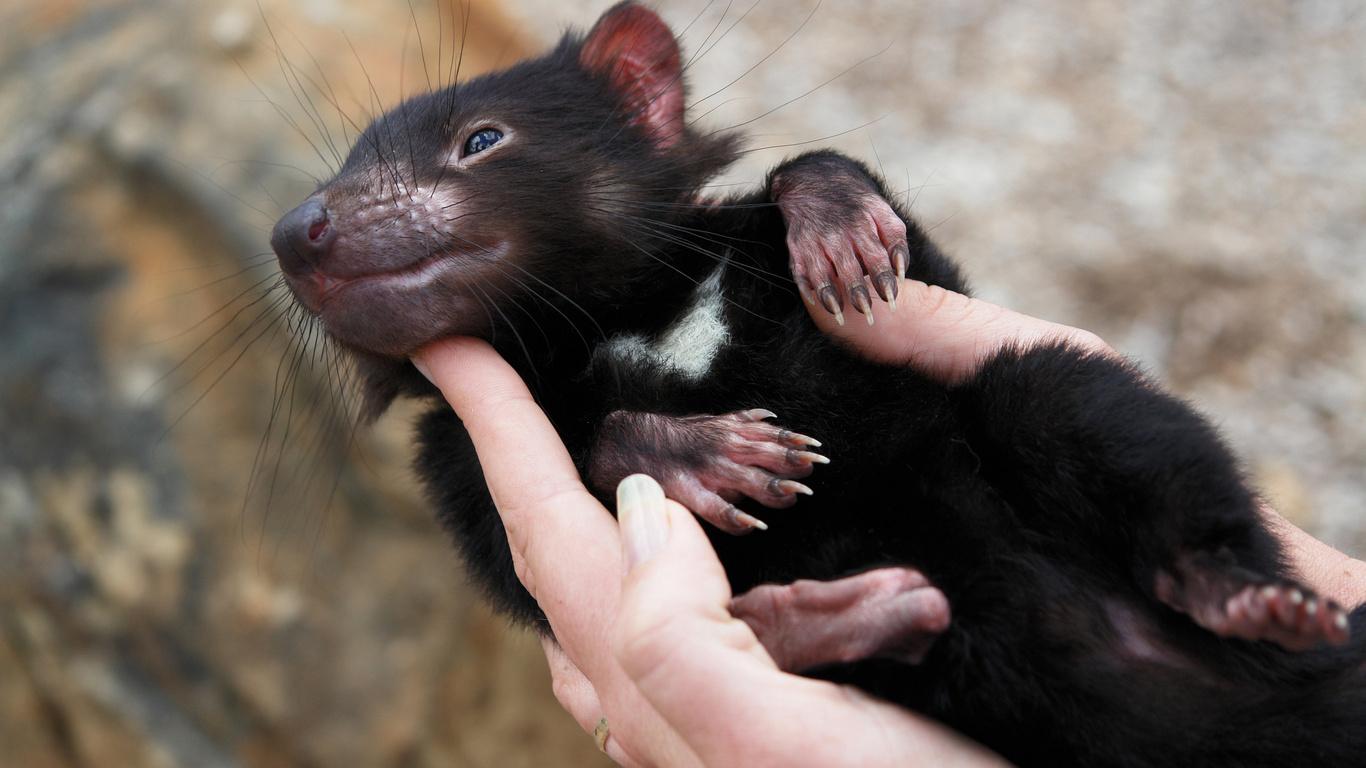 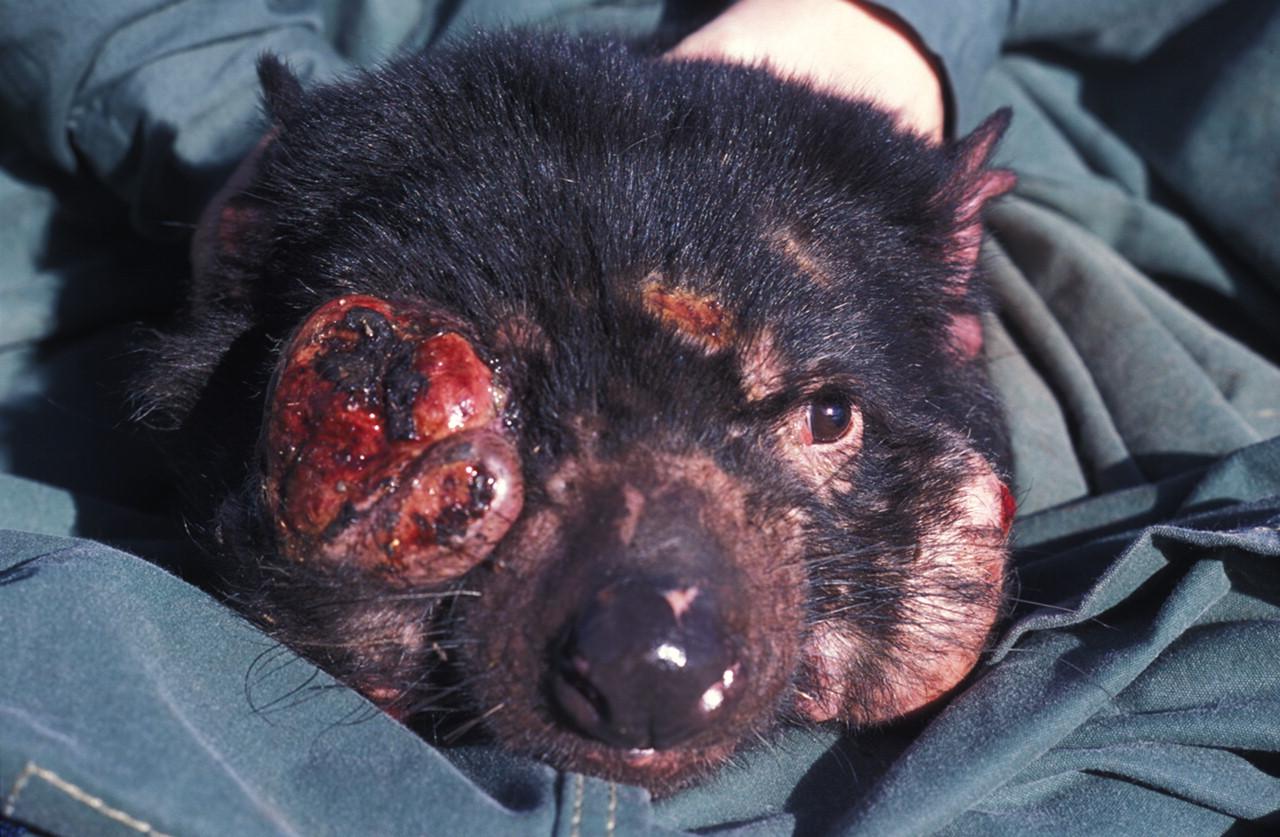 Rakovina tváře
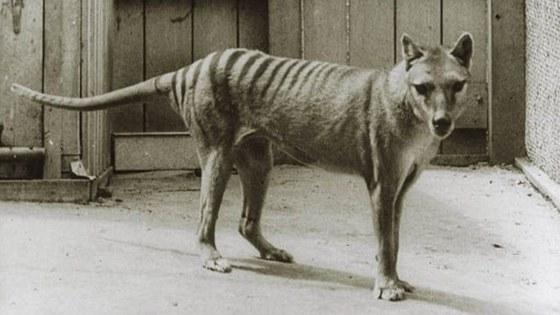 vakovlk tasmánský
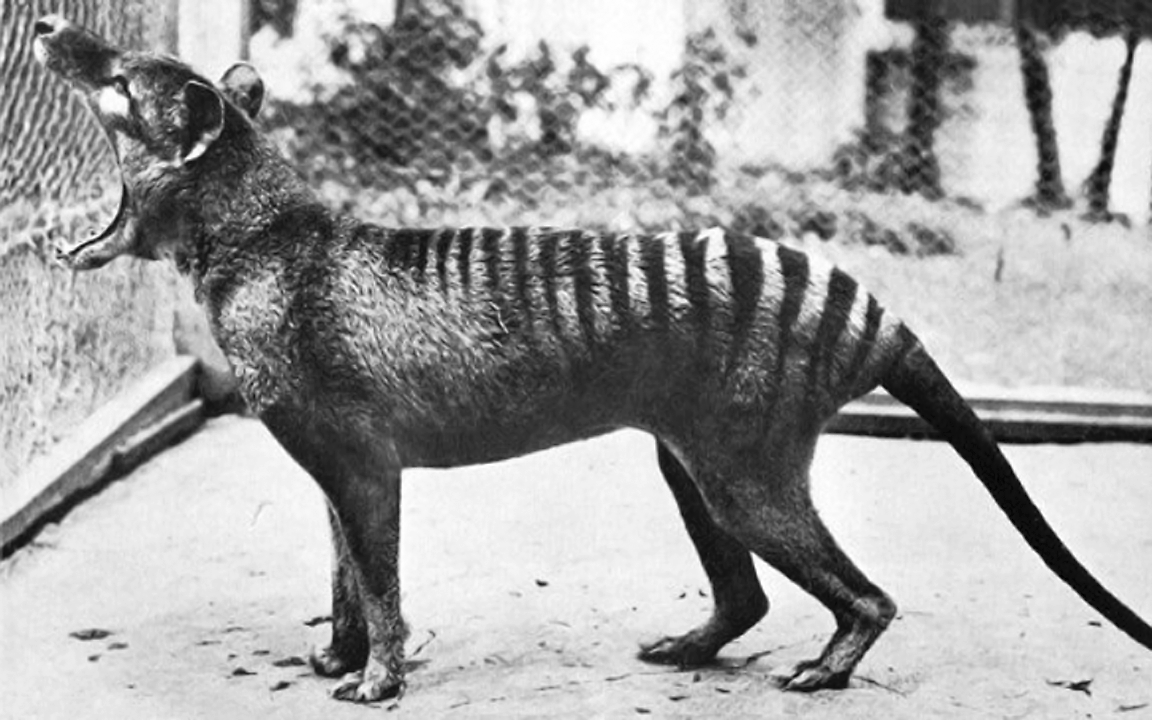 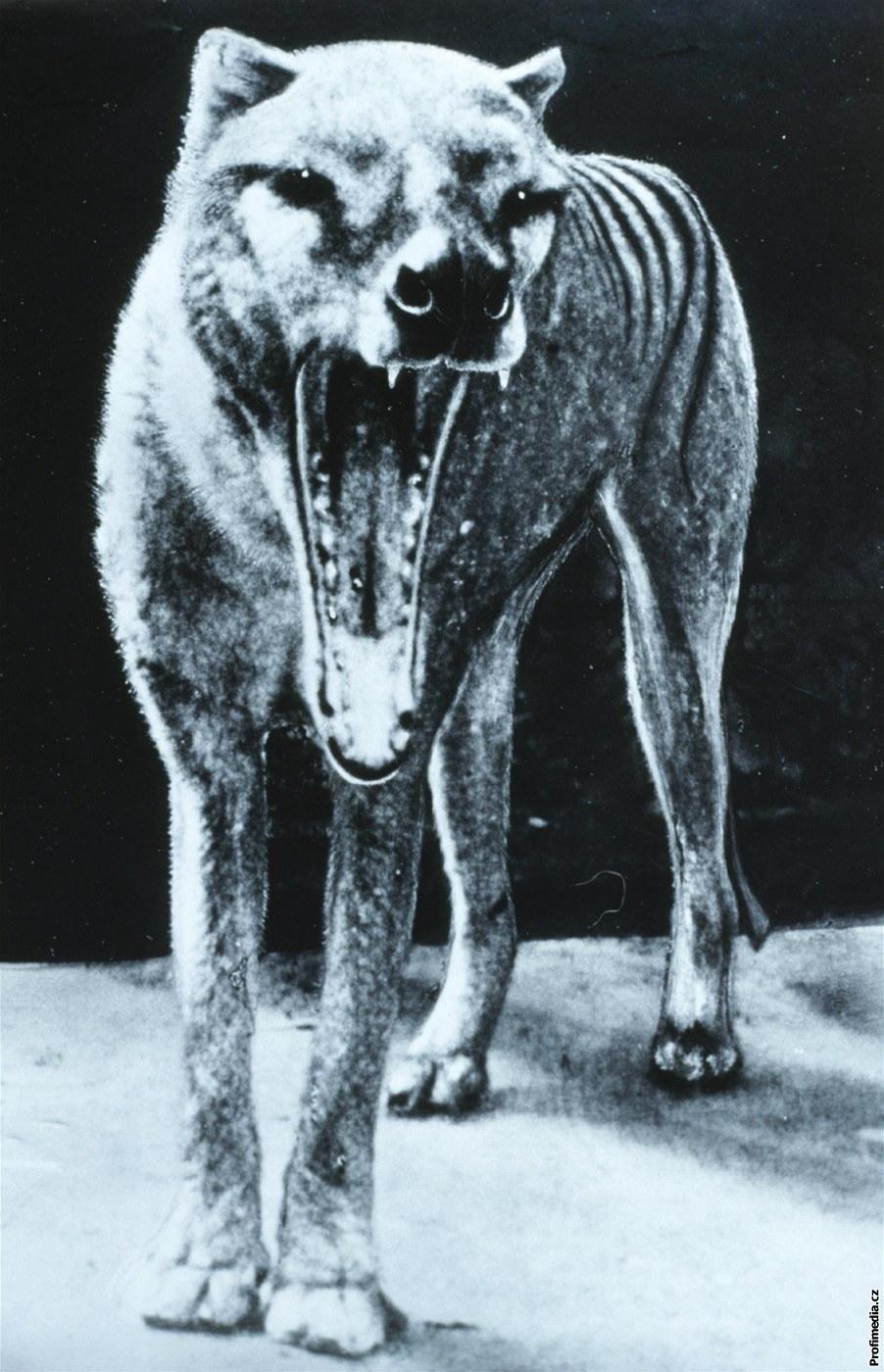 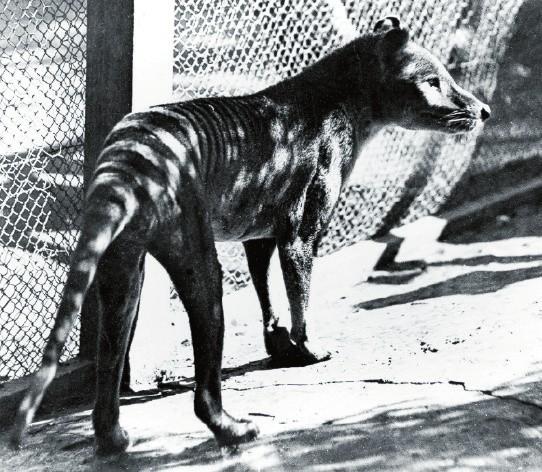 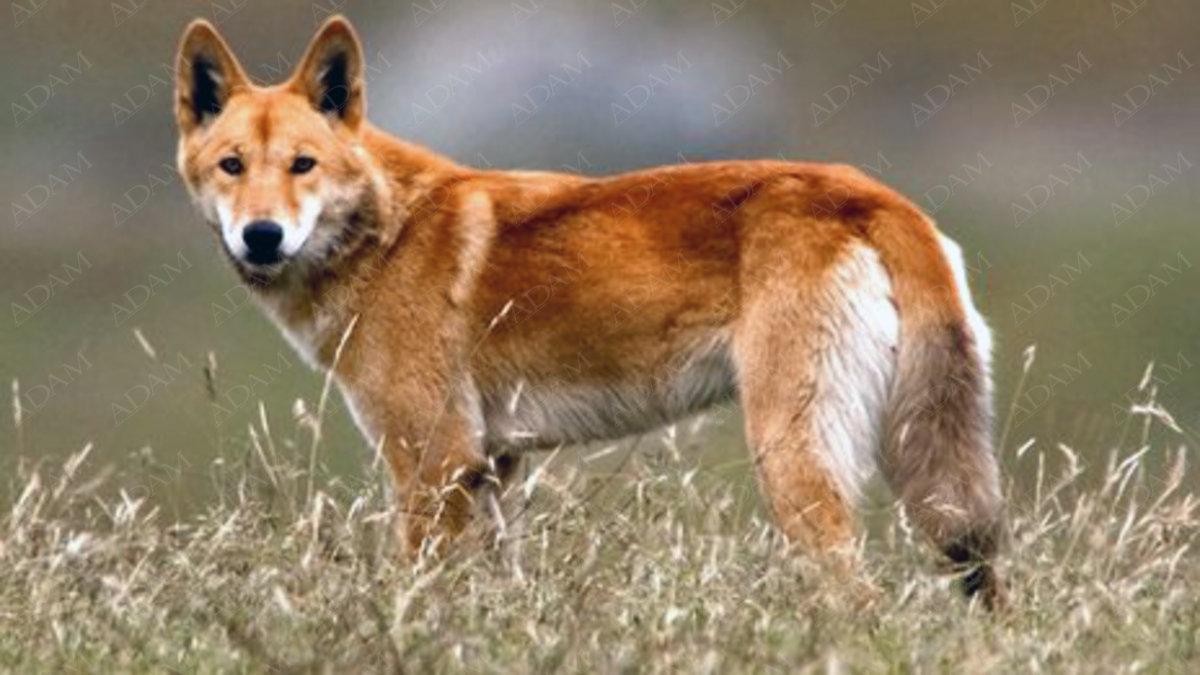 pes dingo
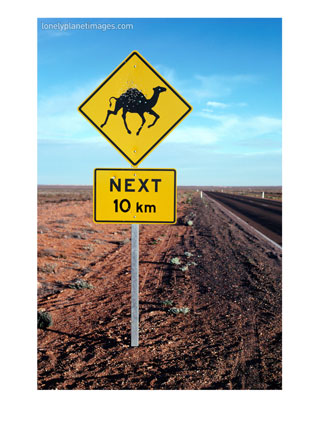 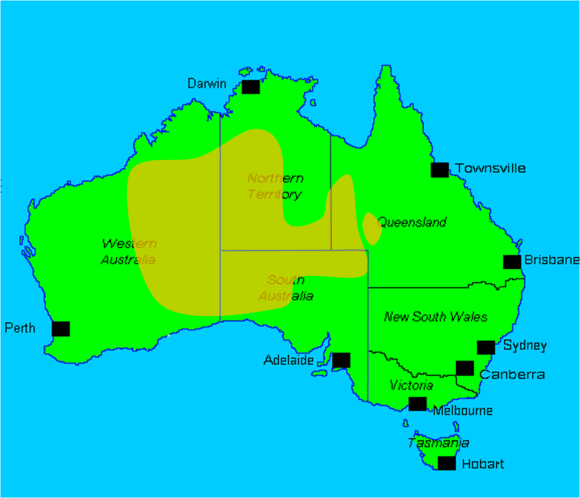 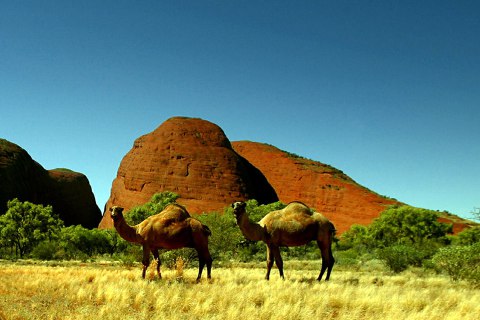 velbloud jednohrbý?
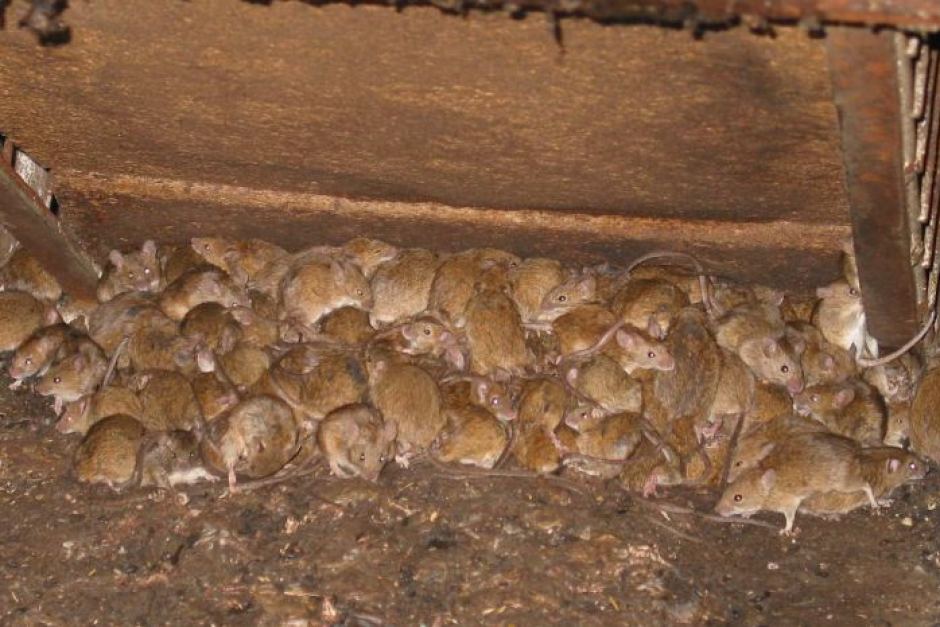 myš domácí
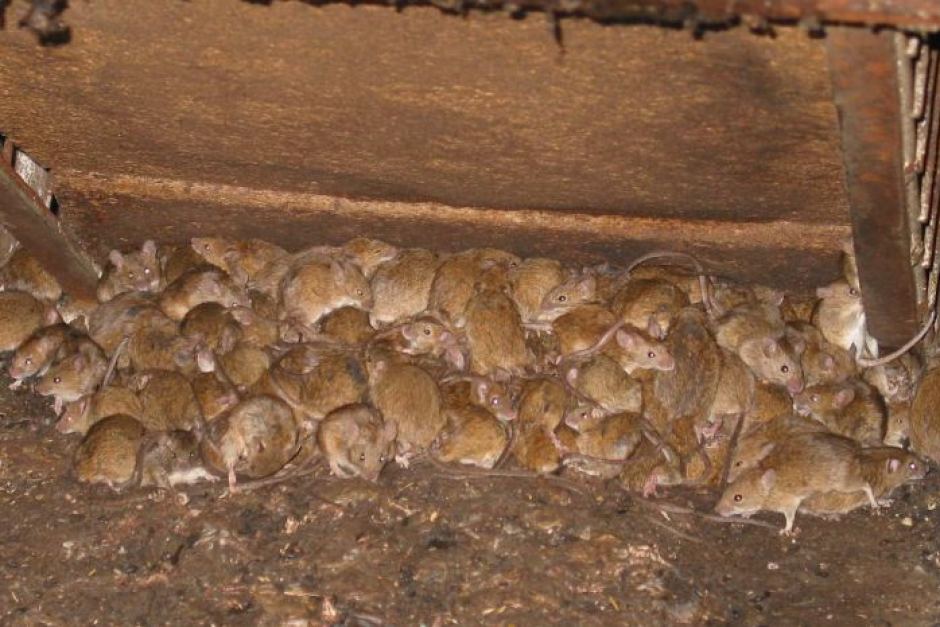 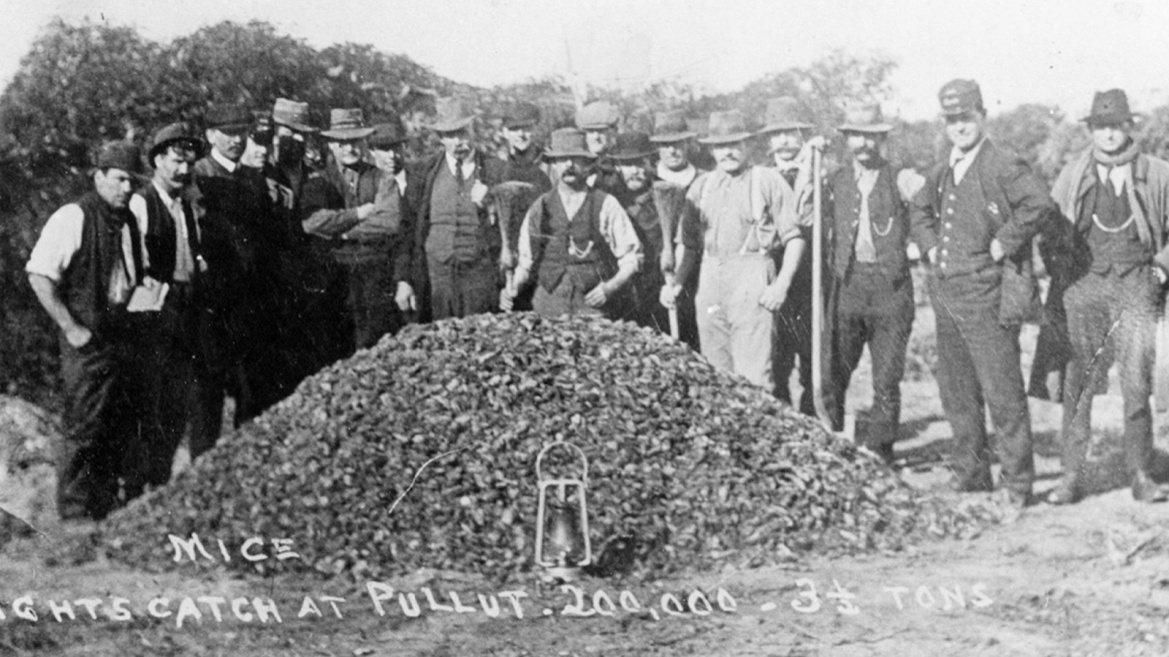 myš domácí
AUSTRÁLIE: INVAZIVNÍ DRUHY
zavlečení a přemnožení králíků, koček (úmyslně vysazeny, aby lovily králíky, namísto toho se začaly živit místními ptáky a drobnými vačnatci)
dále myš, potkan, krysa ohrožující kiviho hnědého apod.
opačný problém: zavlečení bojgy hnědé z Nové Guineje na Guam
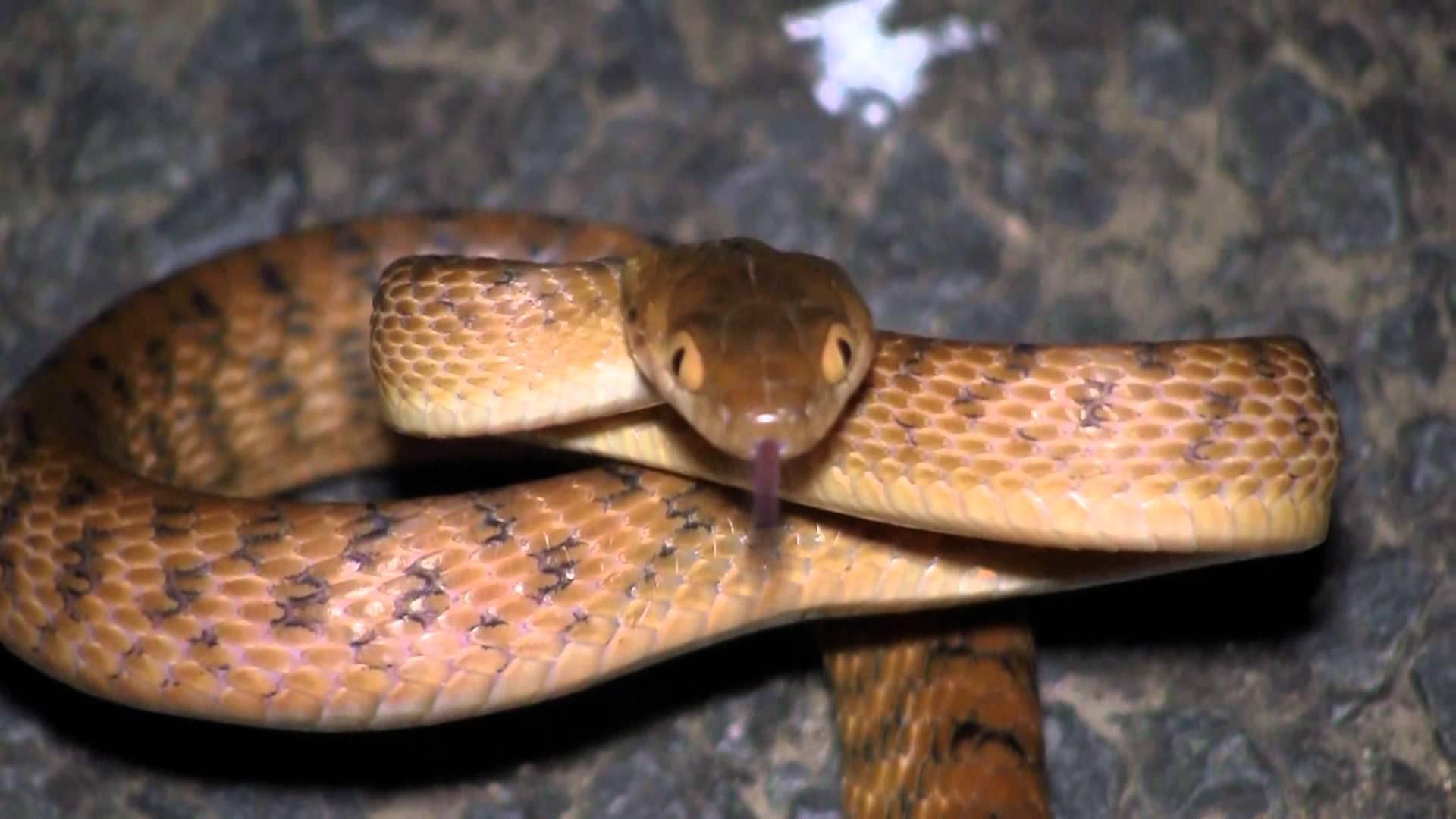 bojga hnědá
AUSTRÁLIE: ROSTLINY
Suchomilné rostliny
Blahovičník (eukalyptus – gumtree) – typický strom
Další druhy – stromové trávy (Blackboy), štětkovec (bottlebrush), kaktusy,
Eukalyptus
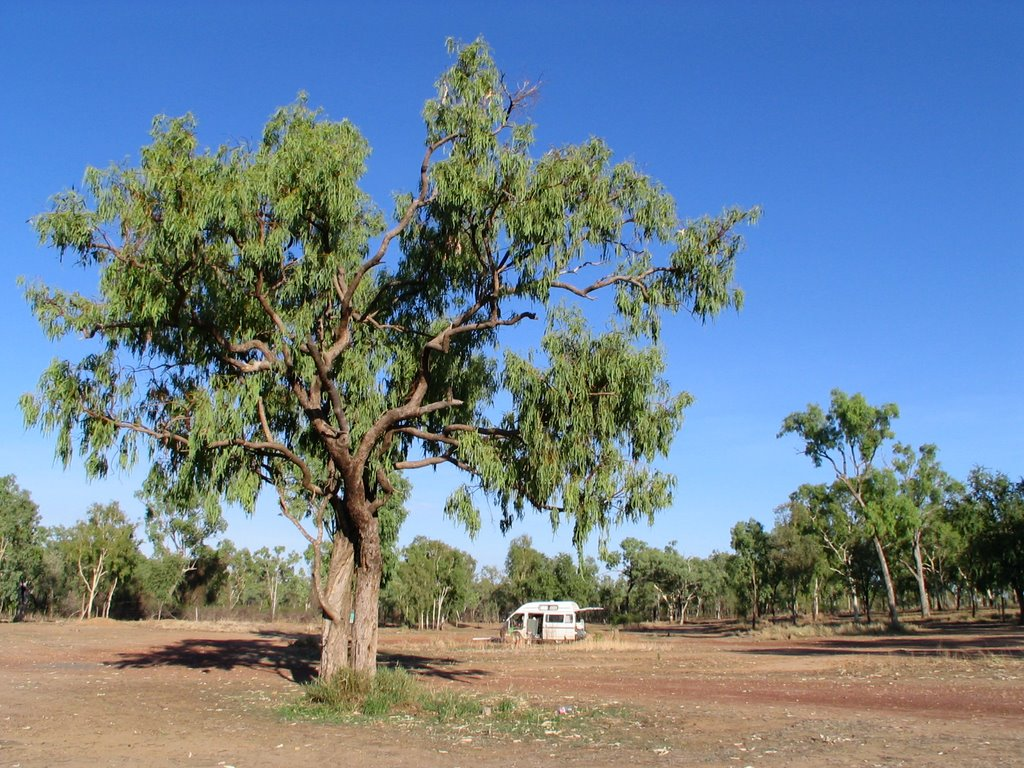 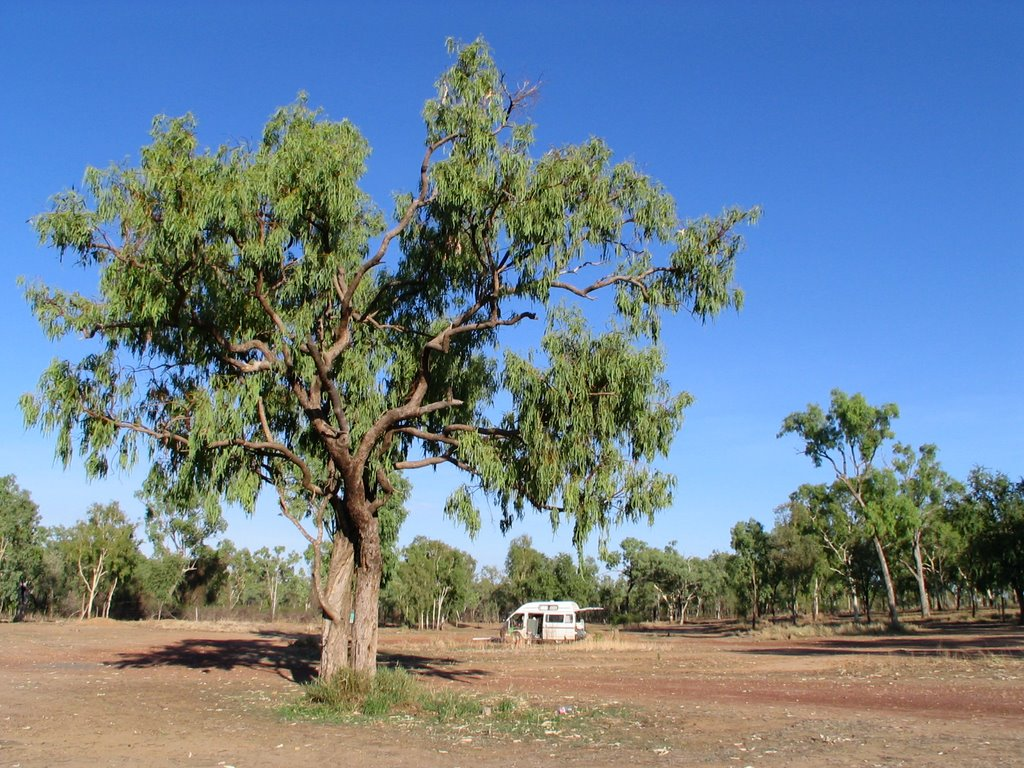 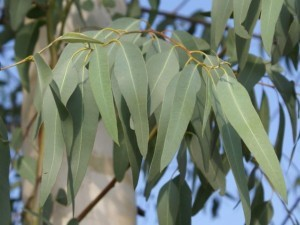 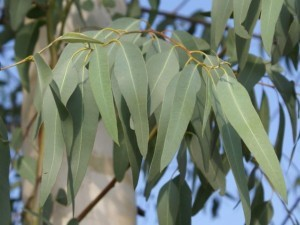 Tree top walk
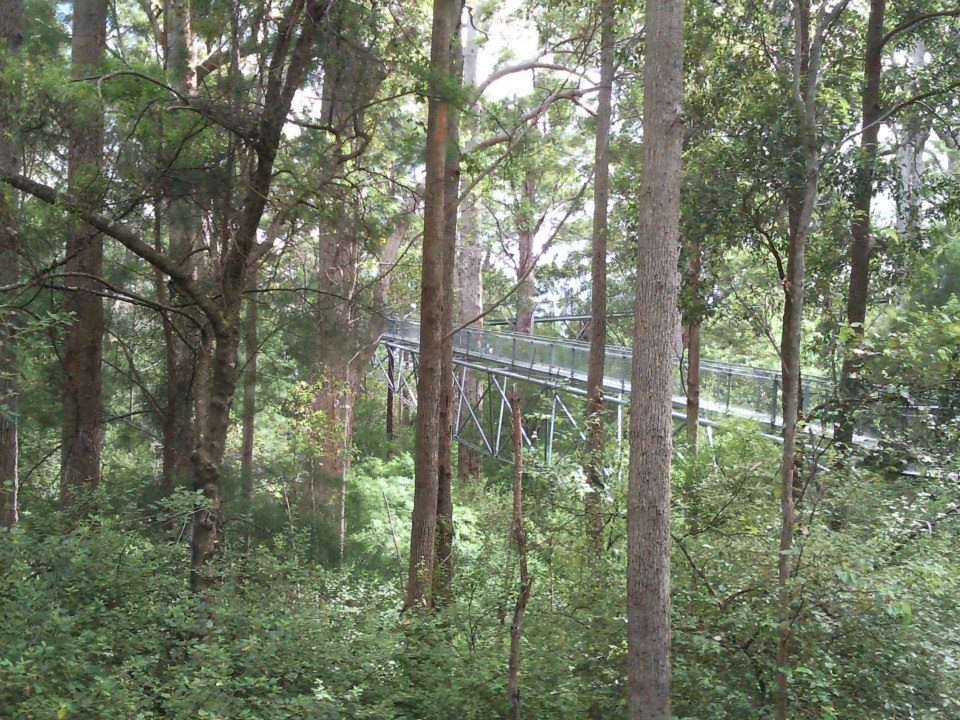 Tree top walk - again
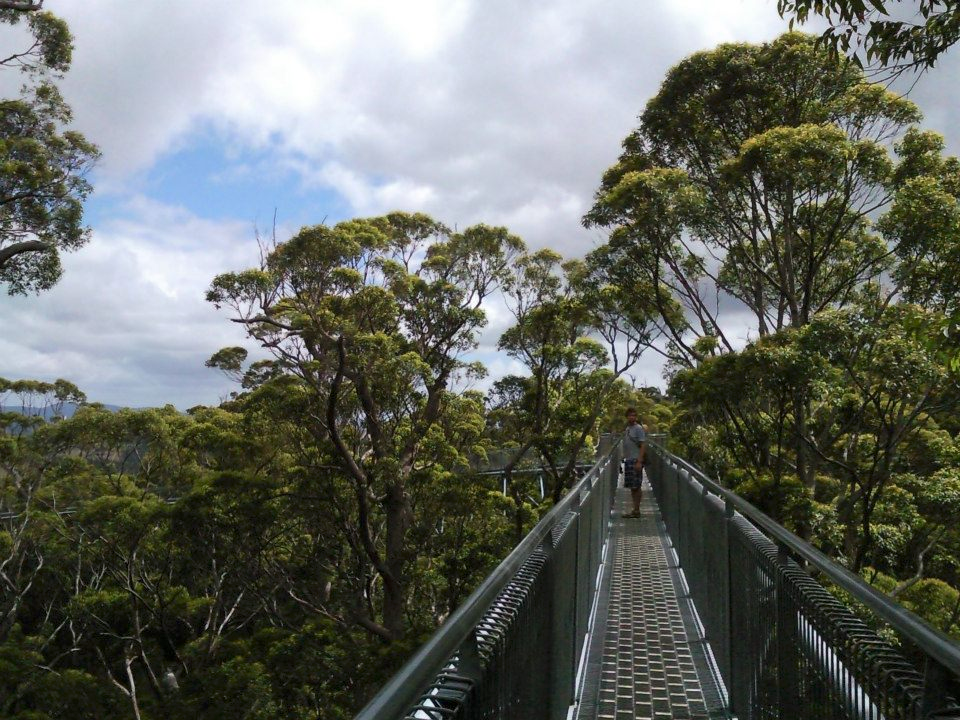 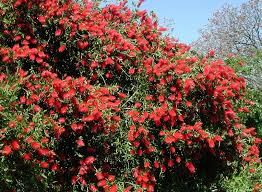 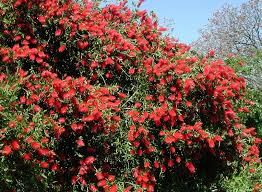 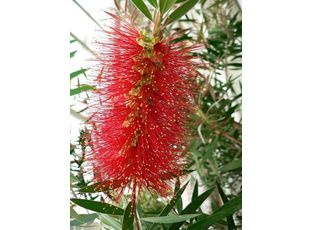 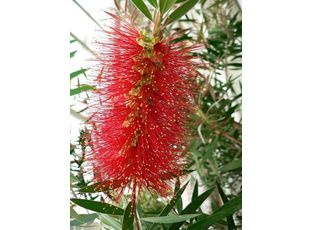 štětkovec
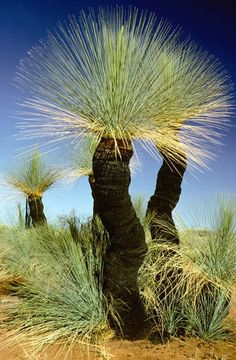 Trávový strom 
- blackboy
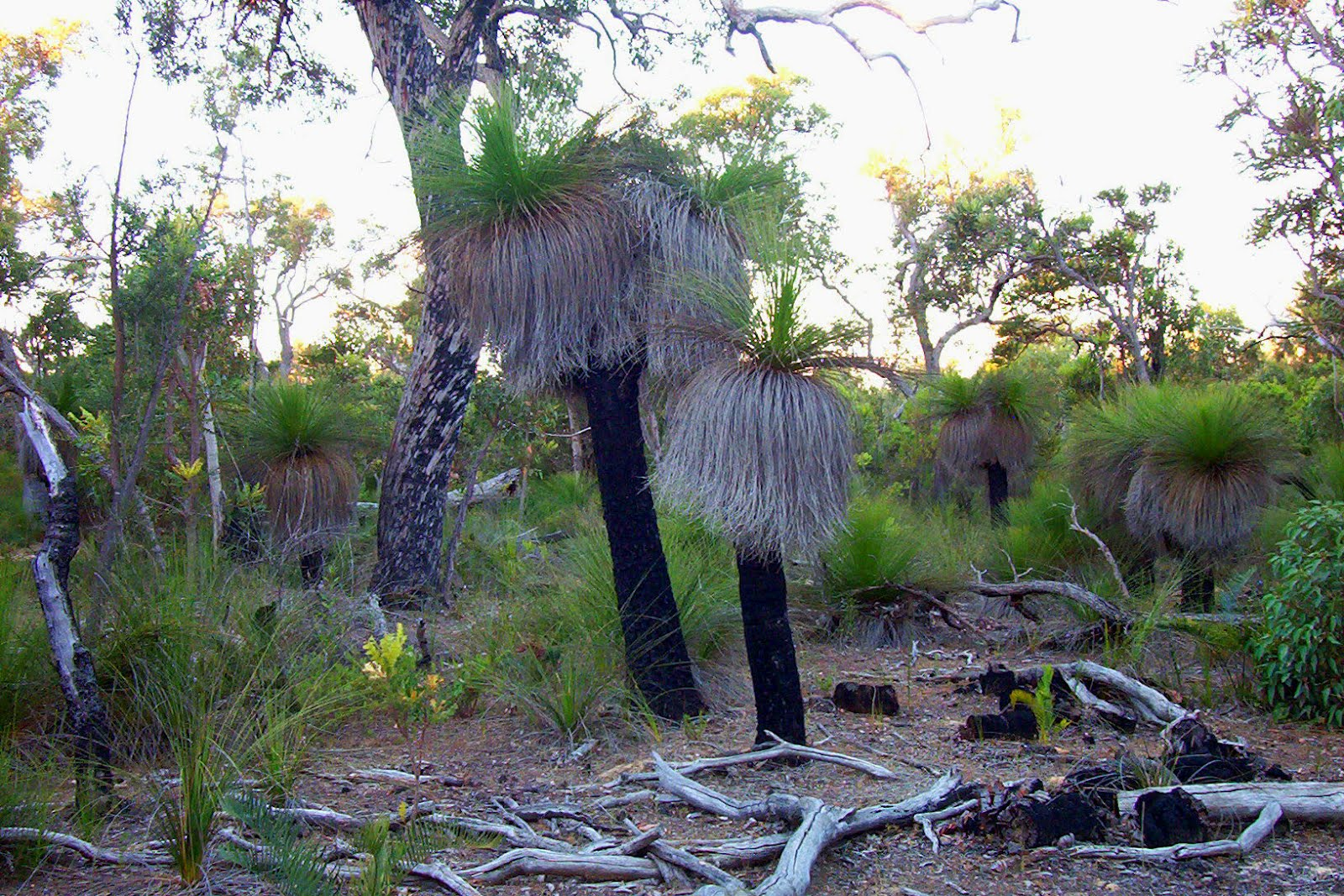 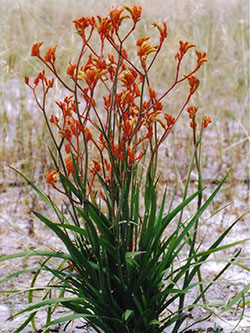 Rozvitec (Klokaní packa) 
– Kangaroo paw
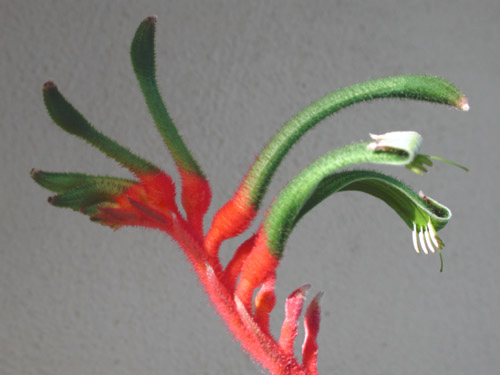 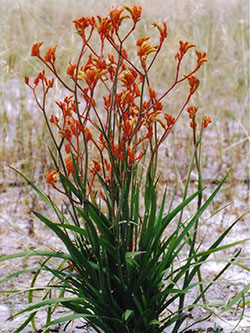 AUSTRÁLIE: OBYVATELSTVO
původní obyvatelé (australoidní rasa): Austrálci (Aboriginci): společenský problém – těžko se začleňují do západního stylu života
přistěhovalecký kontinent: britská trestanecká kolonie
nejdříve jen Britové, po 2. svOceánie...ětové válce i z ostatních evropských zemí, nyní i z Asie, Afriky či z
AUSTRÁLIE: Aboriginals
Lovnou zbraní jim byl bumerang (vrací se zpět)
Hrají na nástroje didgeridoo (termity vyhlodané dřevo)
Neznali osobní vlastnictví, vše brali a odevzdávali zpět přírodě (půda, věci)
 Orientovali se v krajině pomocí písní předávaných z otce na syna
Vytvářeli jeskynní malby
AUSTRÁLIE: EUROPOIDNÍ OBYVATELSTVO
Největší přistěhovalecký boom nastal v polovině 19. století z důvodu zlaté horečky (poslední horečka na světě, těžilo se za pomocí vyfoukávání)
přistěhovalecký kontinent: britská trestanecká kolonie
nejdříve jen Britové, po 2. světové válce i z ostatních evropských zemí, nyní i z Asie, Afriky či z Oceánie...
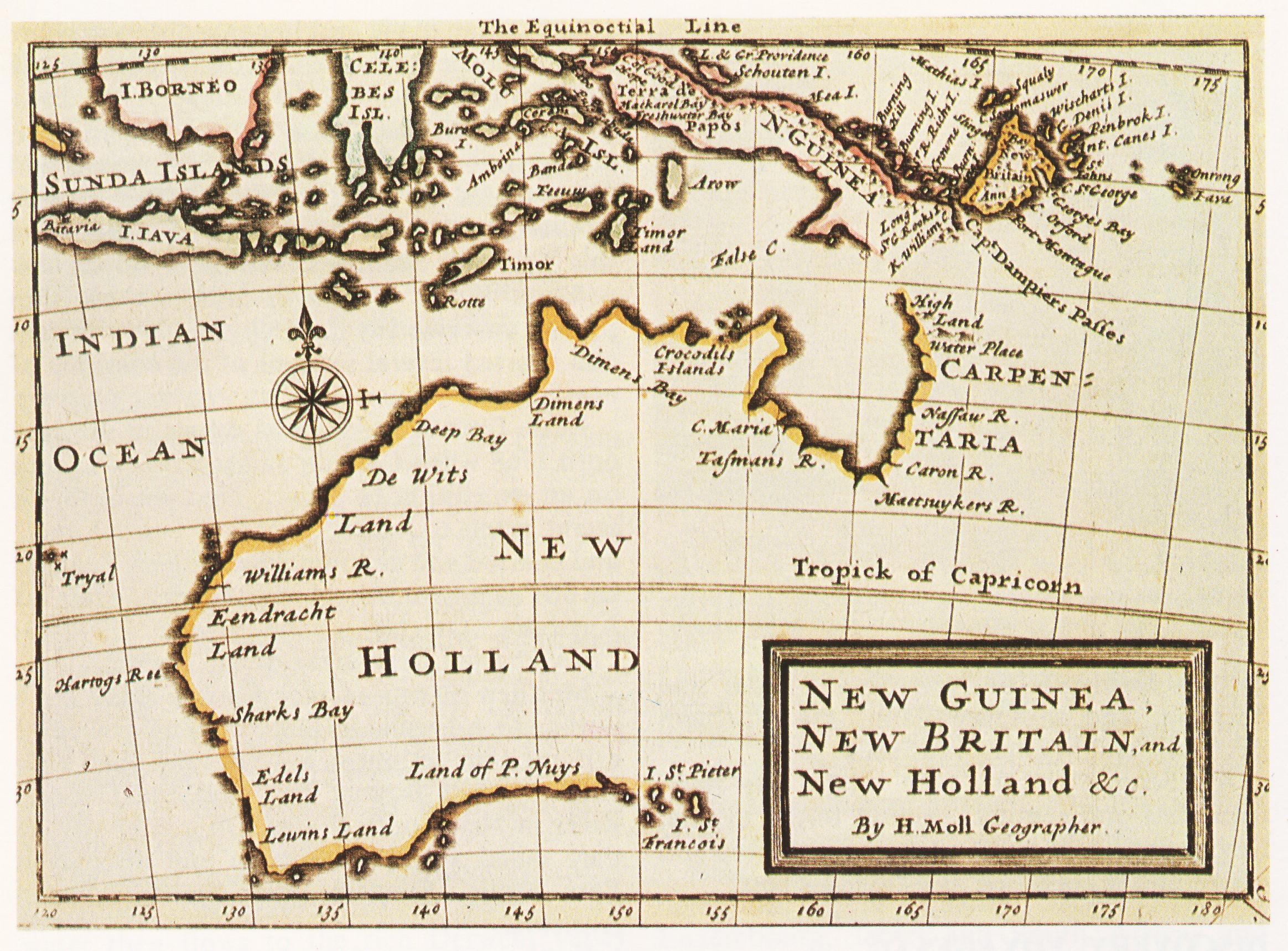 James Cook
1770
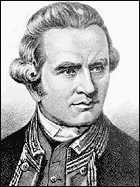 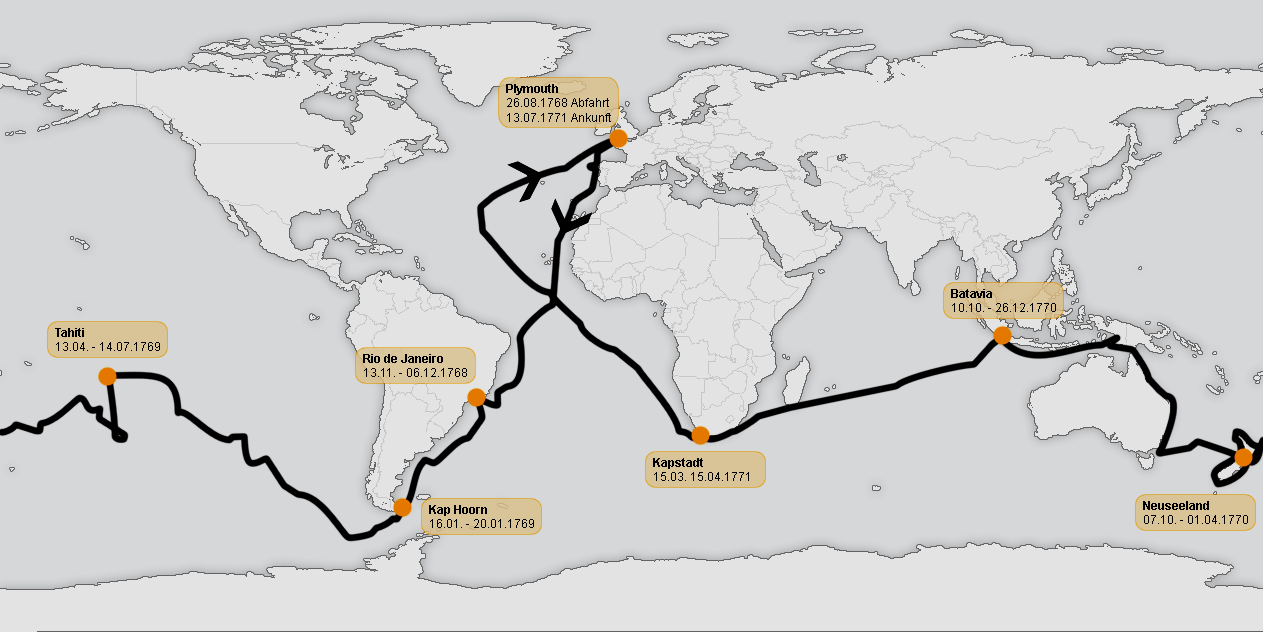 Aboriginals
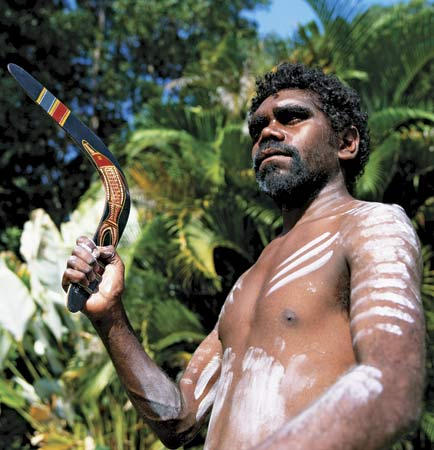 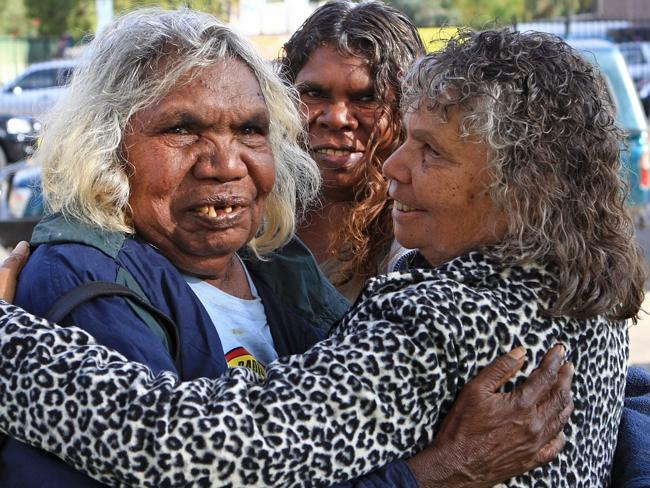 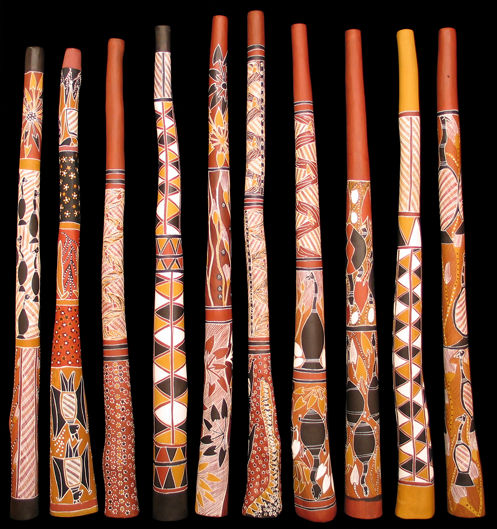 Didgeridoo



Ukázka: 
https://www.youtube.com/watch?v=QzMsoz4XIkM
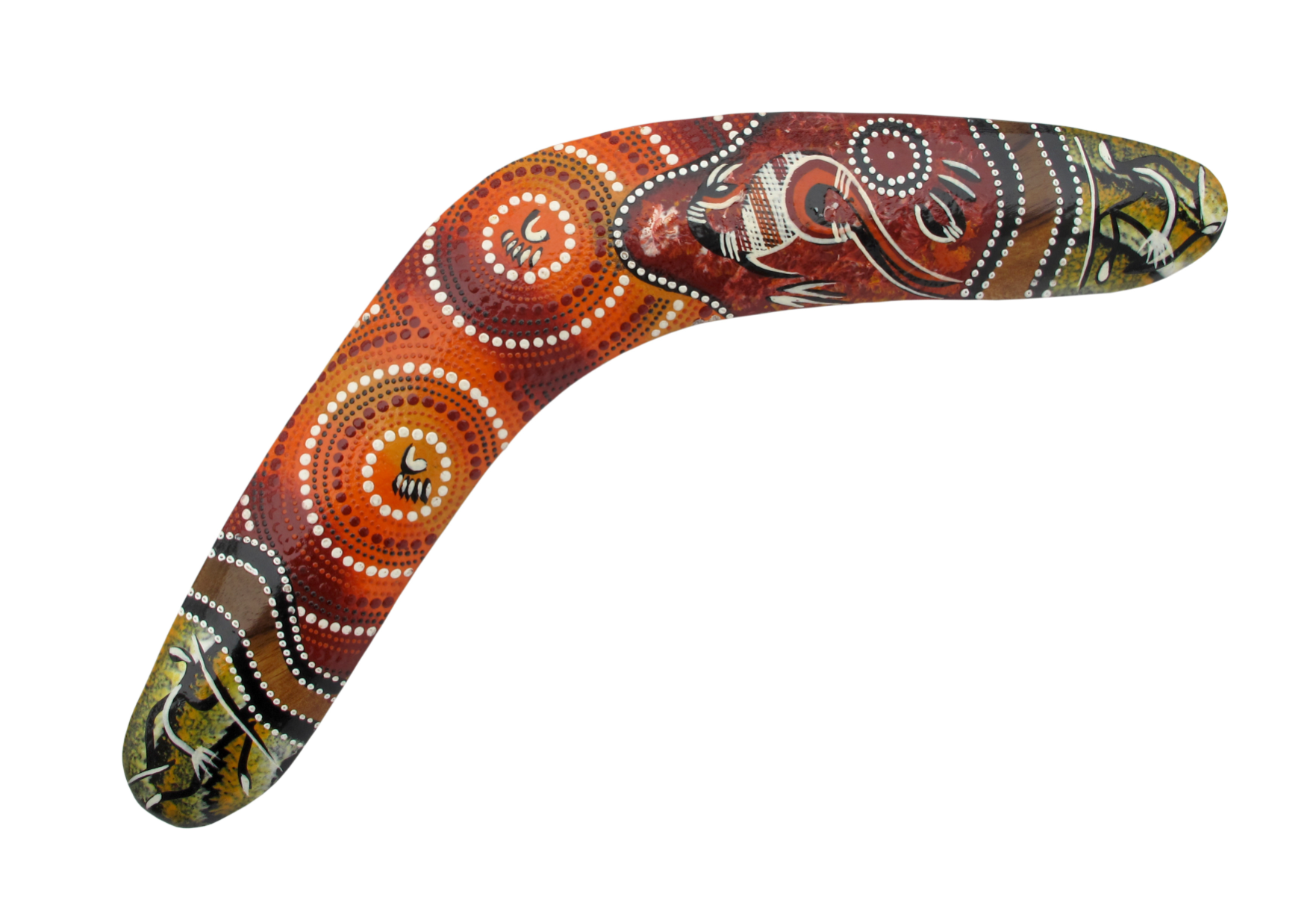 Bumerang
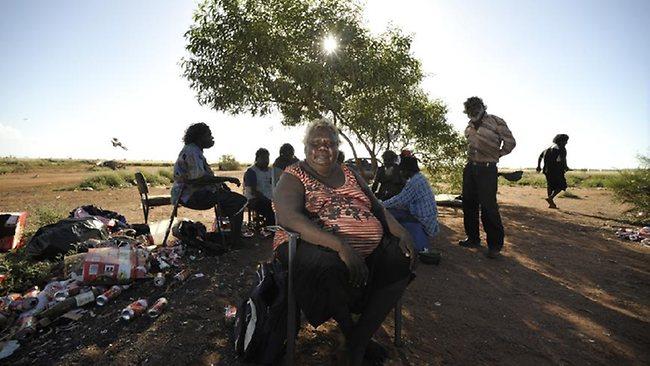 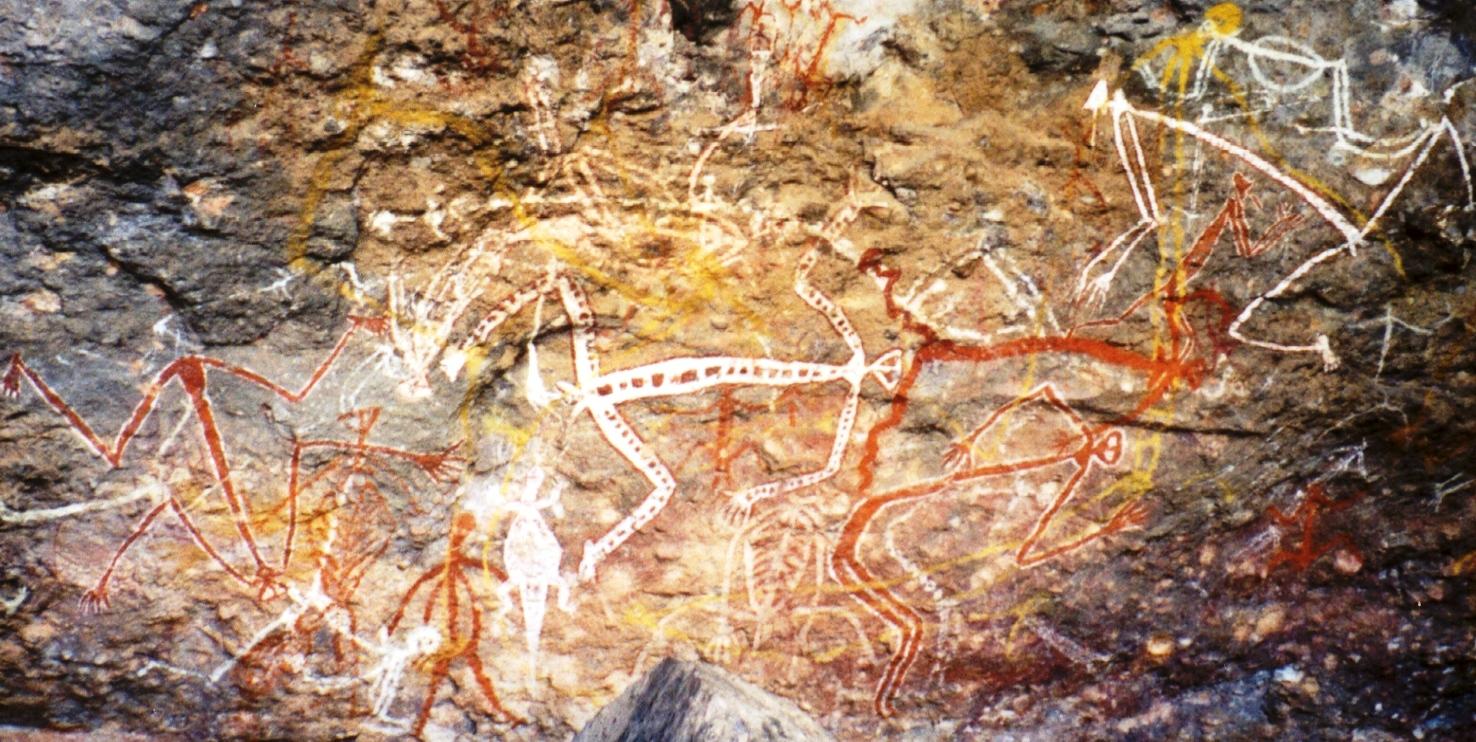 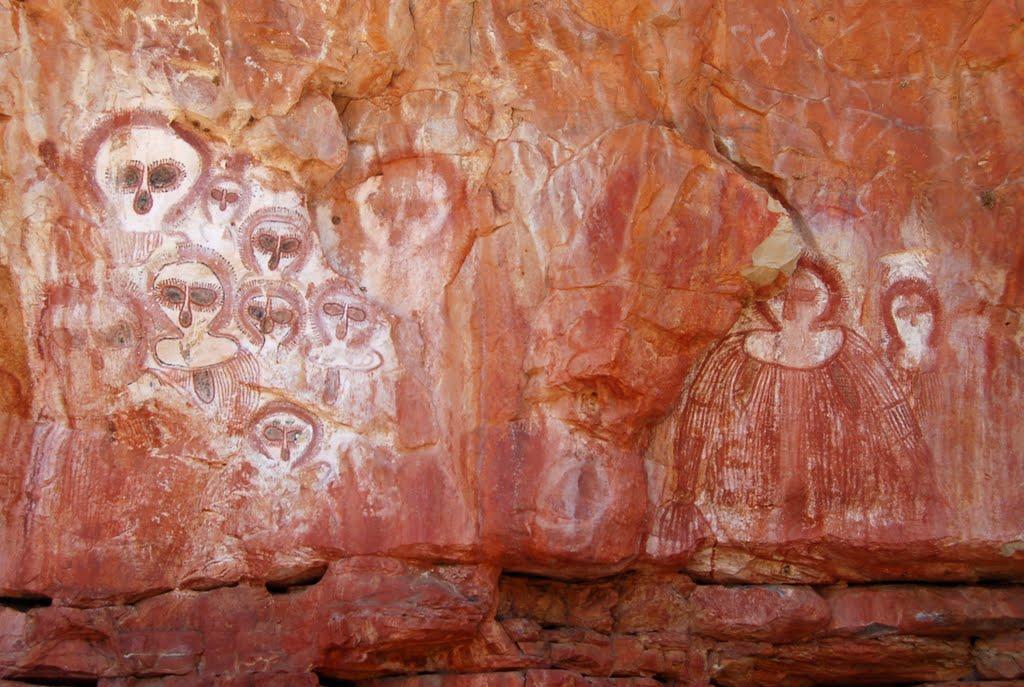 AUSTRÁLIE: OBYVATELSTVO a POLITIKA
90 % obyvatel ve městech, z toho 60 % žije jen v hlavních městech svazových států
významnější osídlení jen na jihozápadě a jihovýchodě
nezávislost 1901: federativní svaz
AUSTRÁLIE: OBYVATELSTVO a POLITIKA
hl. město je Canberra
Největší město je Sydney
Části Australského svazu: Západní Austrálie, Teritorium Severní Austrálie, Jižní Austrálie, Queensland, Nový Jižní Wales, Victoria, Tasmánie, Teritorium hl. m. Canberry
Australský svaz je součástí Britského společenství národů tzv. Commonwealthu – v čele stojí britská královna
Výkonou moc má však premiér vlády
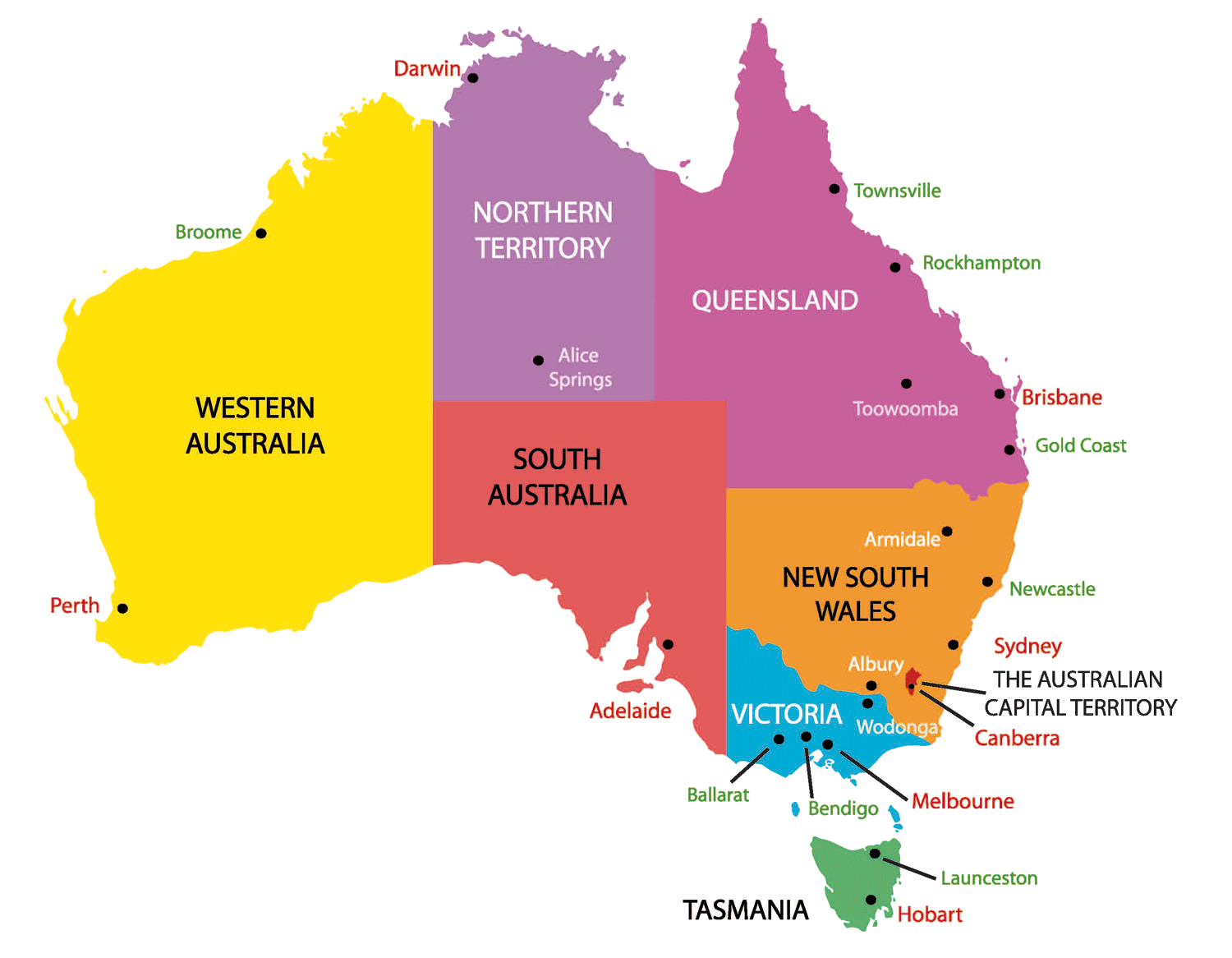 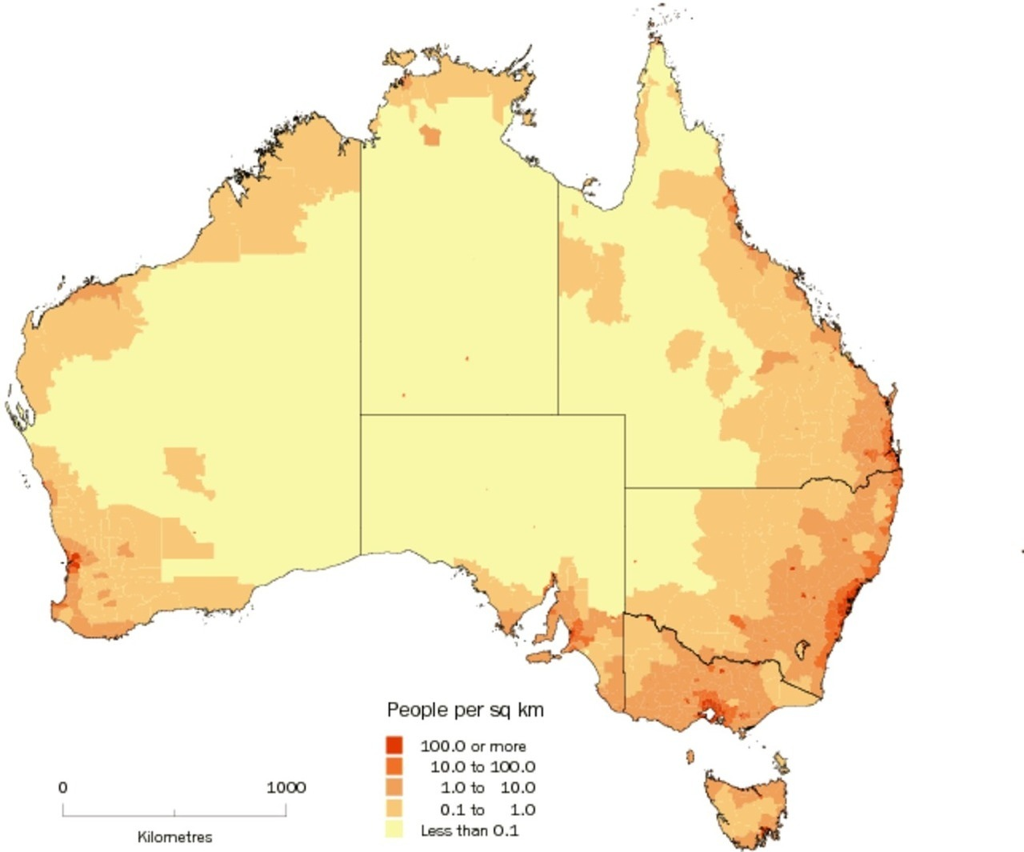 Brisbane
Adelaide
Sydney
Perth
Melbourne
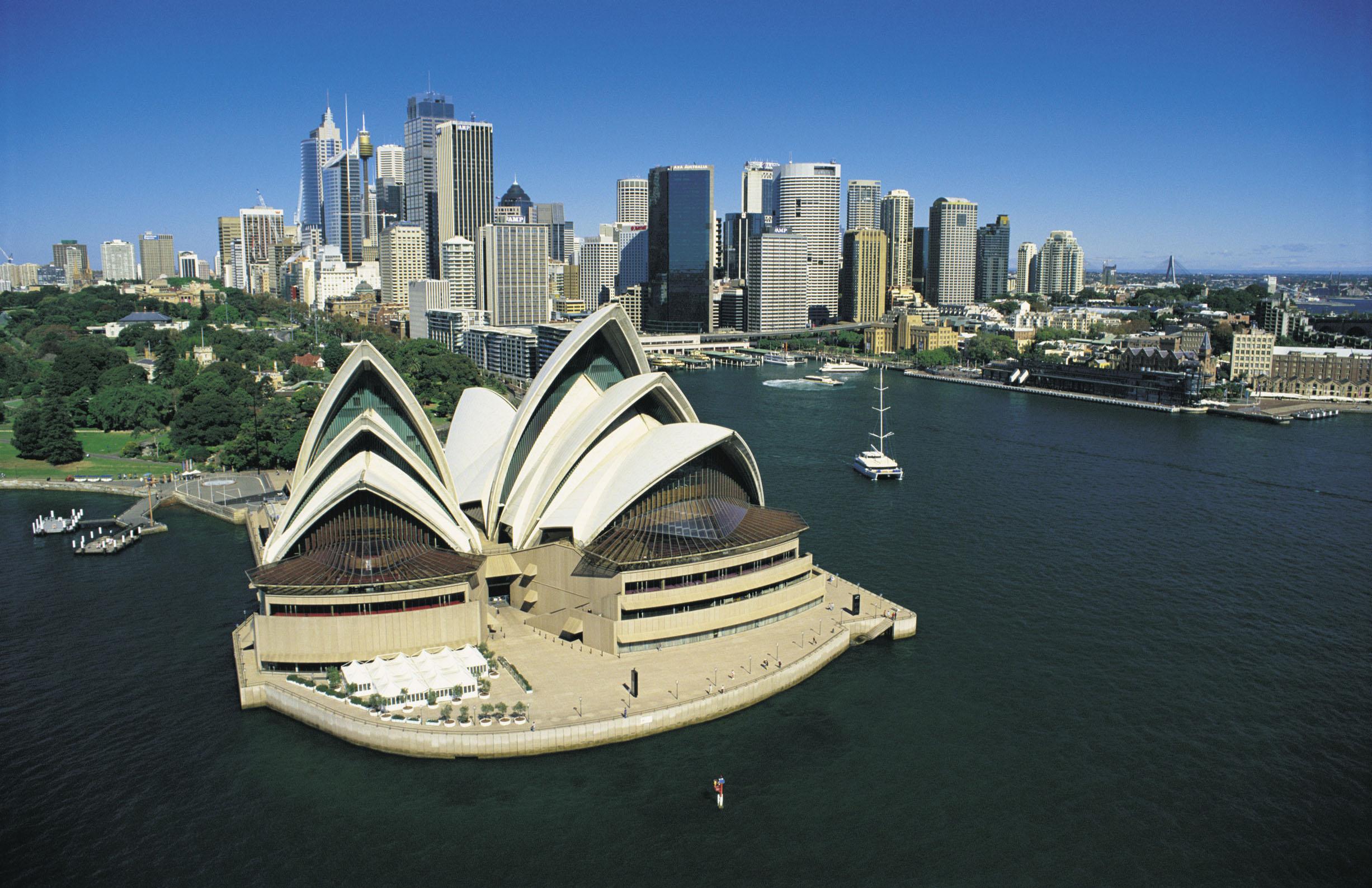 Sydney
AUSTRÁLIE: HOSPODÁŘSTVÍ
Obrovské nerostné bohatství: Austrálie se sice řadí mezi vyspělé země, její ekonomická struktura je však podobná spíše rozvojovým zemím (těžba a pouze zběžné zpracování surovin).
Největší vývozce železné rudy. Dále bauxit, olovo, měď...
Největším obchodním partnerem je na suroviny chudé Japonsko
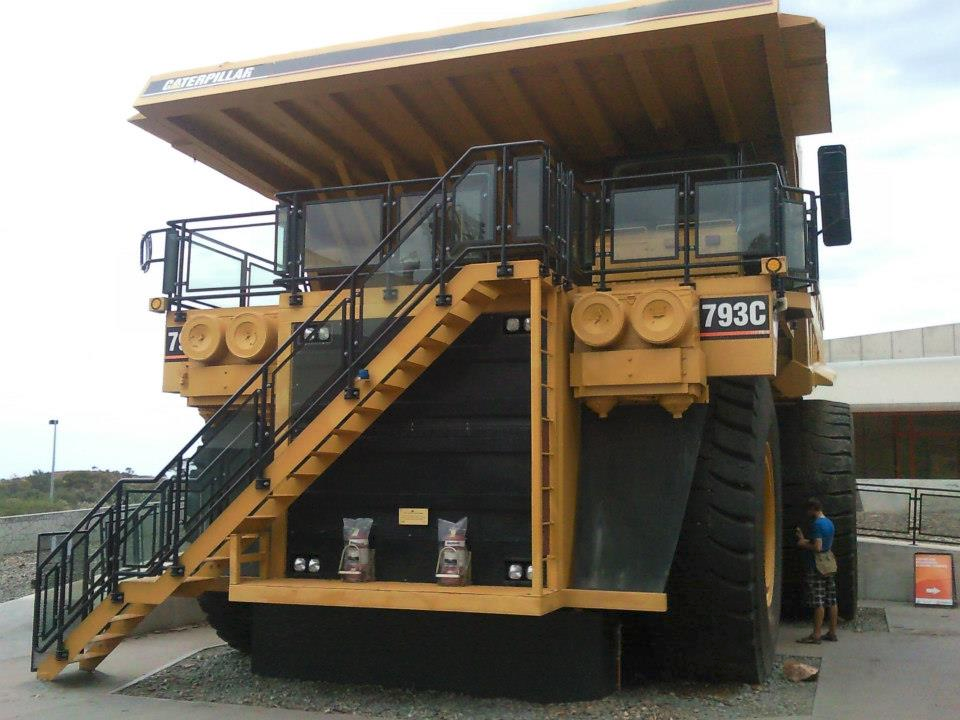 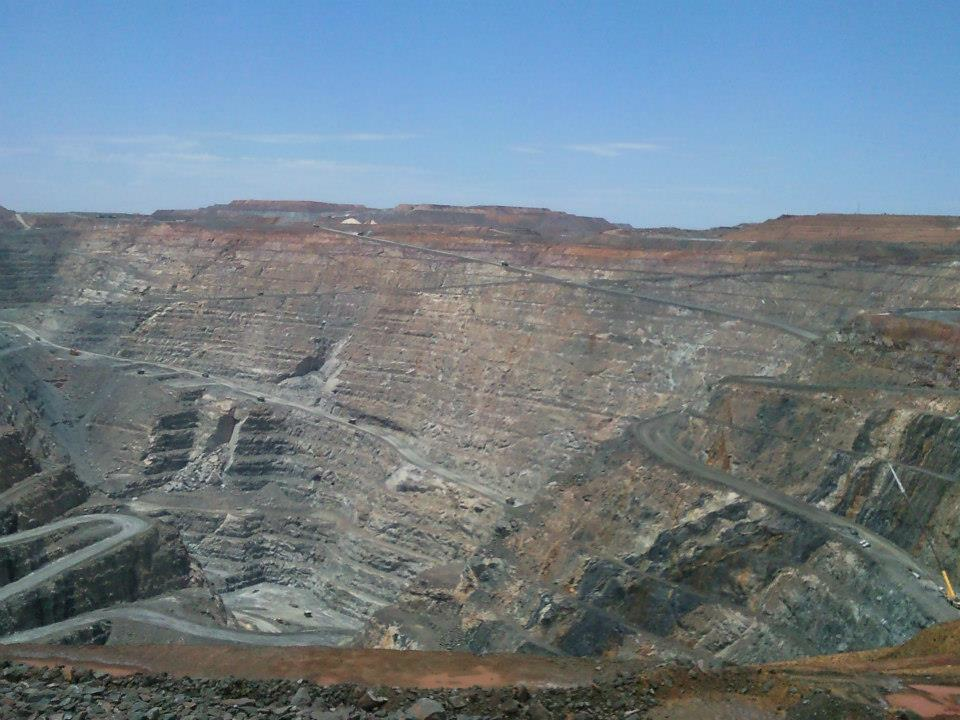 Super Pit gold mine
AUSTRÁLIE: ZEMĚDĚLSTVÍ
Extenzivní chov dobytka – pasení ovcí a hovězího skotu na rozlehlých plochách – osamělé farmy ve vnitrozemí
 Pěstování pšenice
AUSTRÁLIE: DOPRAVA
Převládá automobilová doprava, dlouhé a rovné úseky cest
 Vlaková doprava ve městech, meziměstská je výjimečná a drahá
 Mezi východním a západním pobřežím využití letecké dopravy
 Rádiové vyučování na odlehlých místech
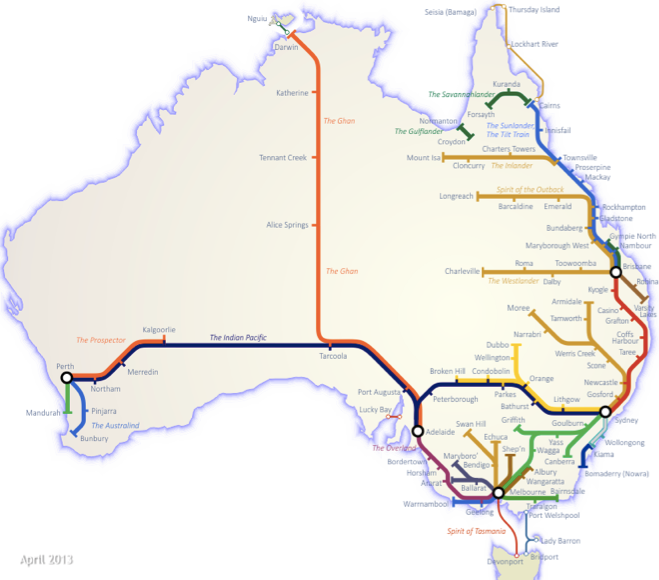 Mapa železnic v Austrálii
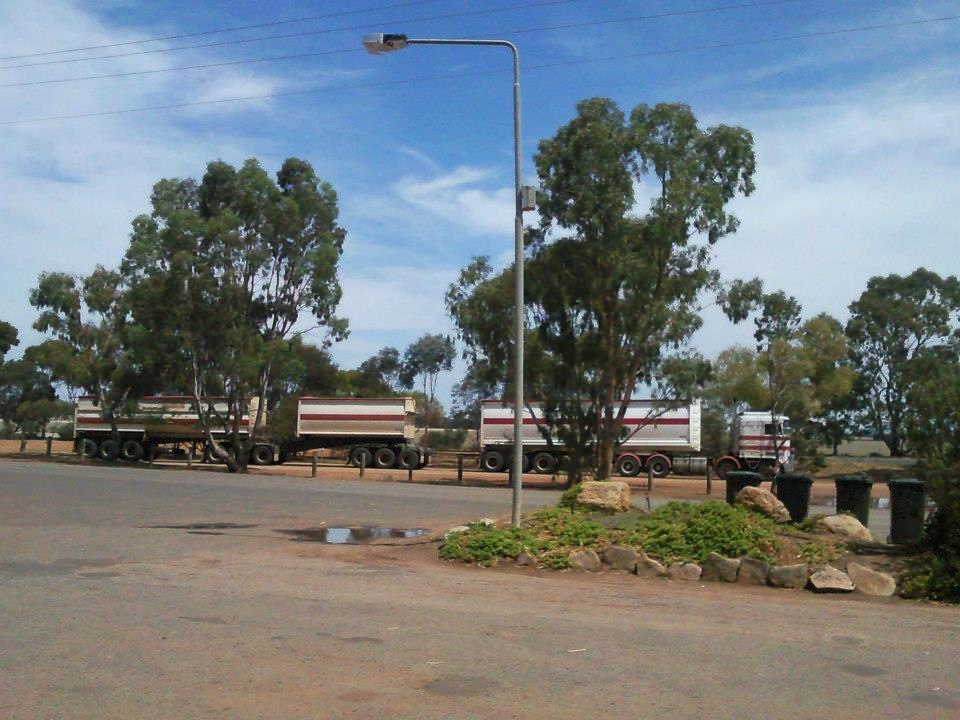 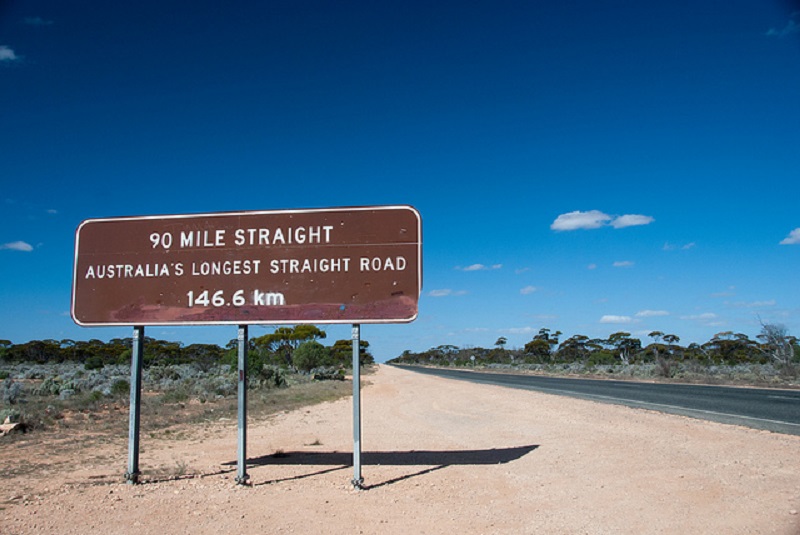 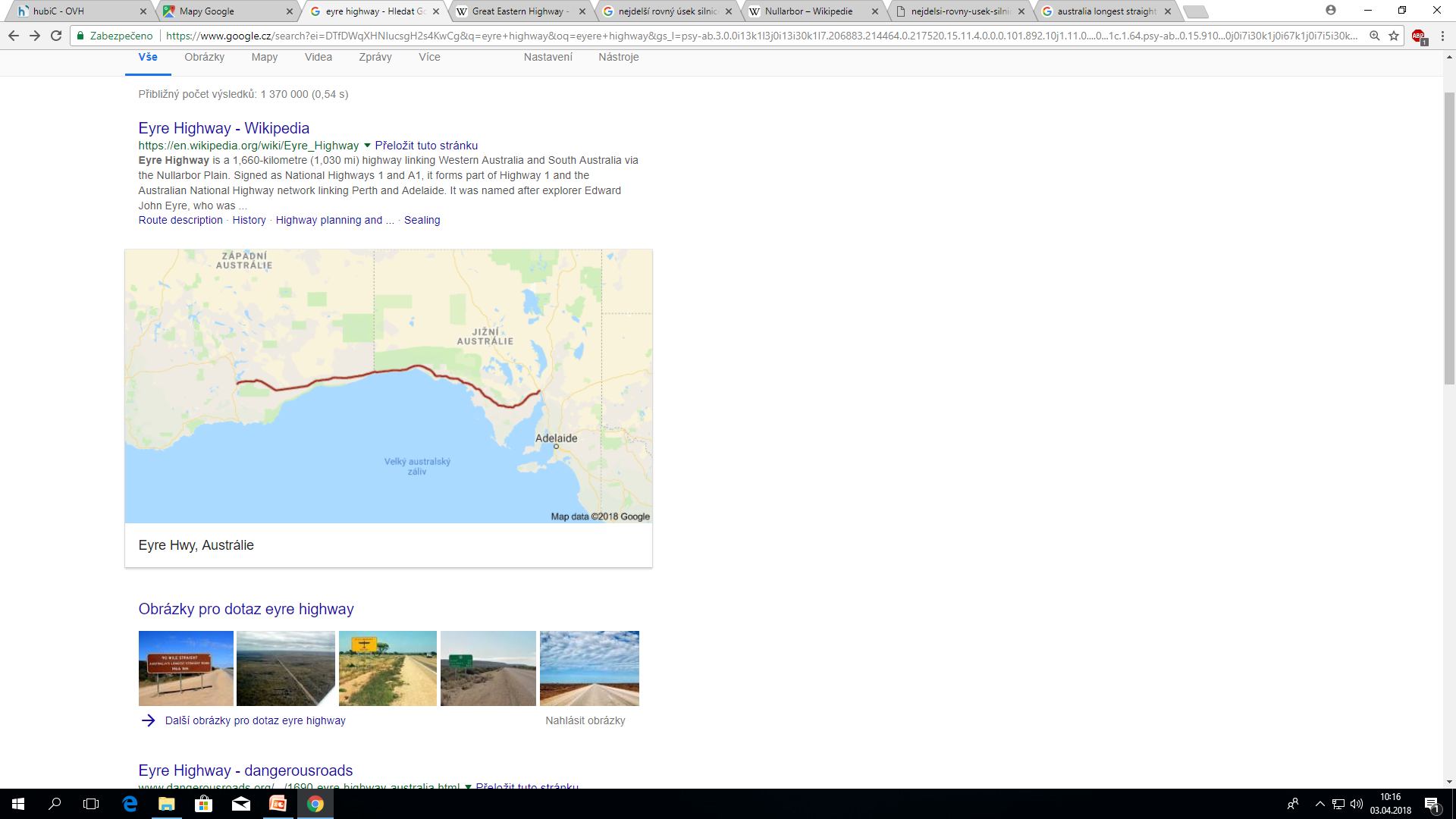 Eyere Highway – Australia´s longest strait road (90 miles, 146,6 km)
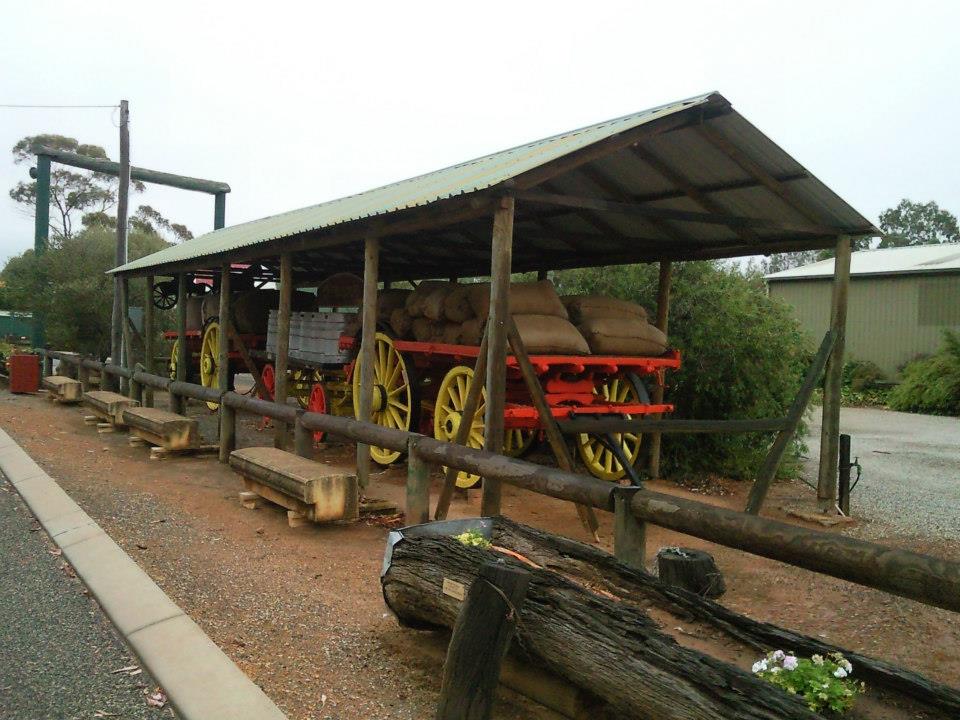 Our trip through the southwest AU
A little town Hyden
Our trip through the southwest AU
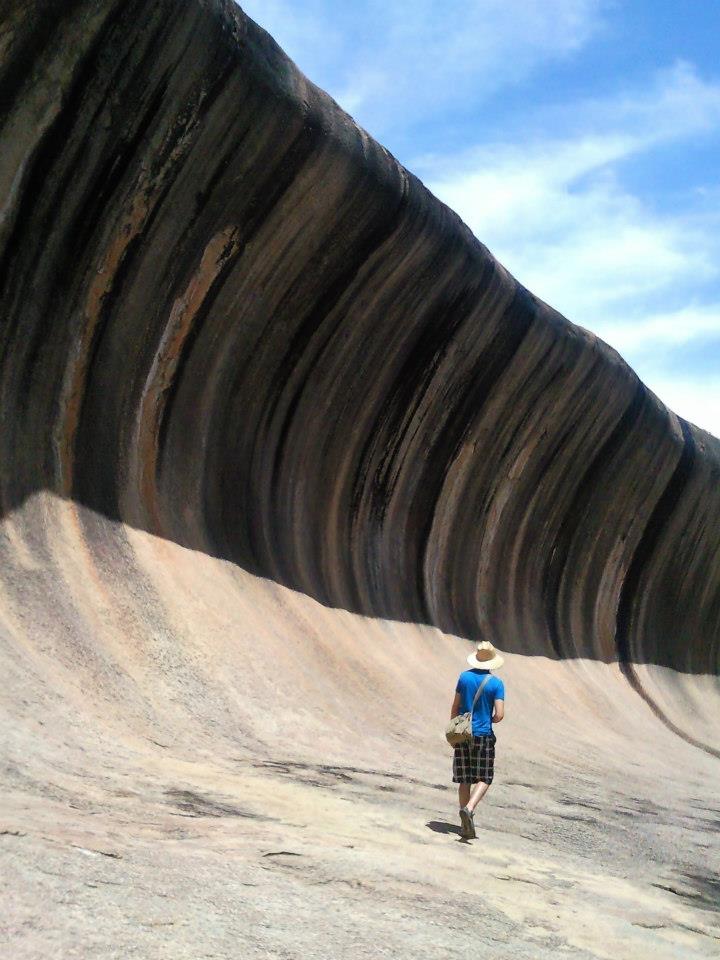 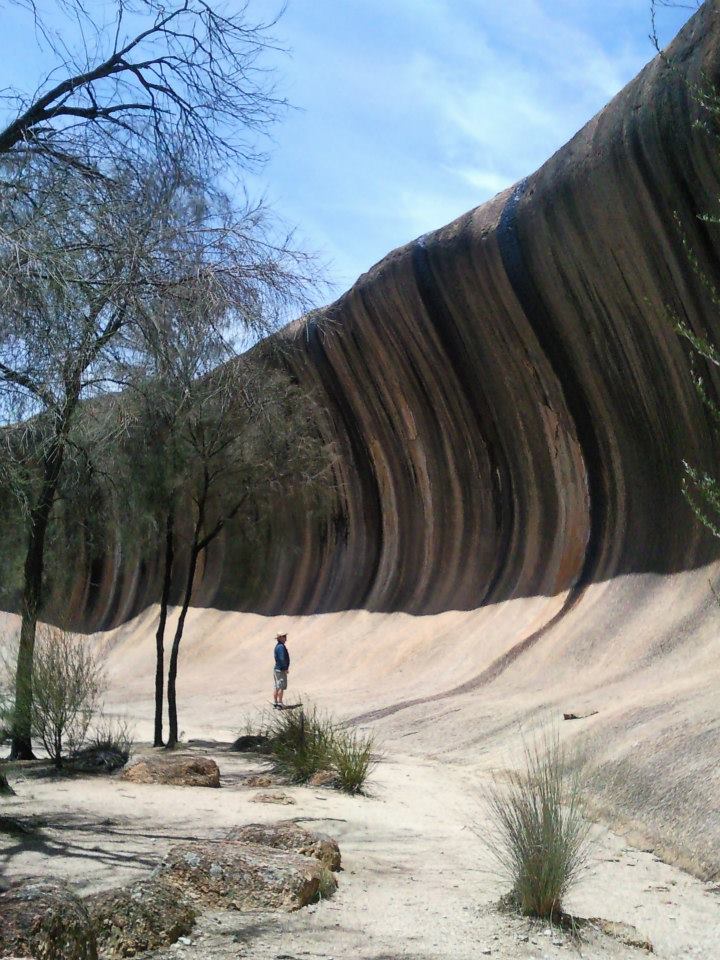 Jerry and me at Wave rock
Our trip through the southwest AU
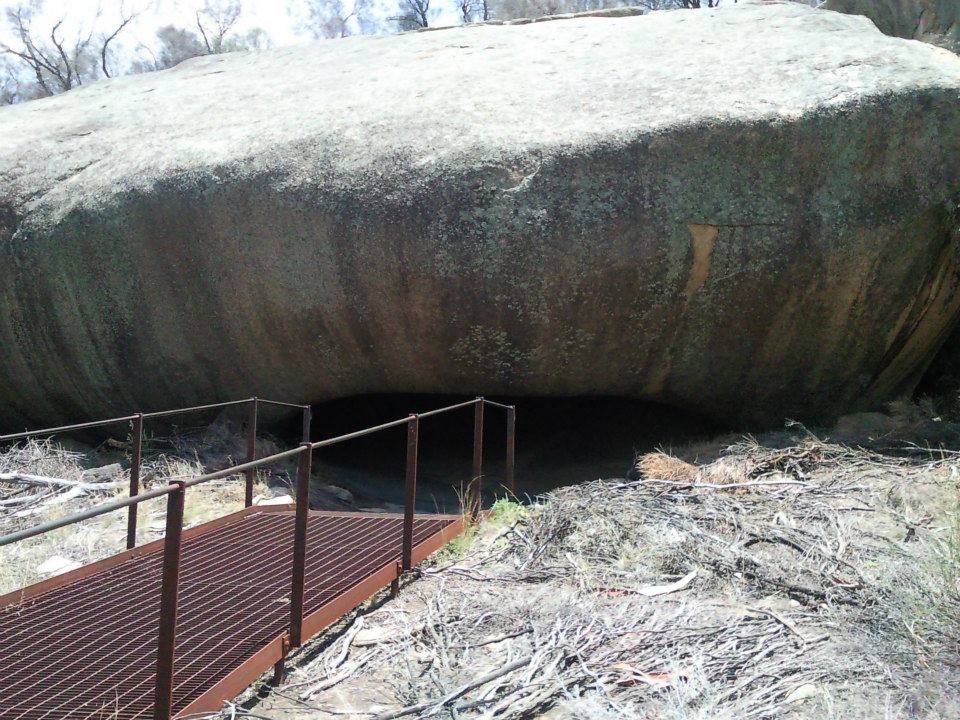 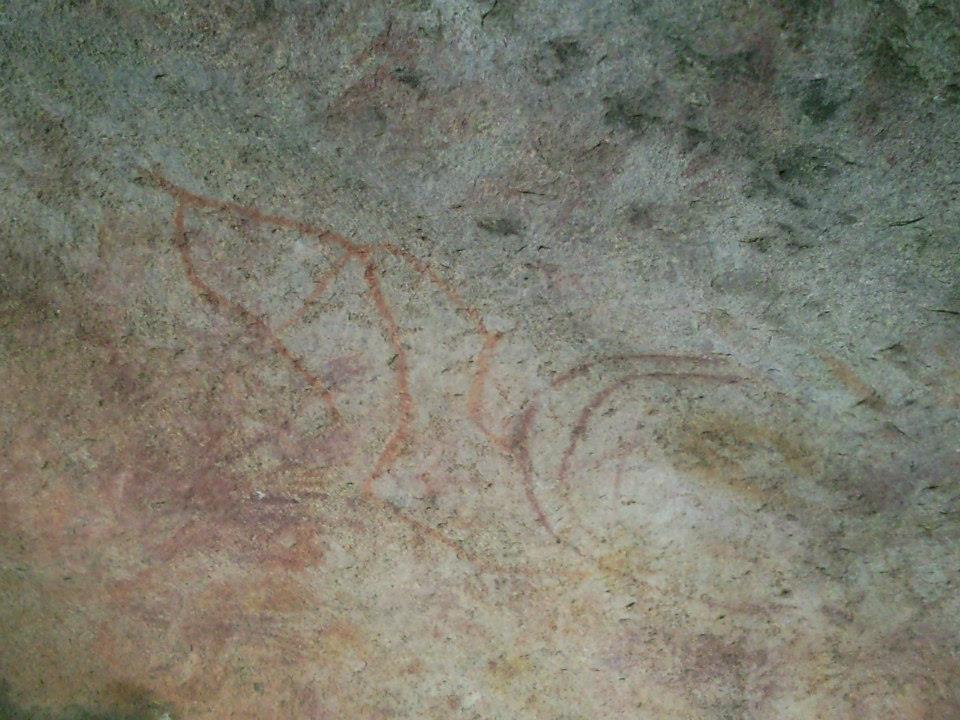 Mulcas cave
Our trip through the southwest AU
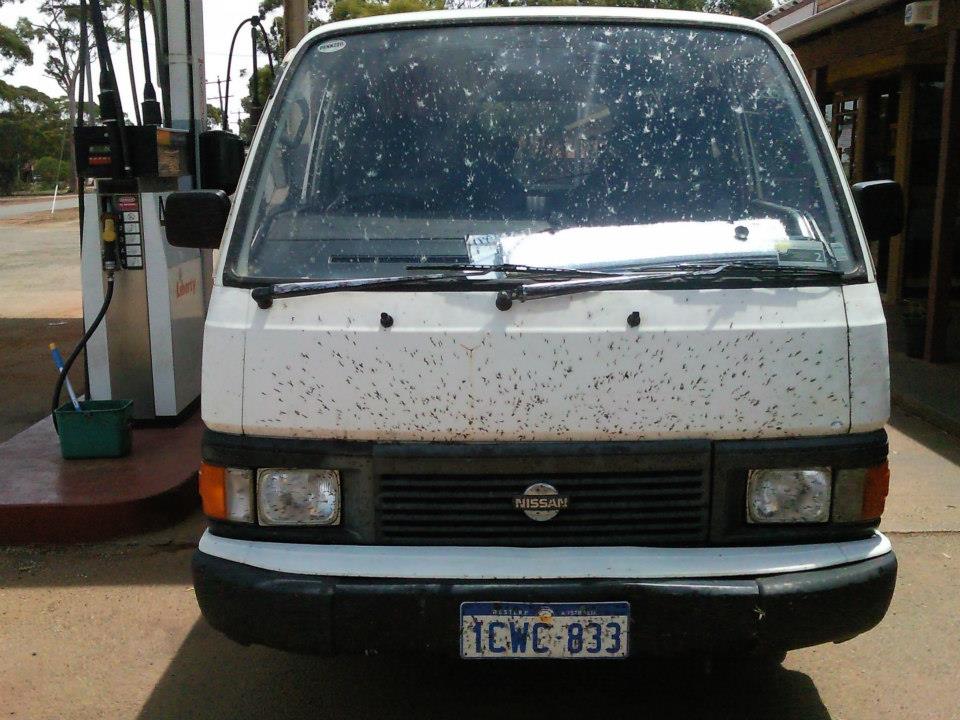 Oh yeah, there was some insect on the road.
Our trip through the southwest AU
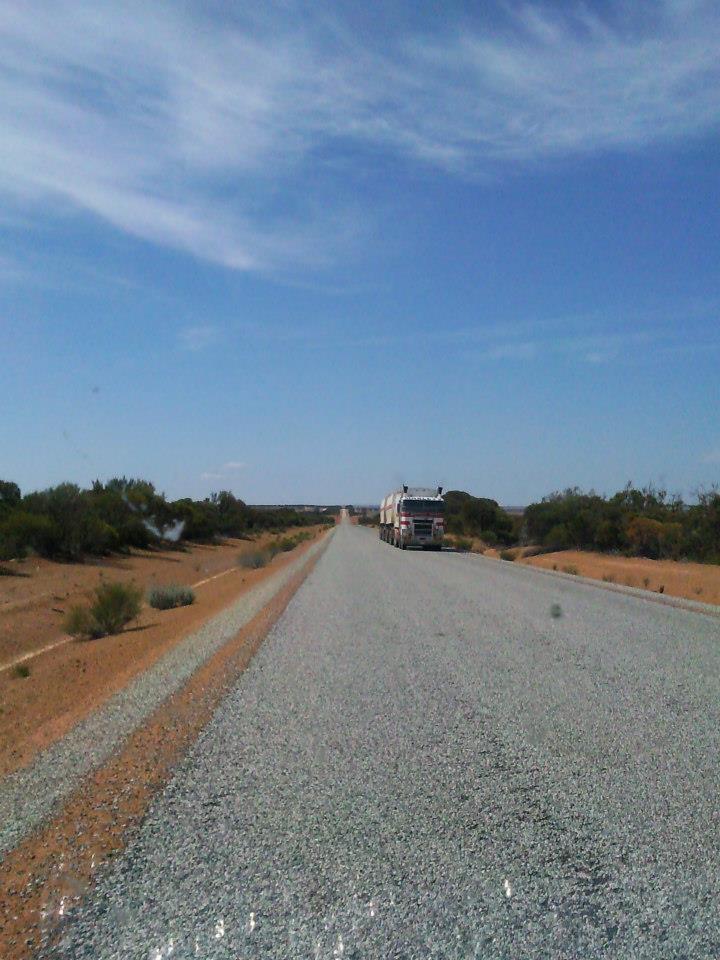 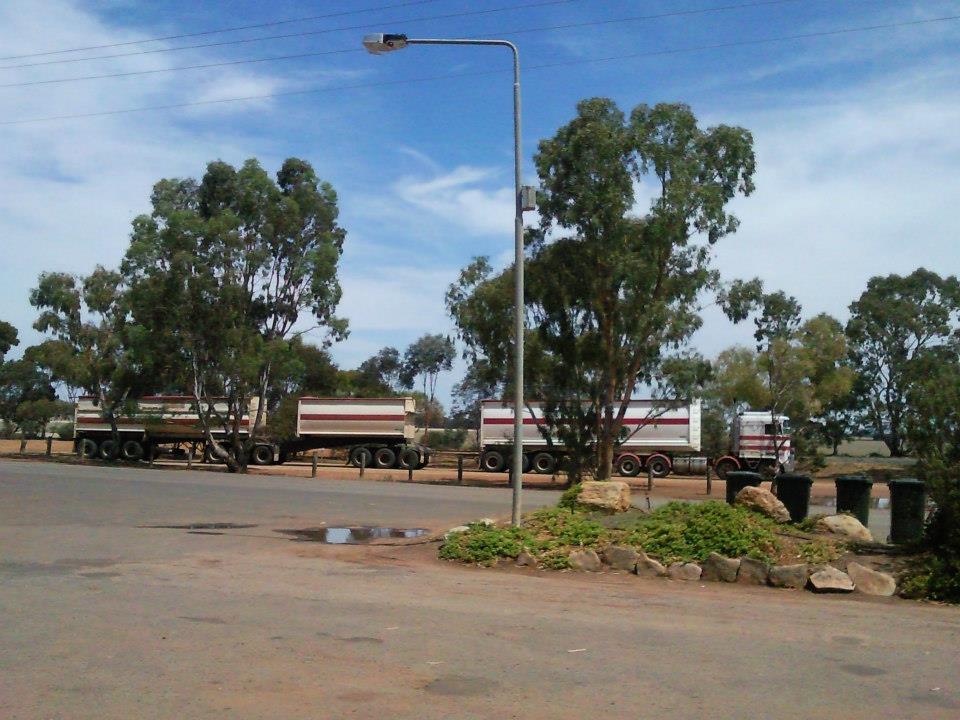 This was the Neverending road train
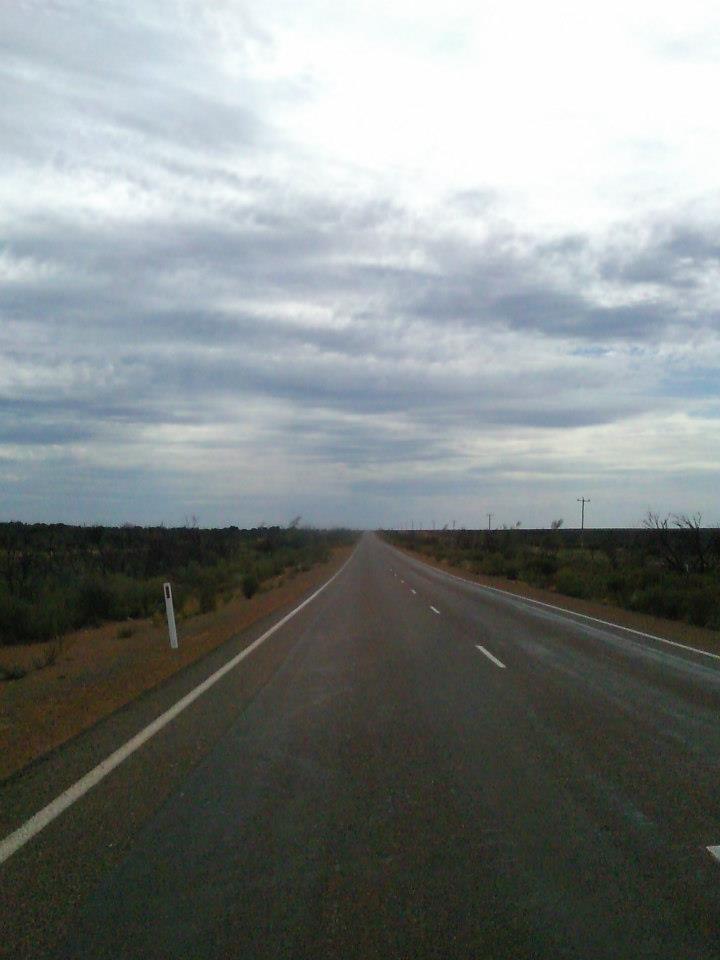 Our trip through the southwest AU
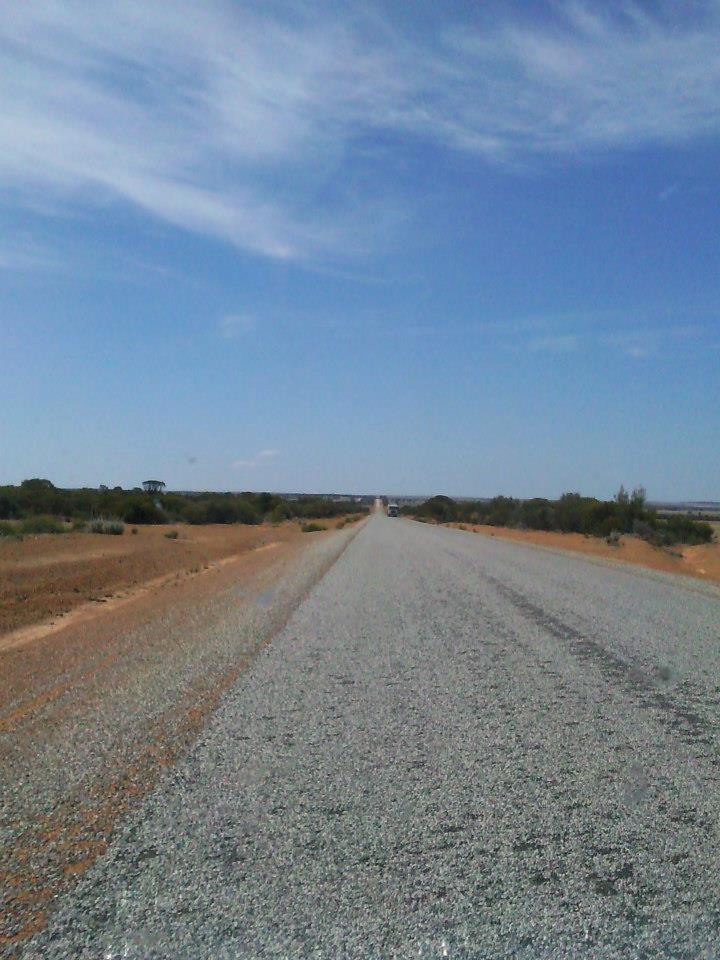 Yes, we have very bad road in the Czech republic. There are much better roads in AU!
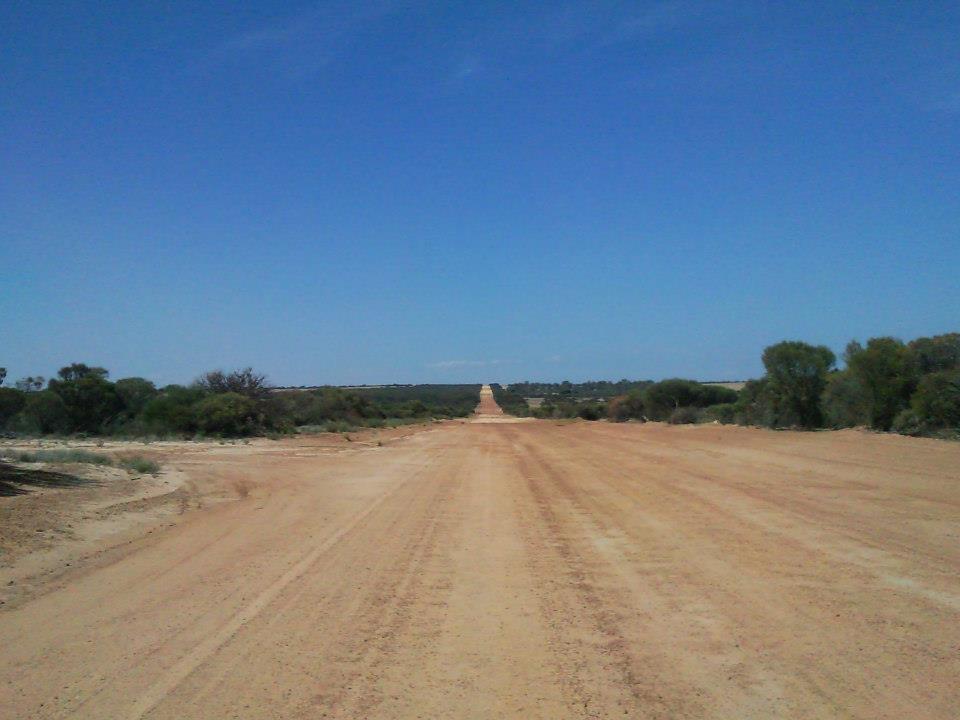 Our trip through the southwest AU
But „Aussie“ roads become dirty from time to time!
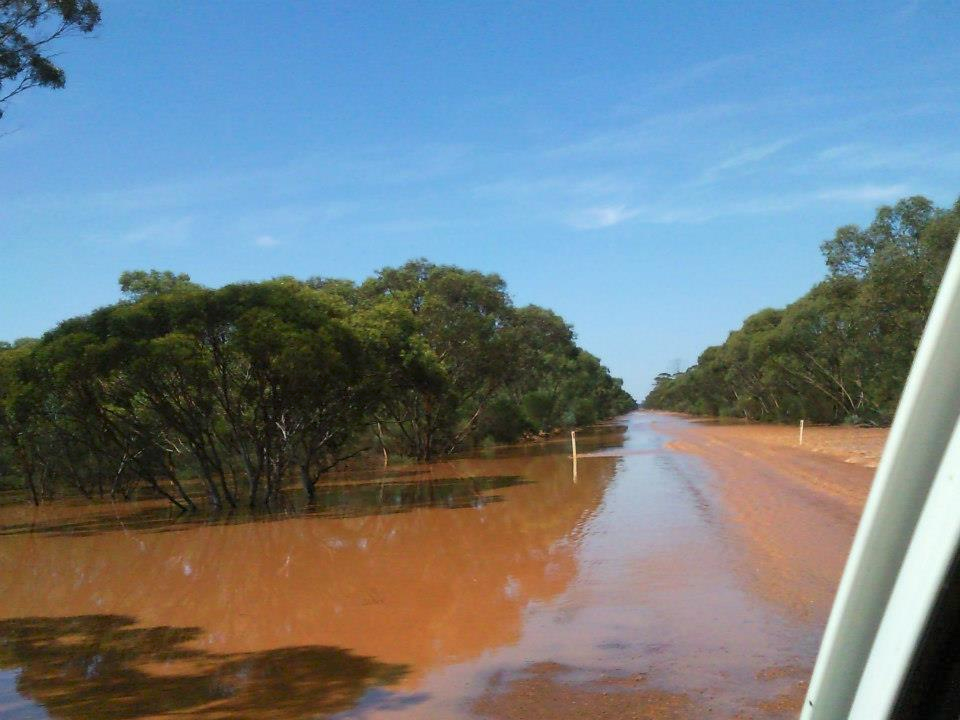 Our trip through the southwest AU
And sometimes you need a boat to move on the road!
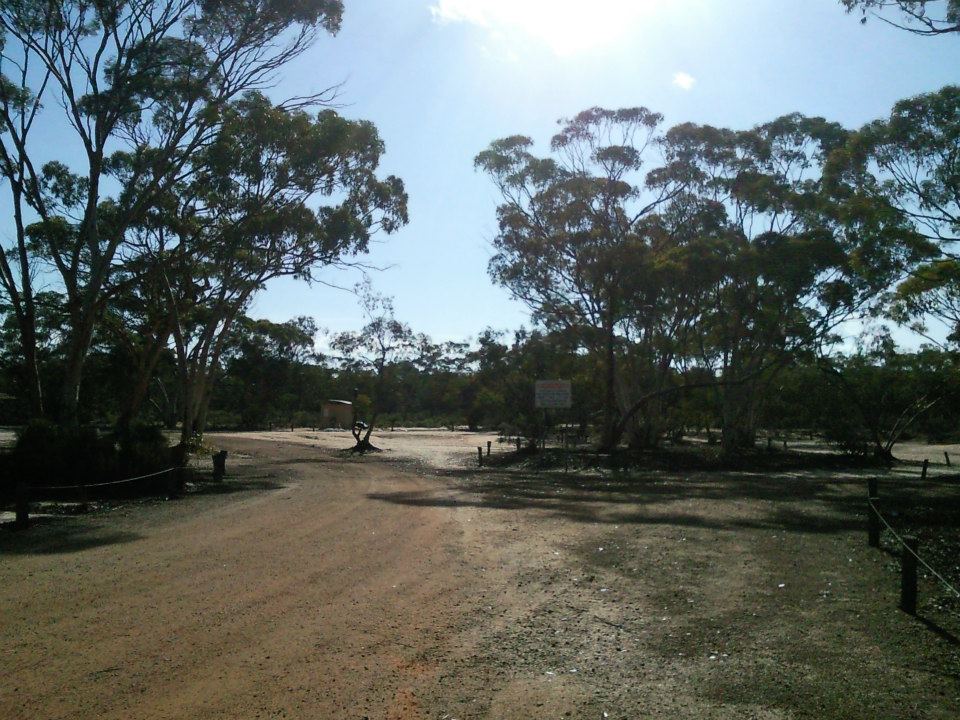 Our trip through the southwest AU
A typical camping site.
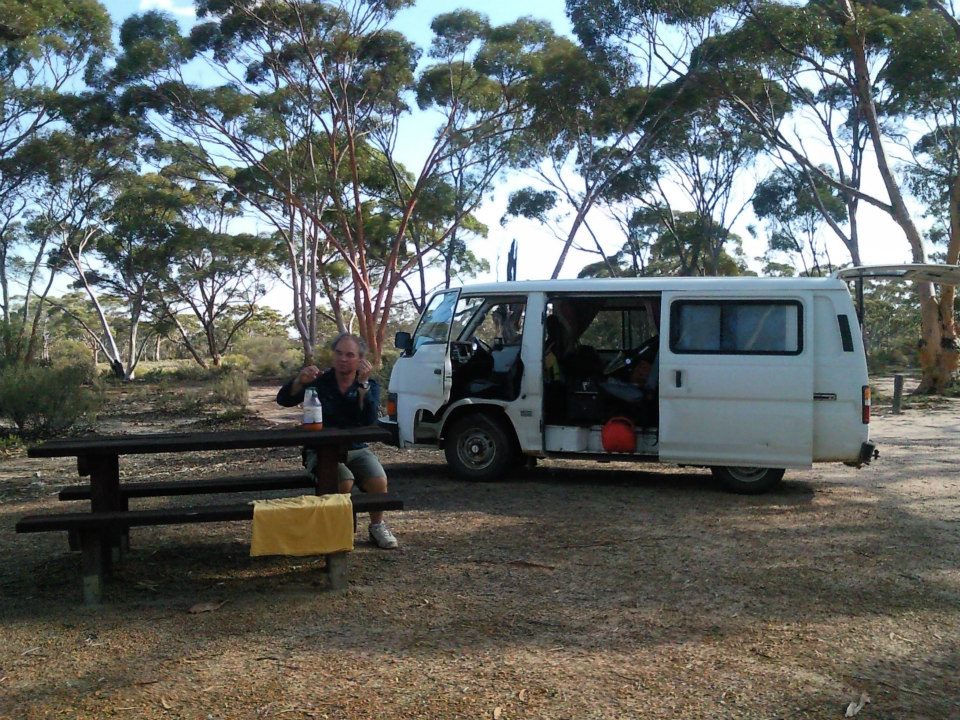 Our trip through the southwest AU
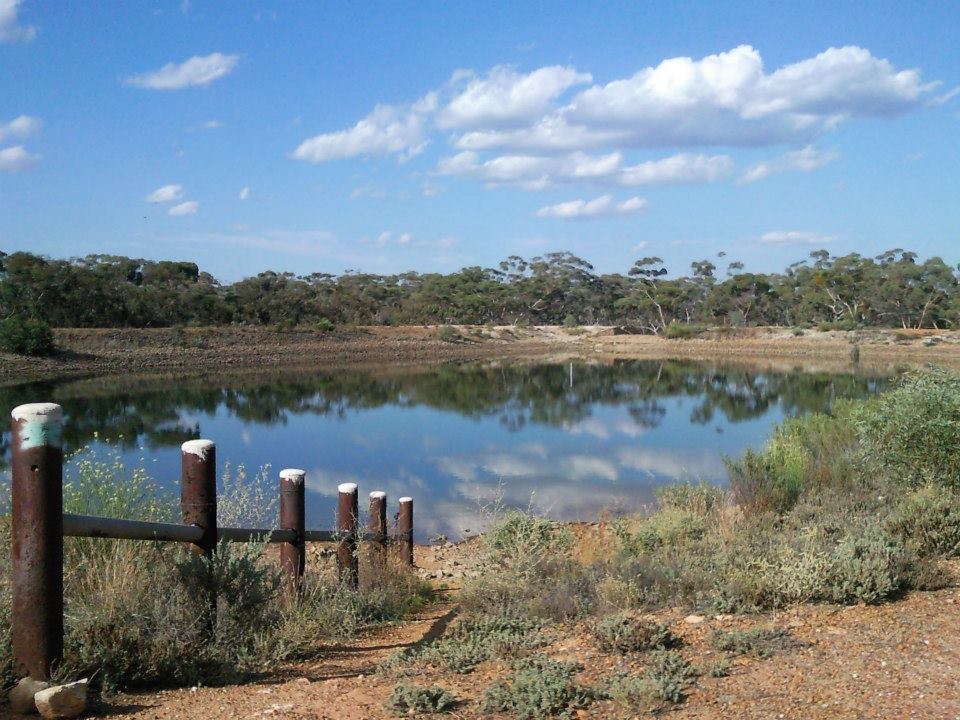 Our trip through the southwest AU
People must keep water in dams.
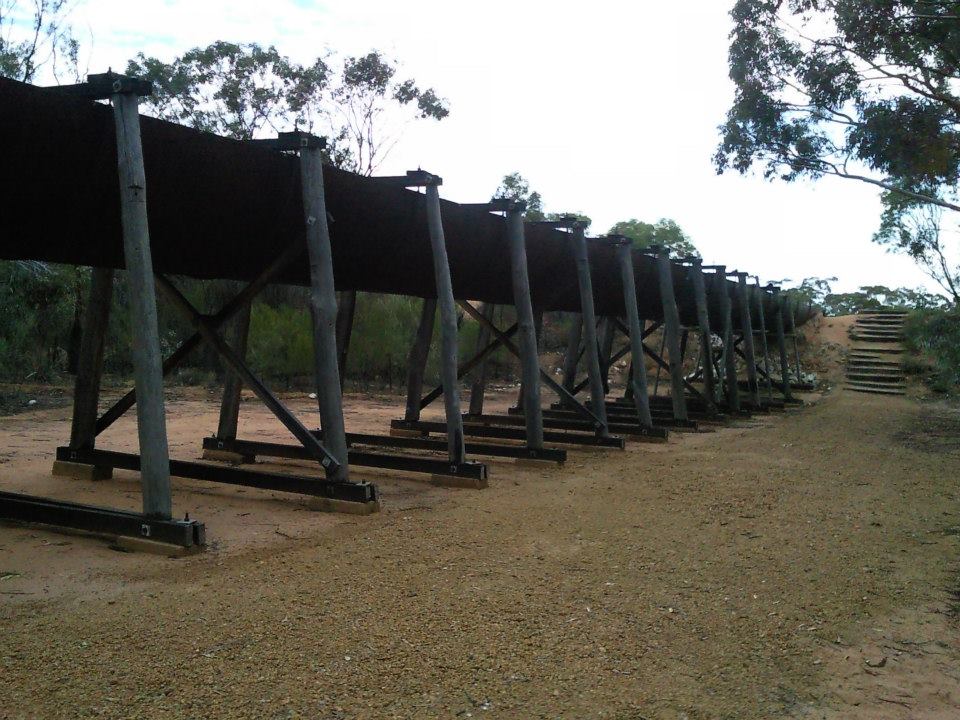 Our trip through the southwest AU
A little town Hyden
Our trip through the southwest AU
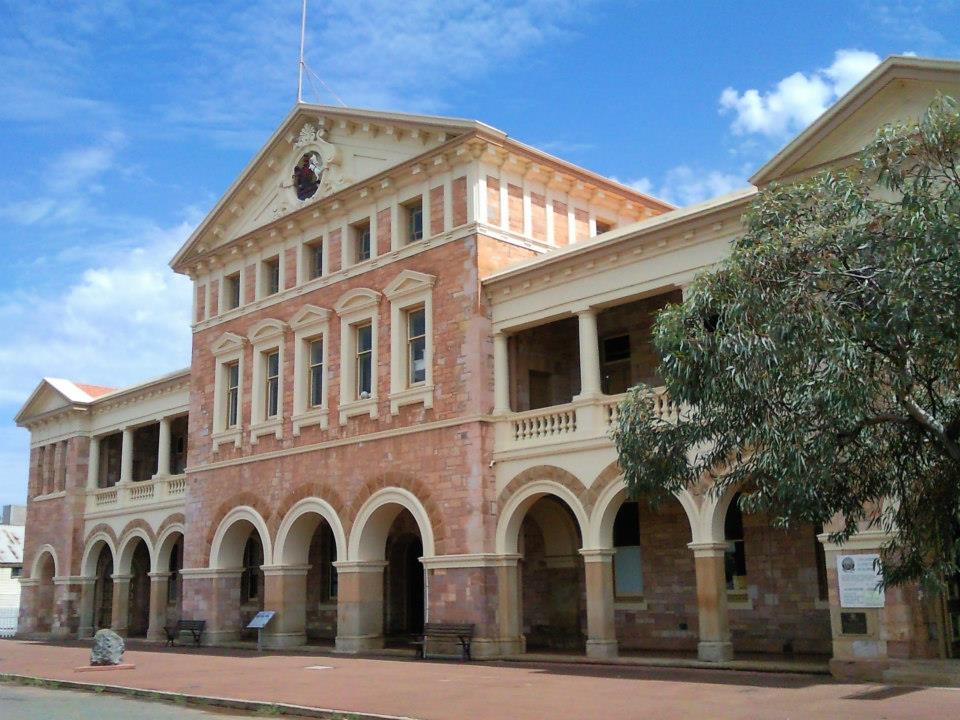 Coolgardie
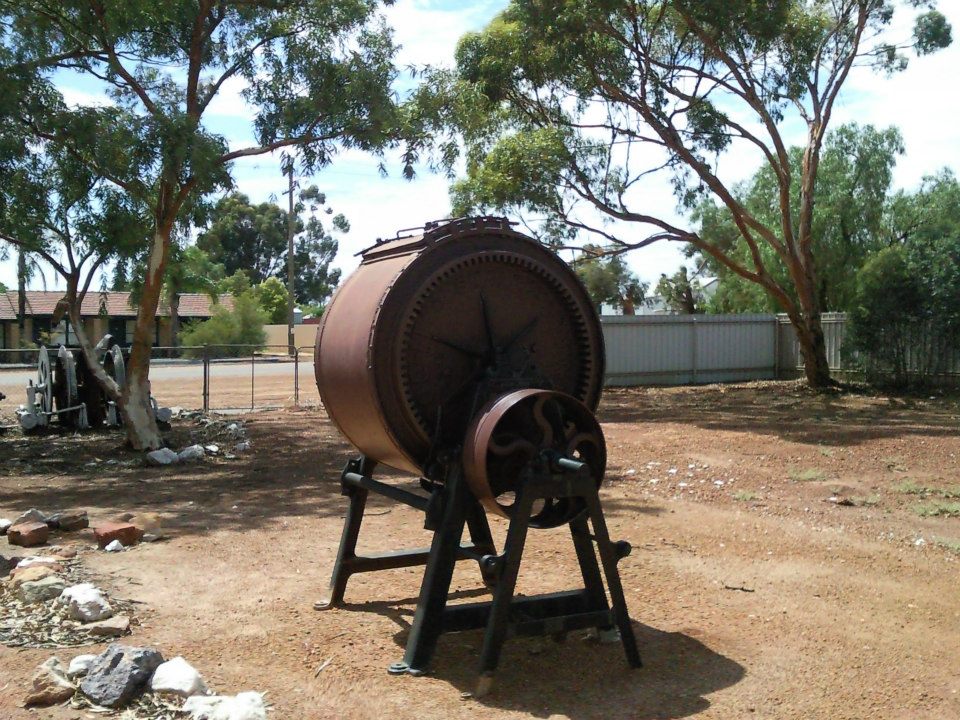 Our trip through the southwest AU
Coolgardie
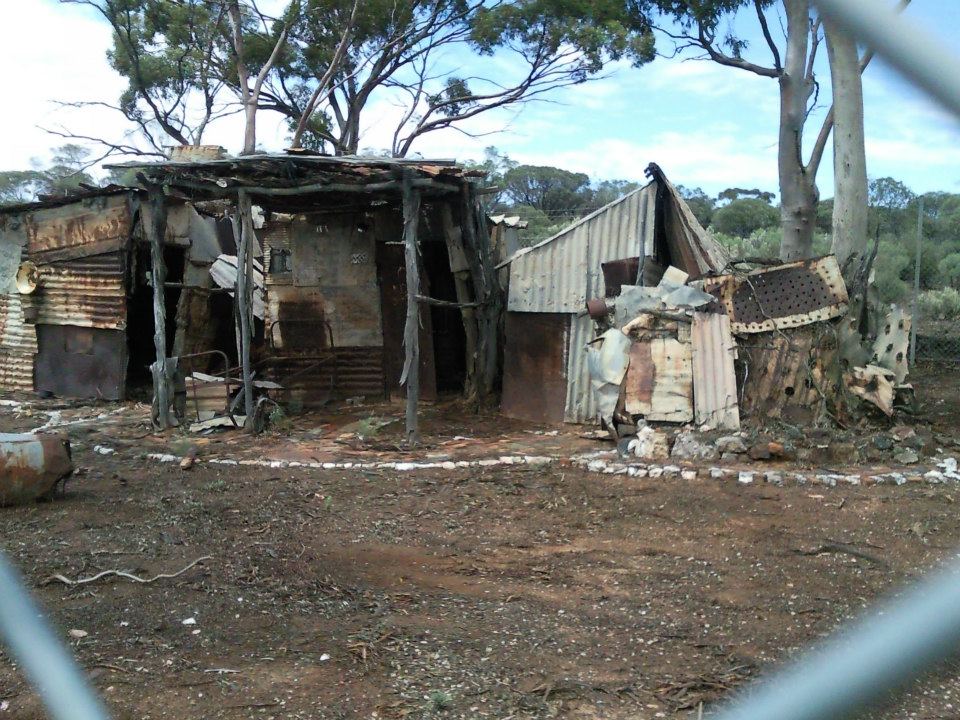 Our trip through the southwest AU
Kalgoorlie
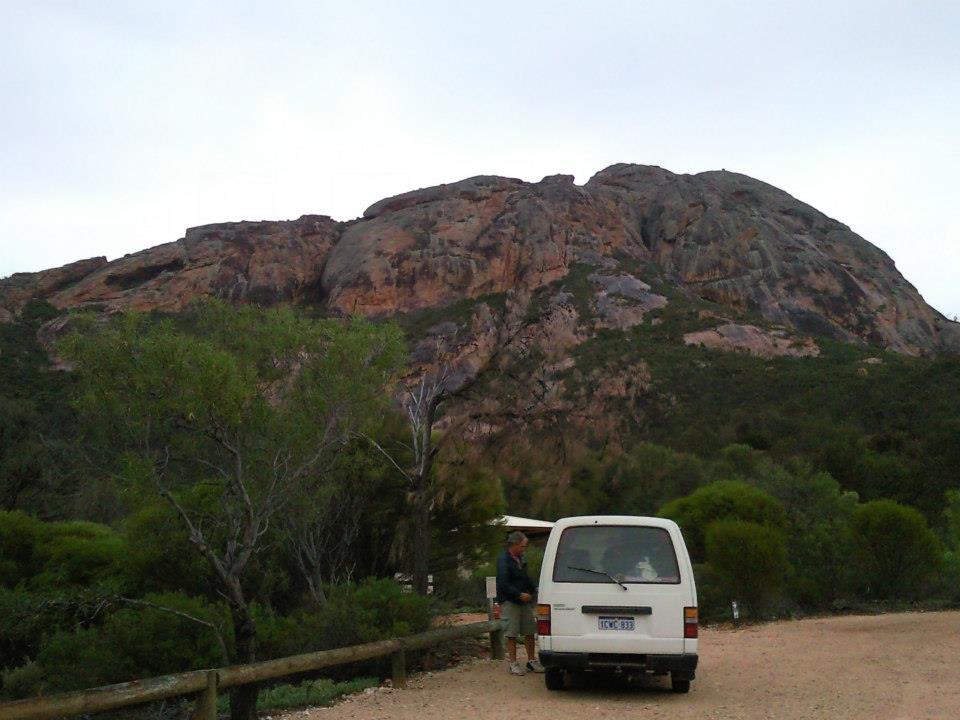 Our trip through the southwest AU
Peak Charles
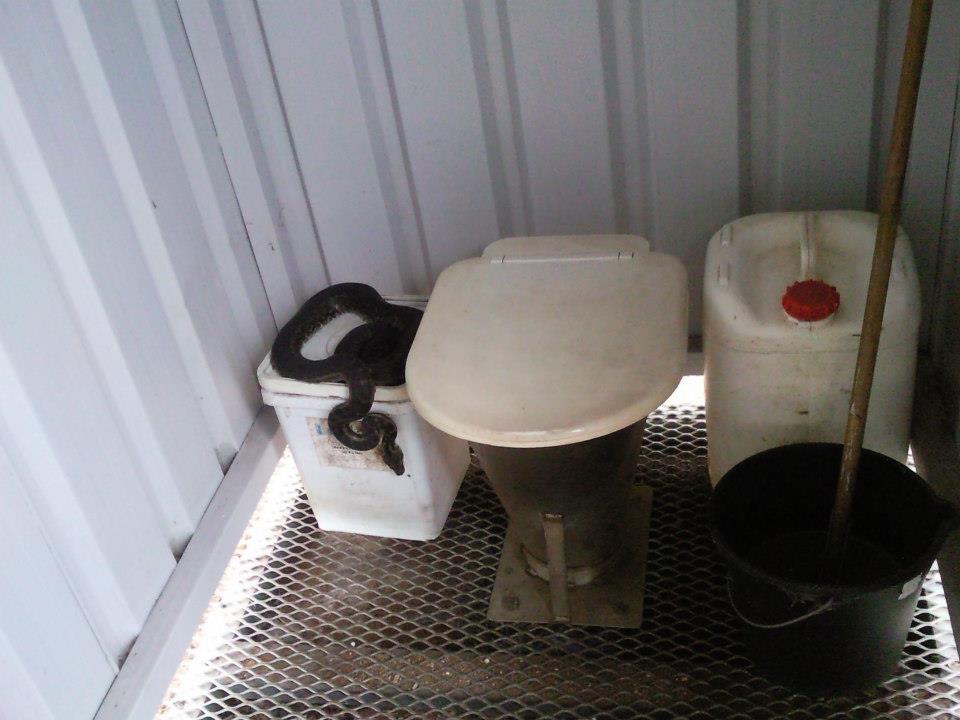 Our trip through the southwest AU
A little surprise under the Peak Charles
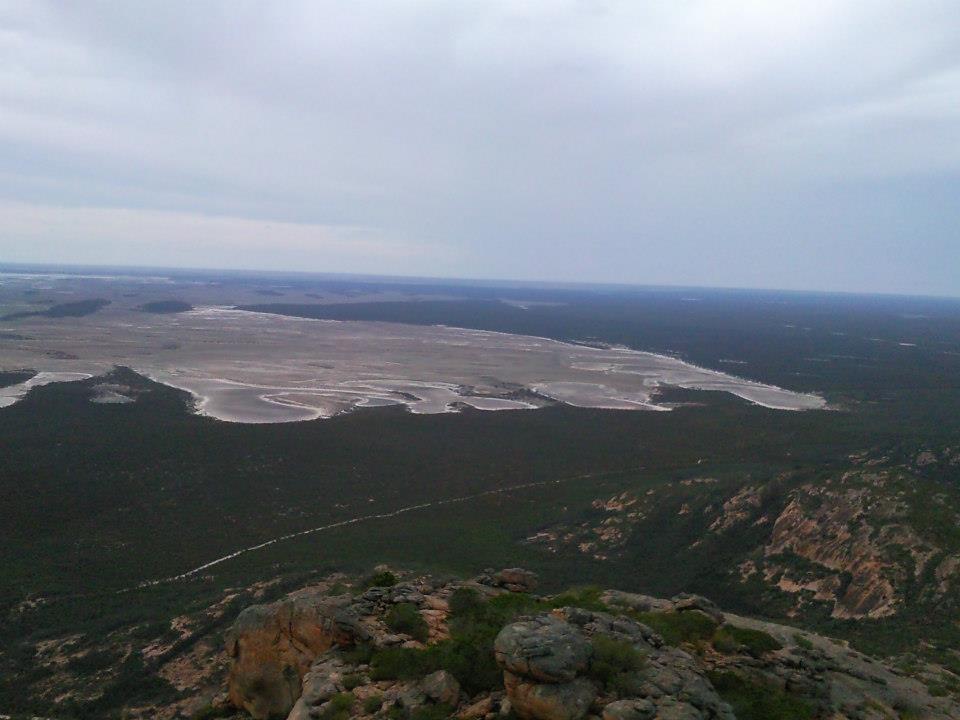 Our trip through the southwest AU
On the top of Peak Charles
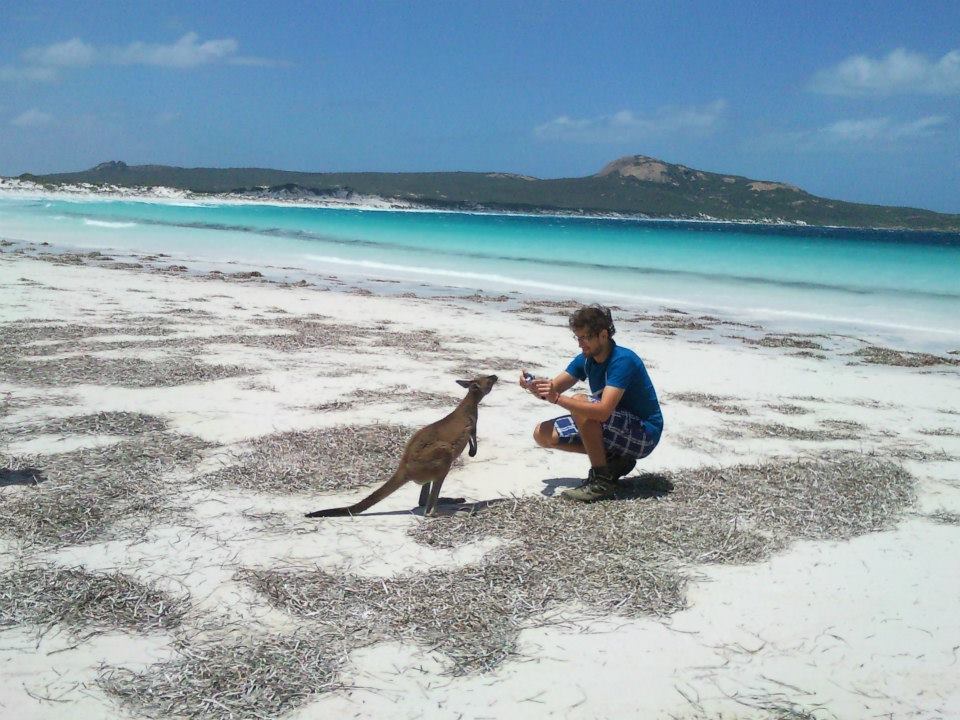 Our trip through the southwest AU
Oh, you are that famous kangaroo! Can I have a photo of you?
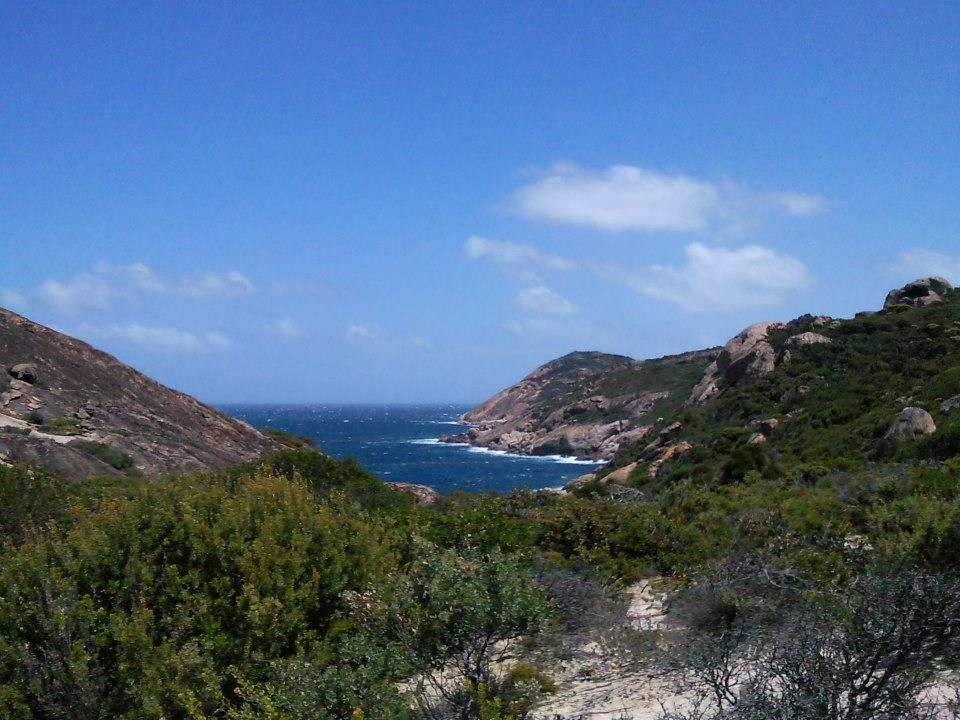 Our trip through the southwest AU
Our trip through the southwest AU
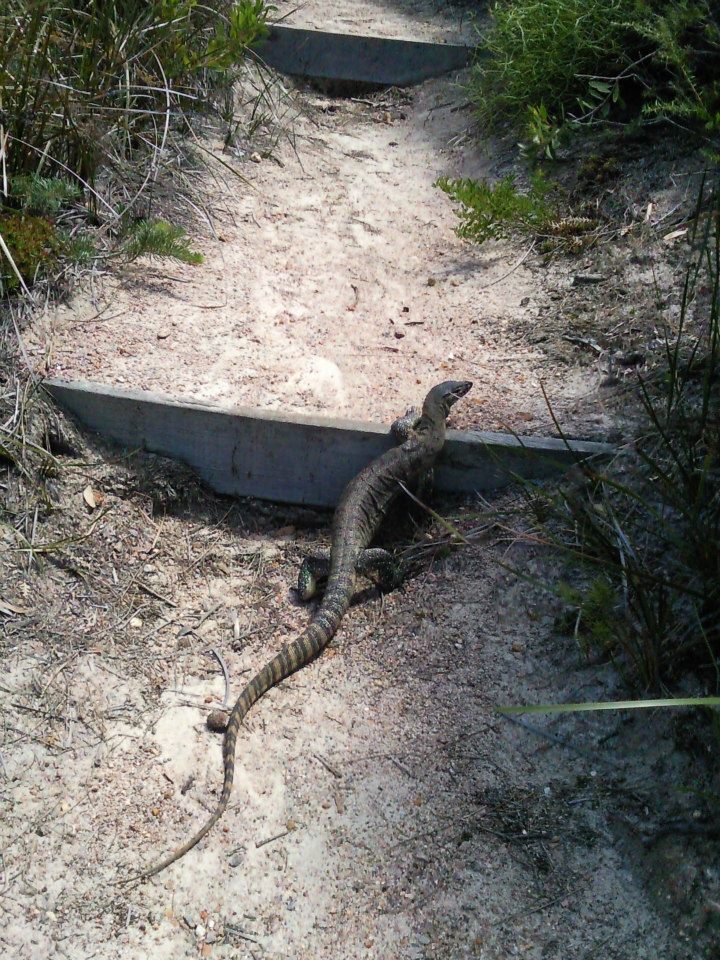 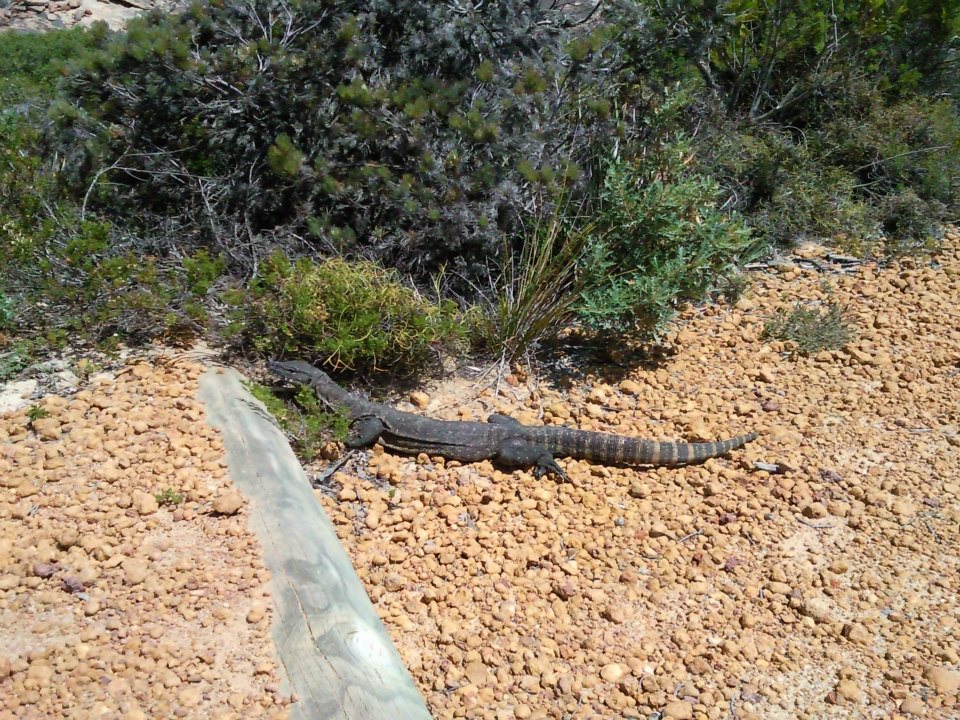 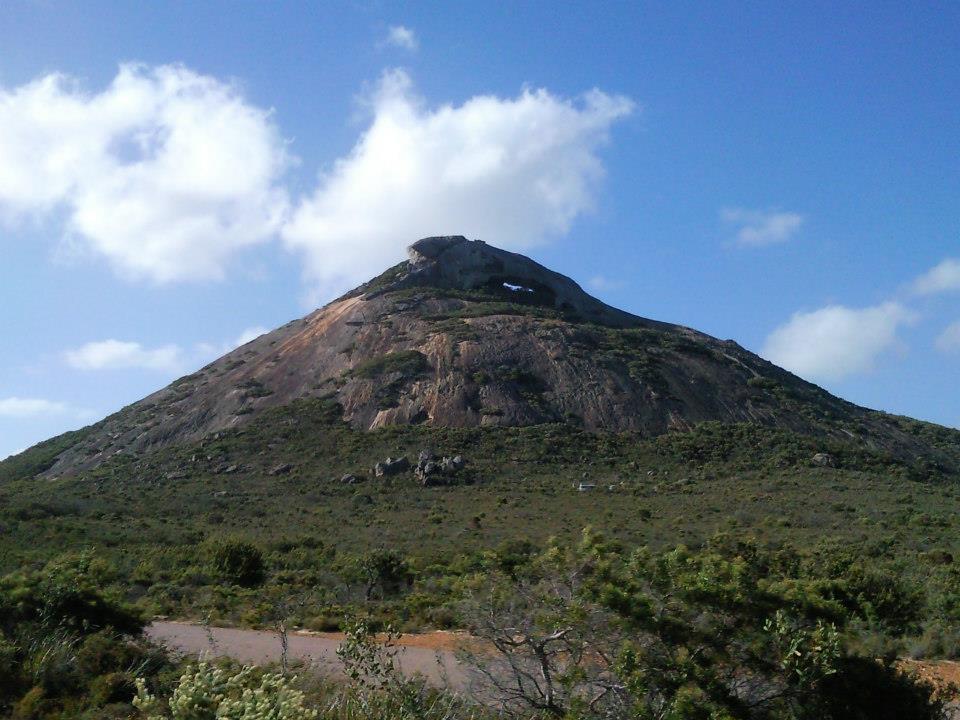 Our trip through the southwest AU
Frenchman peak
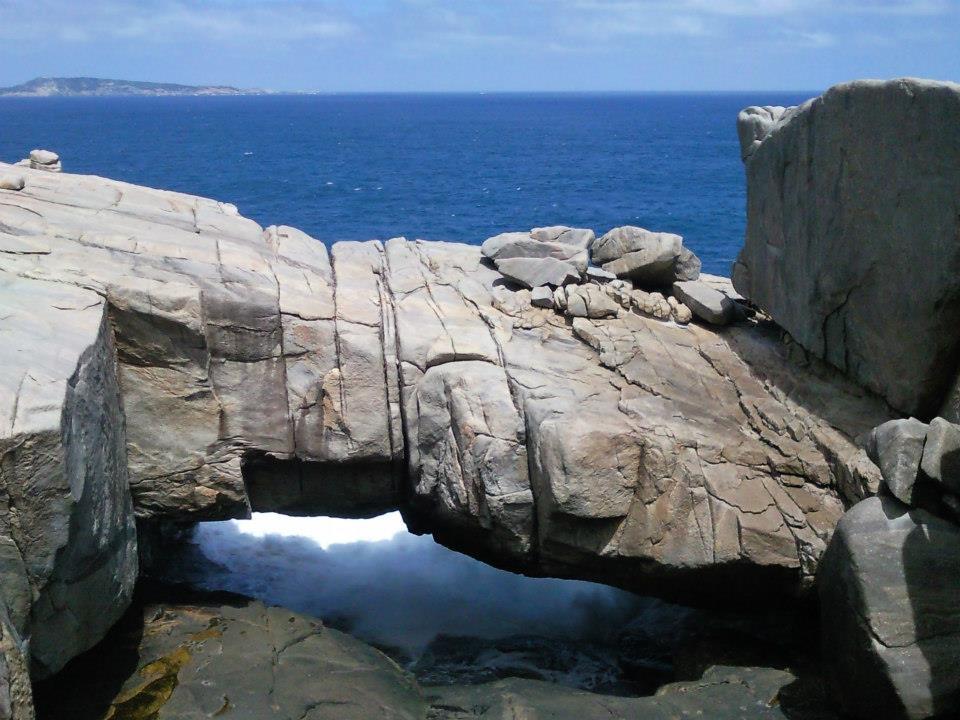 Our trip through the southwest AU
The bridge
Our trip through the southwest AU
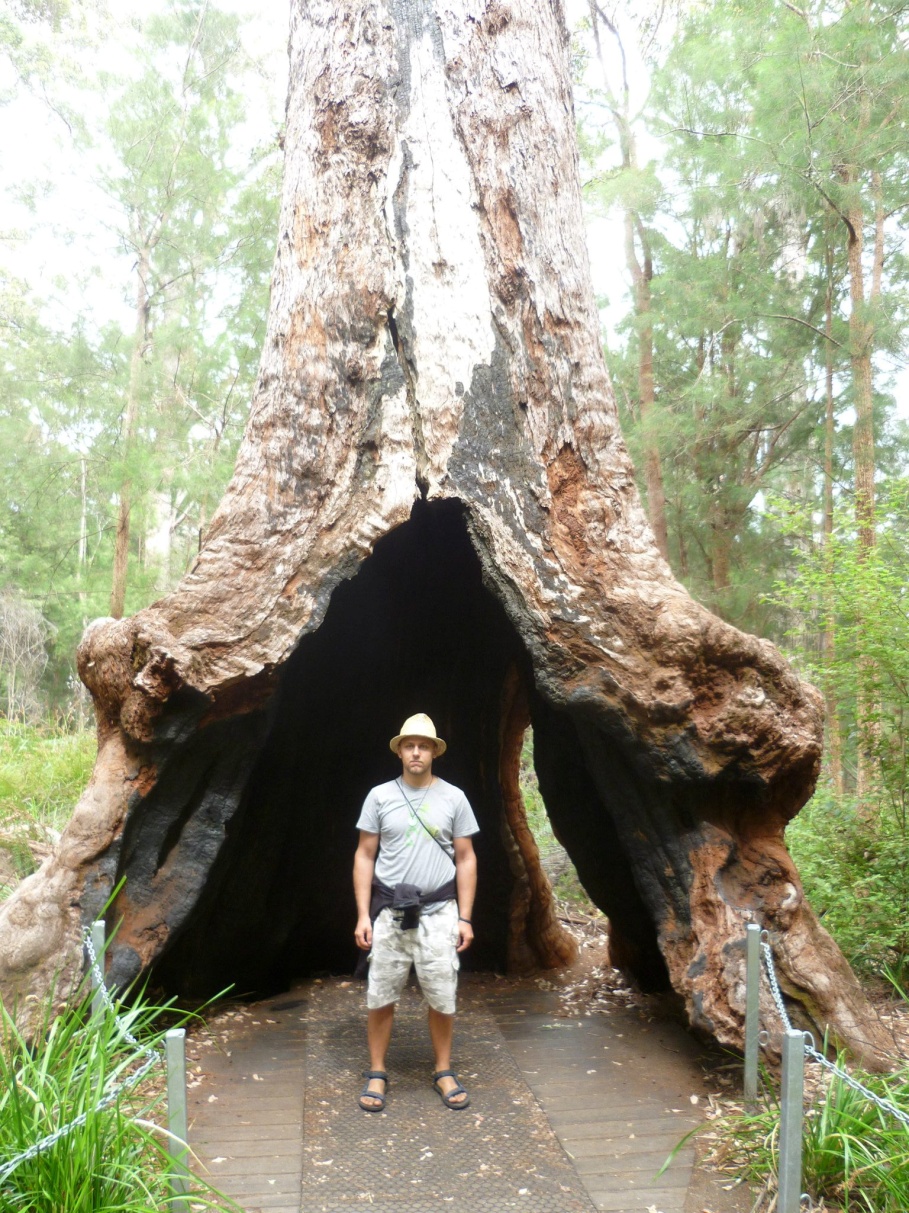 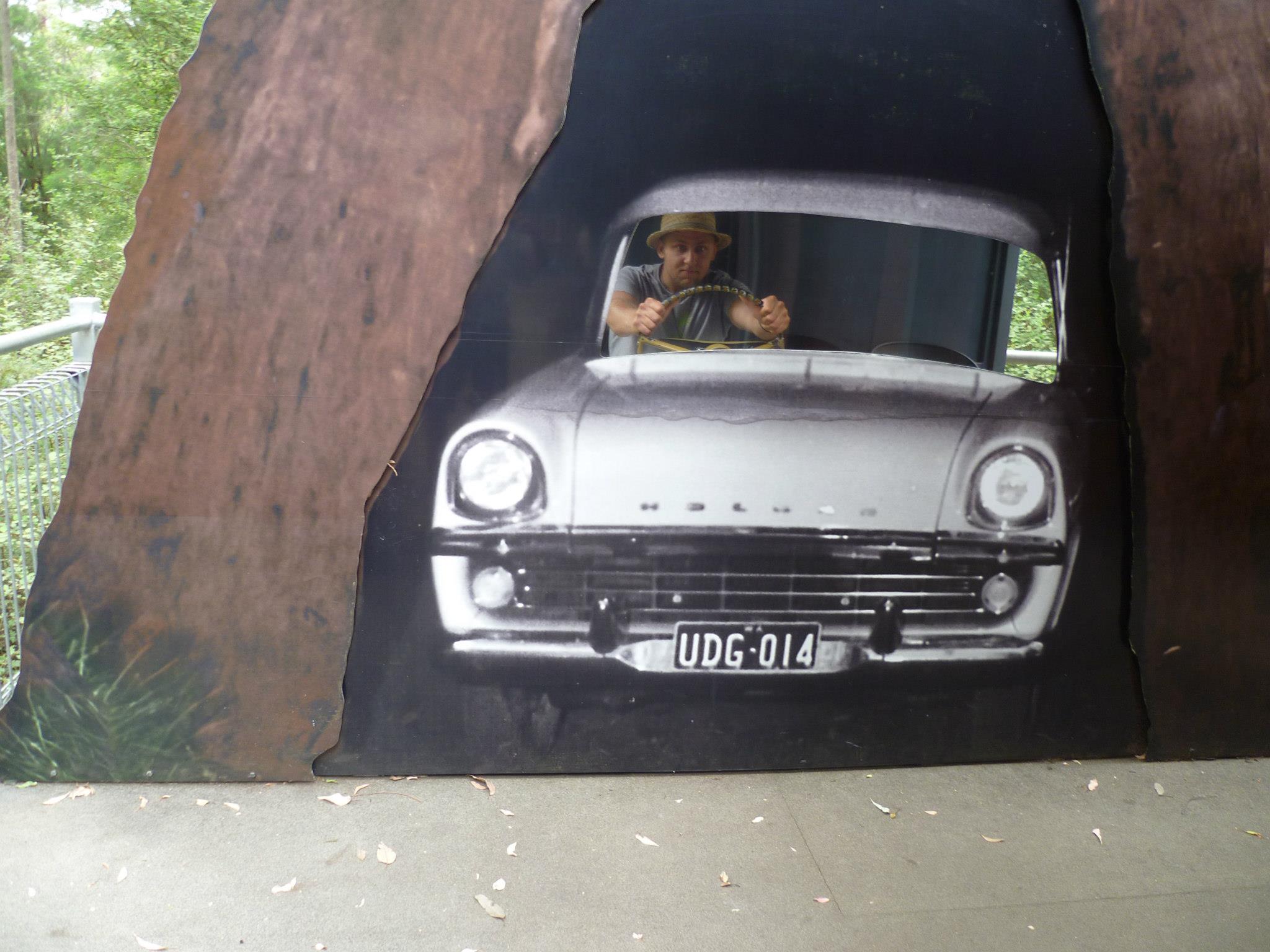 Our trip through the southwest AU
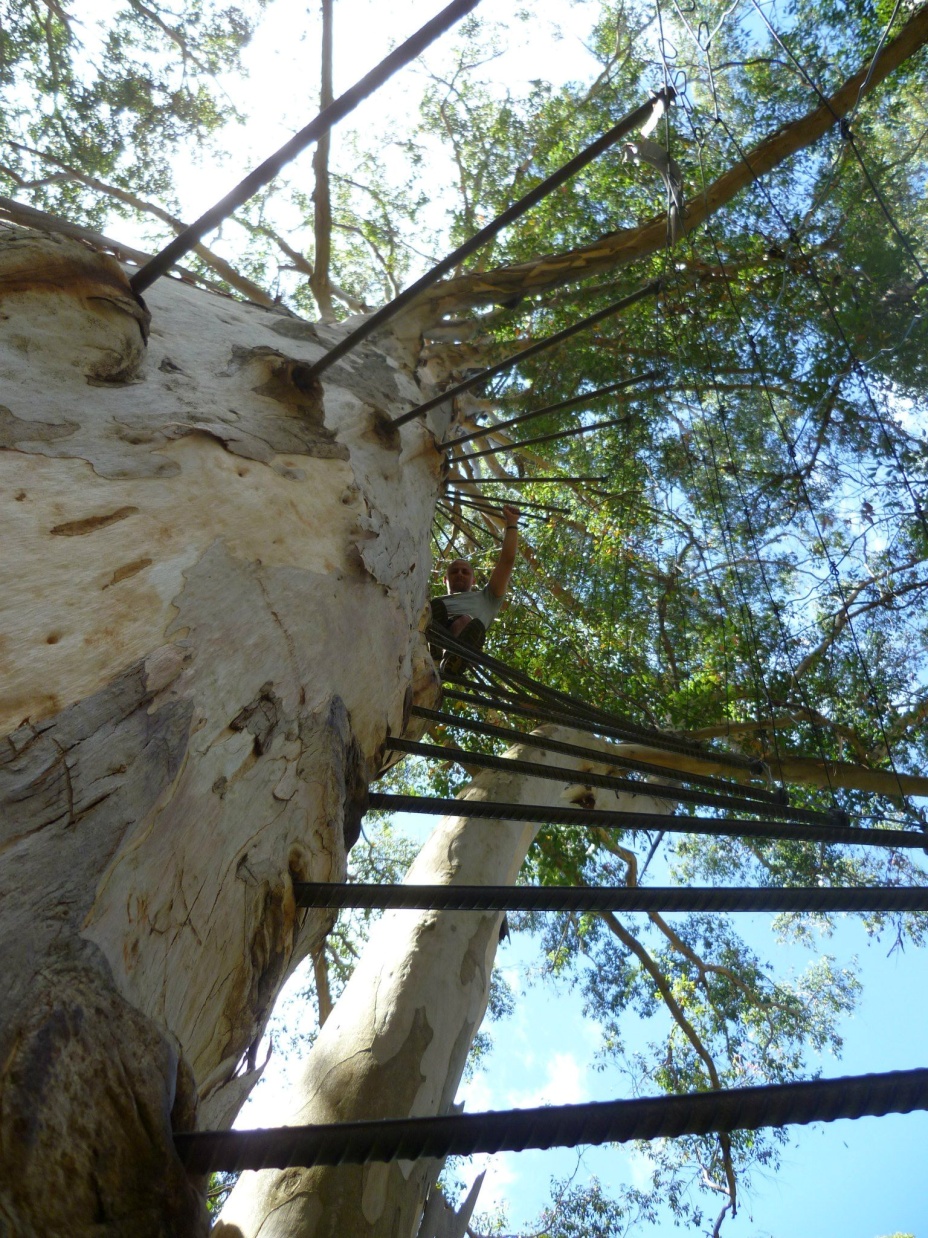 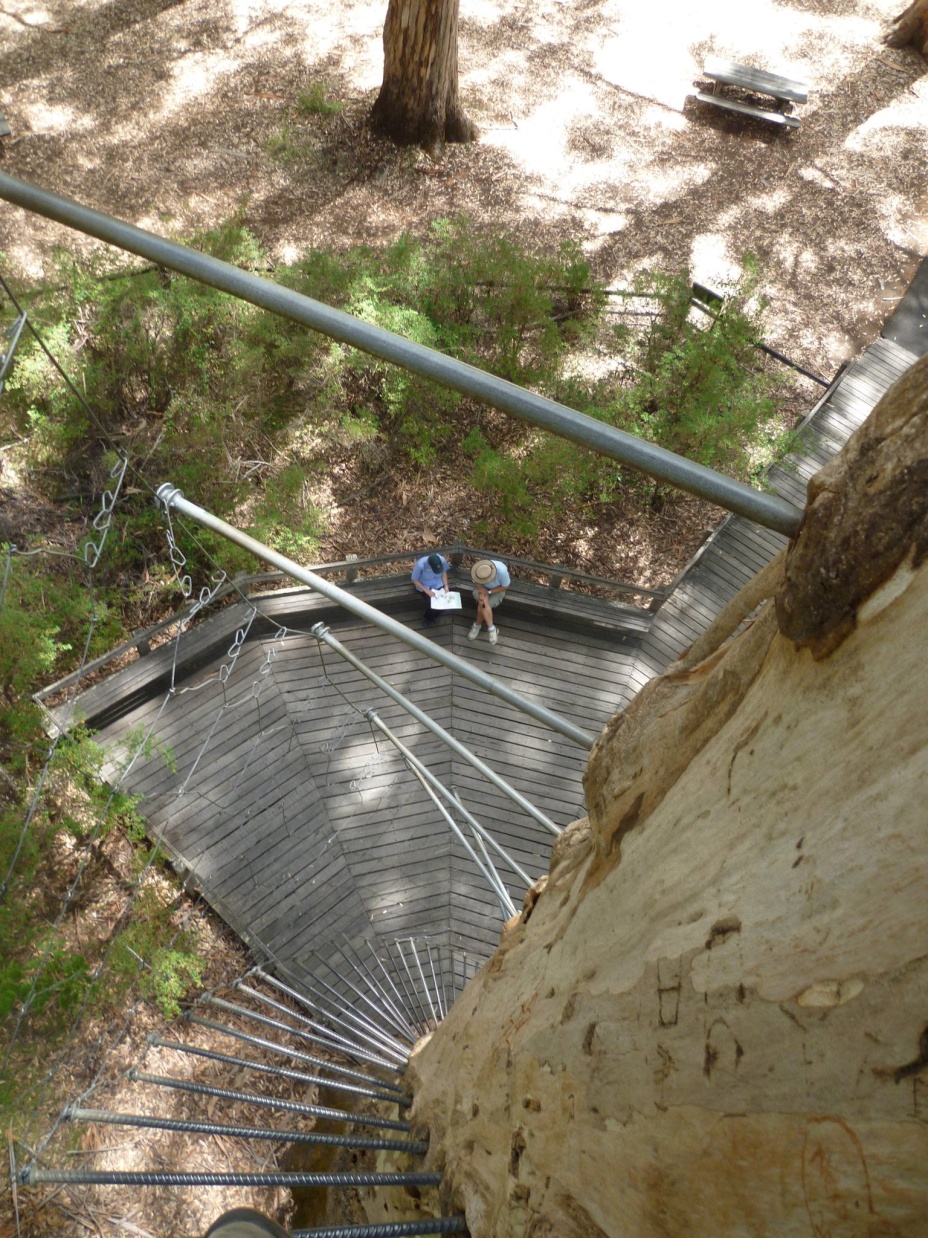 Opakování
1. Nakresli a popiš schéma artézké studny
2. Co to je endemit, uveď ty australské.
3. Jak se nazývají původní obyvatelé Austrálie? Co o nich víme? Jaká je to rasa?
4. Co se v Austrálii pěstuje za rostliny a chová za zvířectvo?